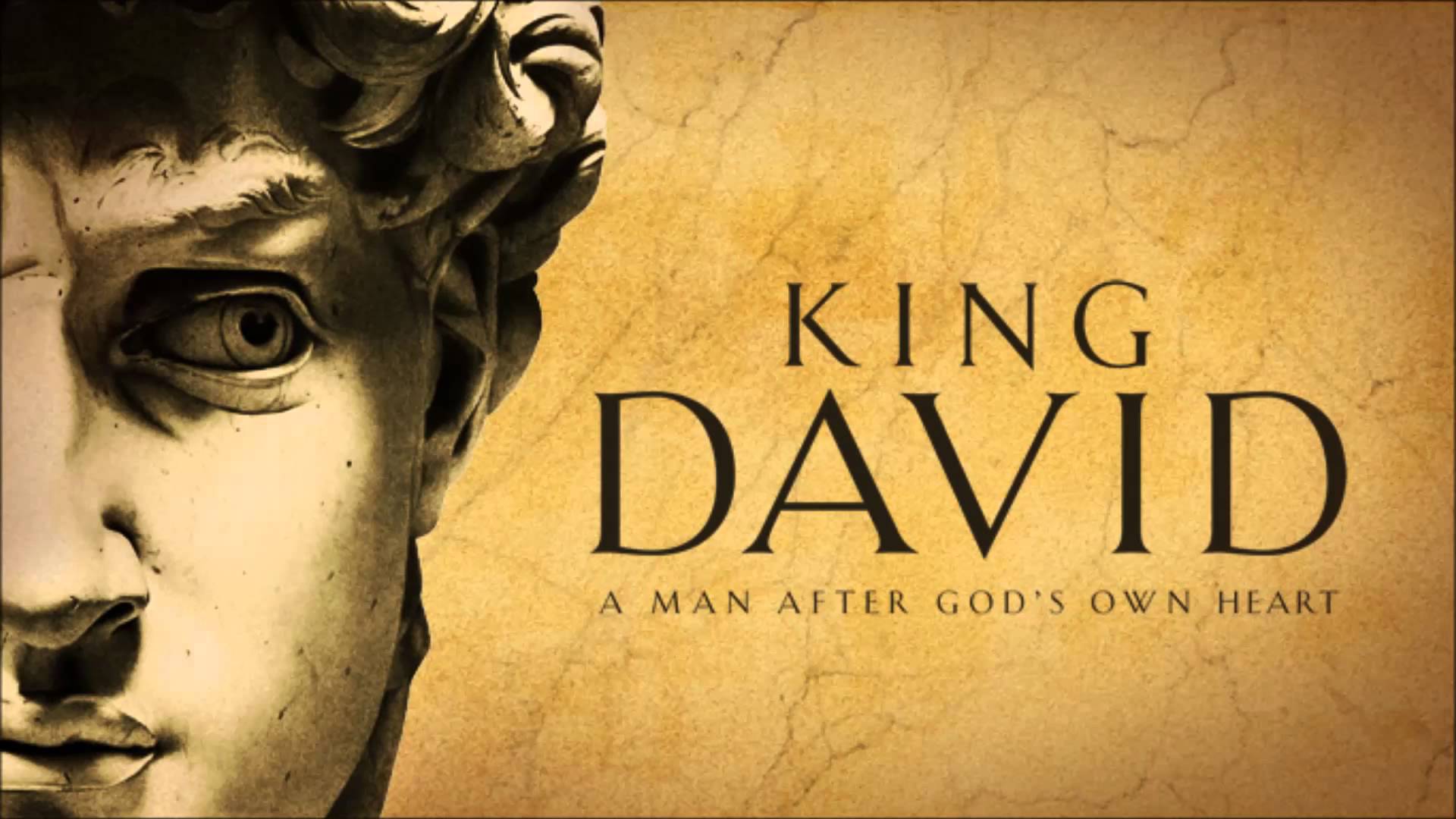 A MAN OF PASSION & DESTINY
The End of an Era
“The Lord lives! Bless God, my rock! Let my God, the rock of my salvation, be lifted high!” 
~2 Samuel 22:47
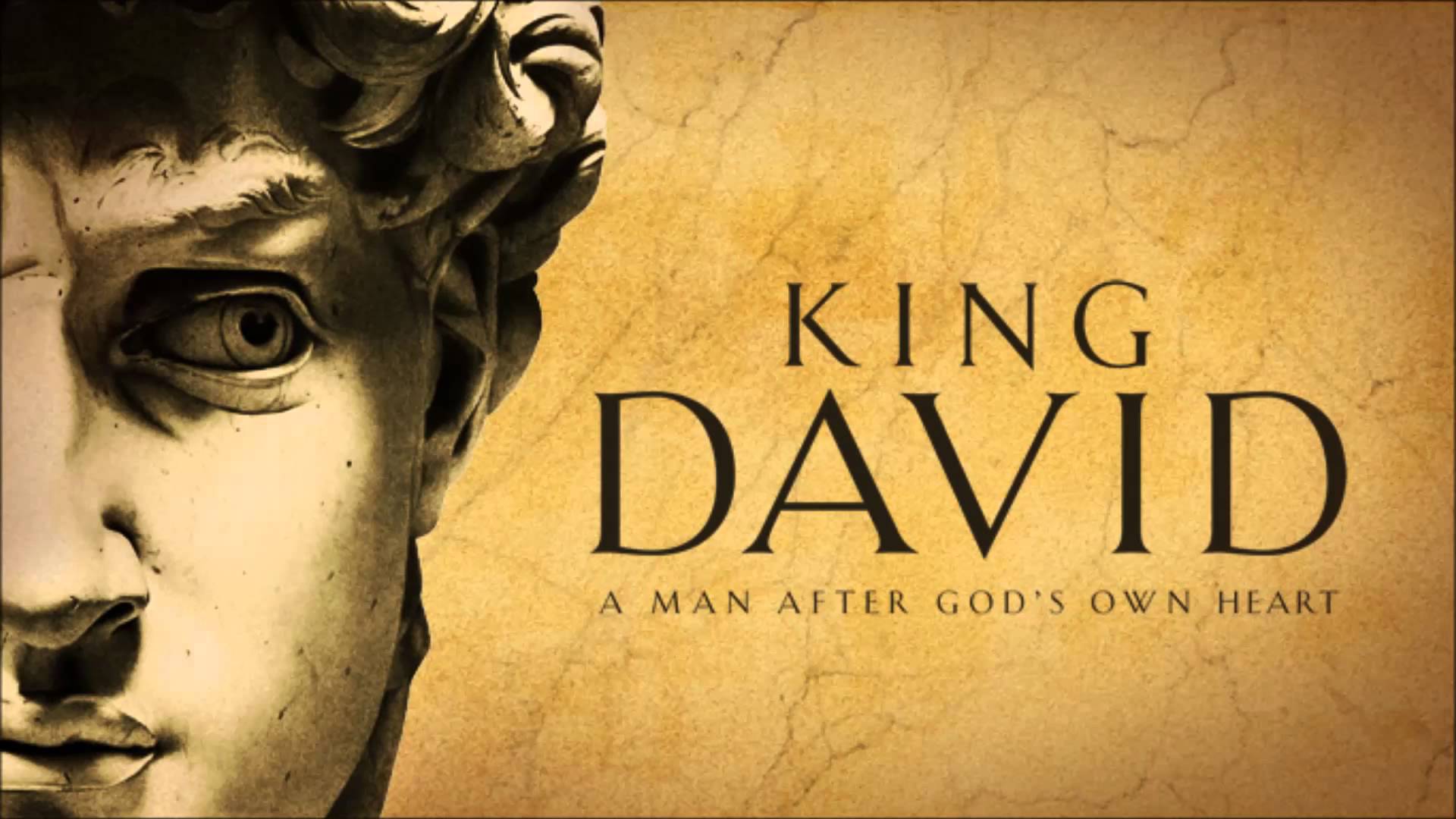 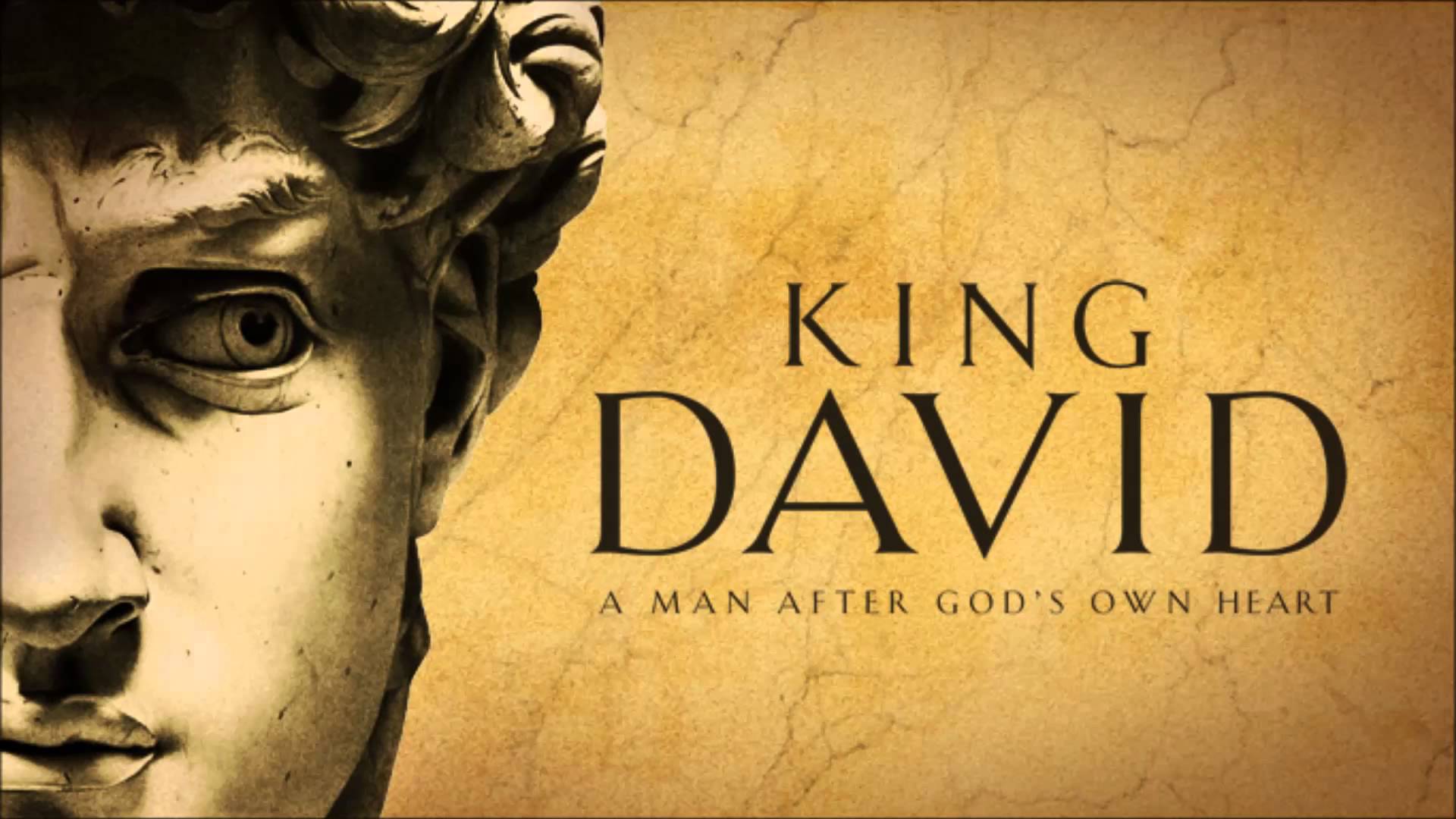 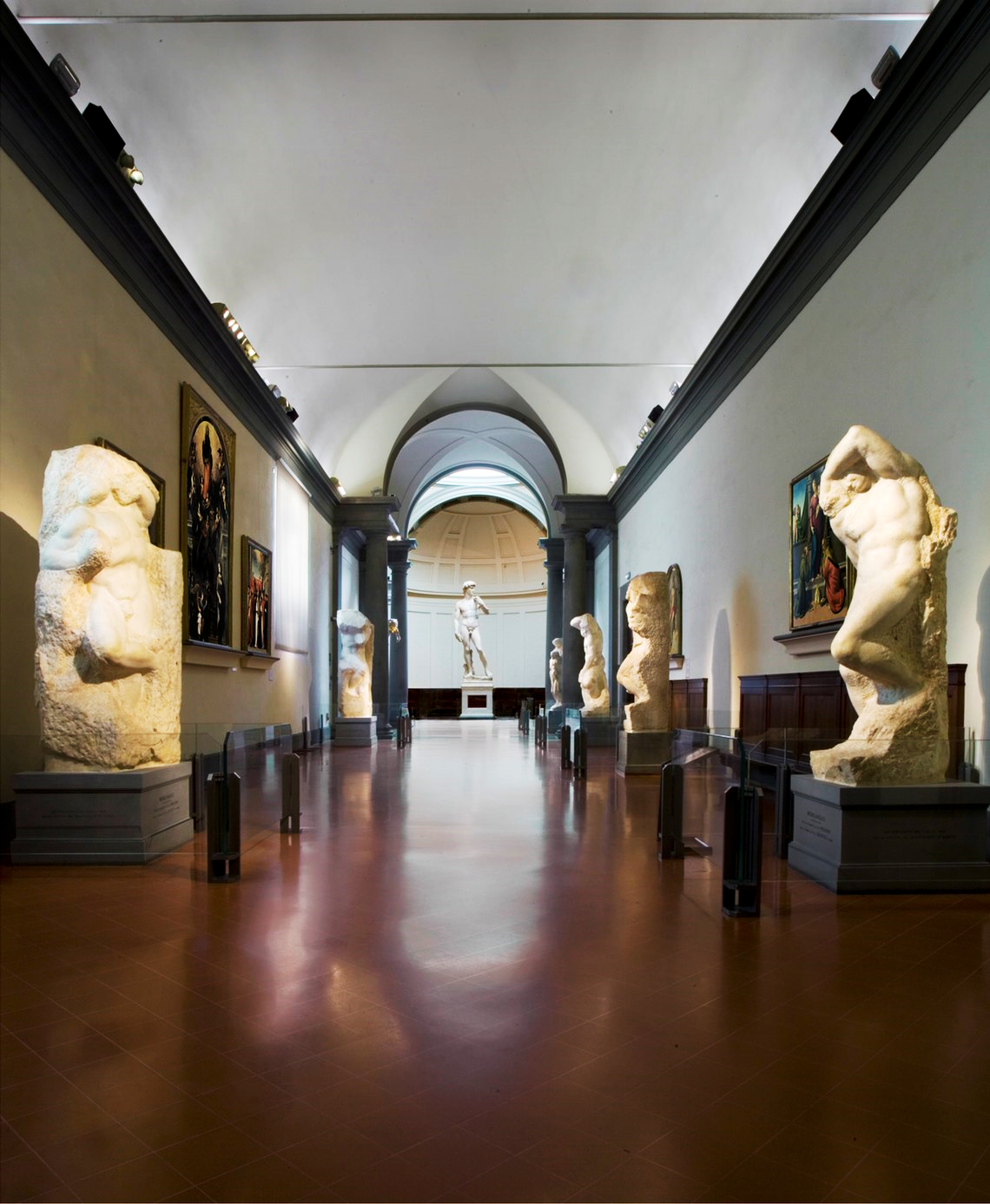 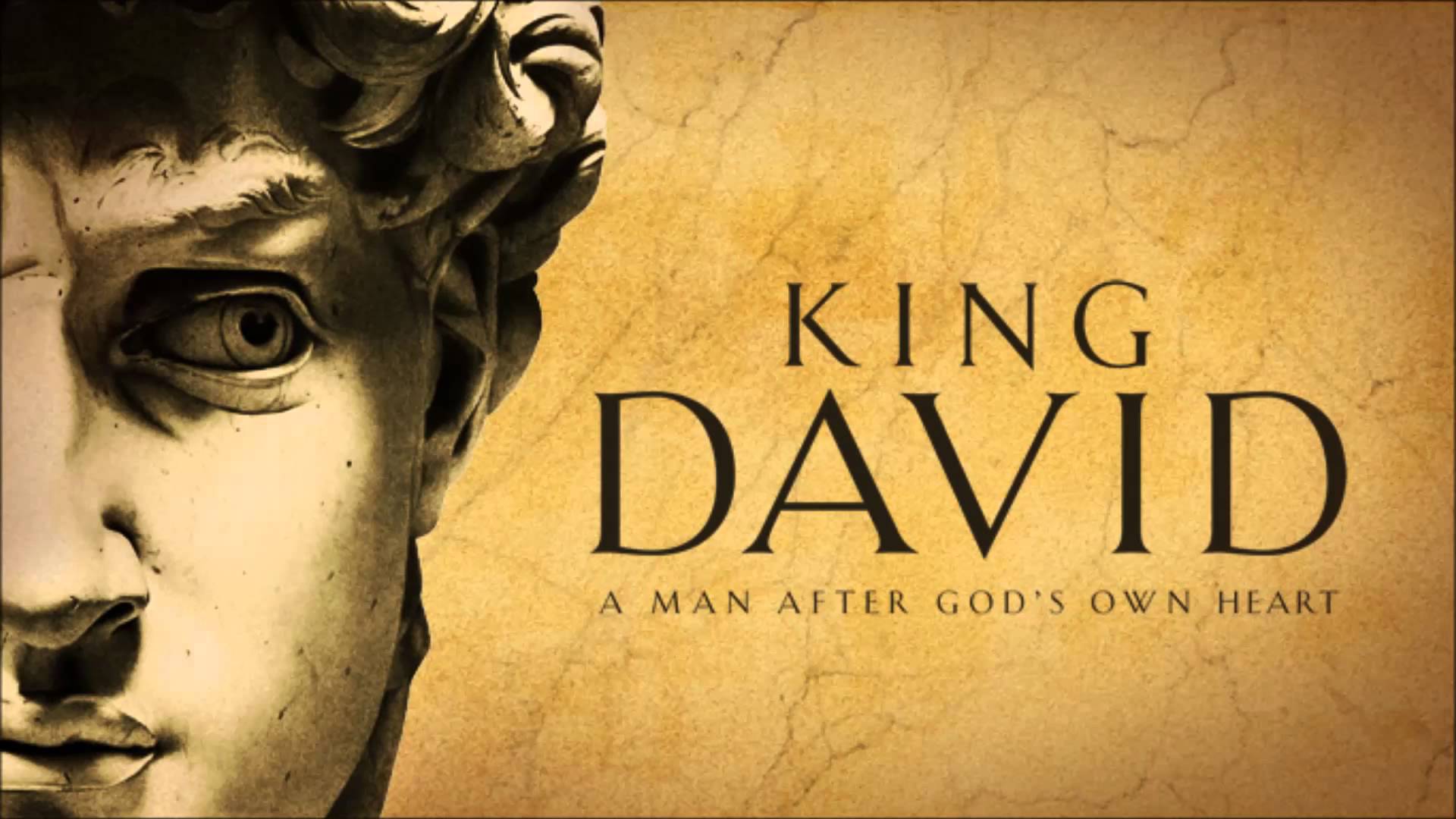 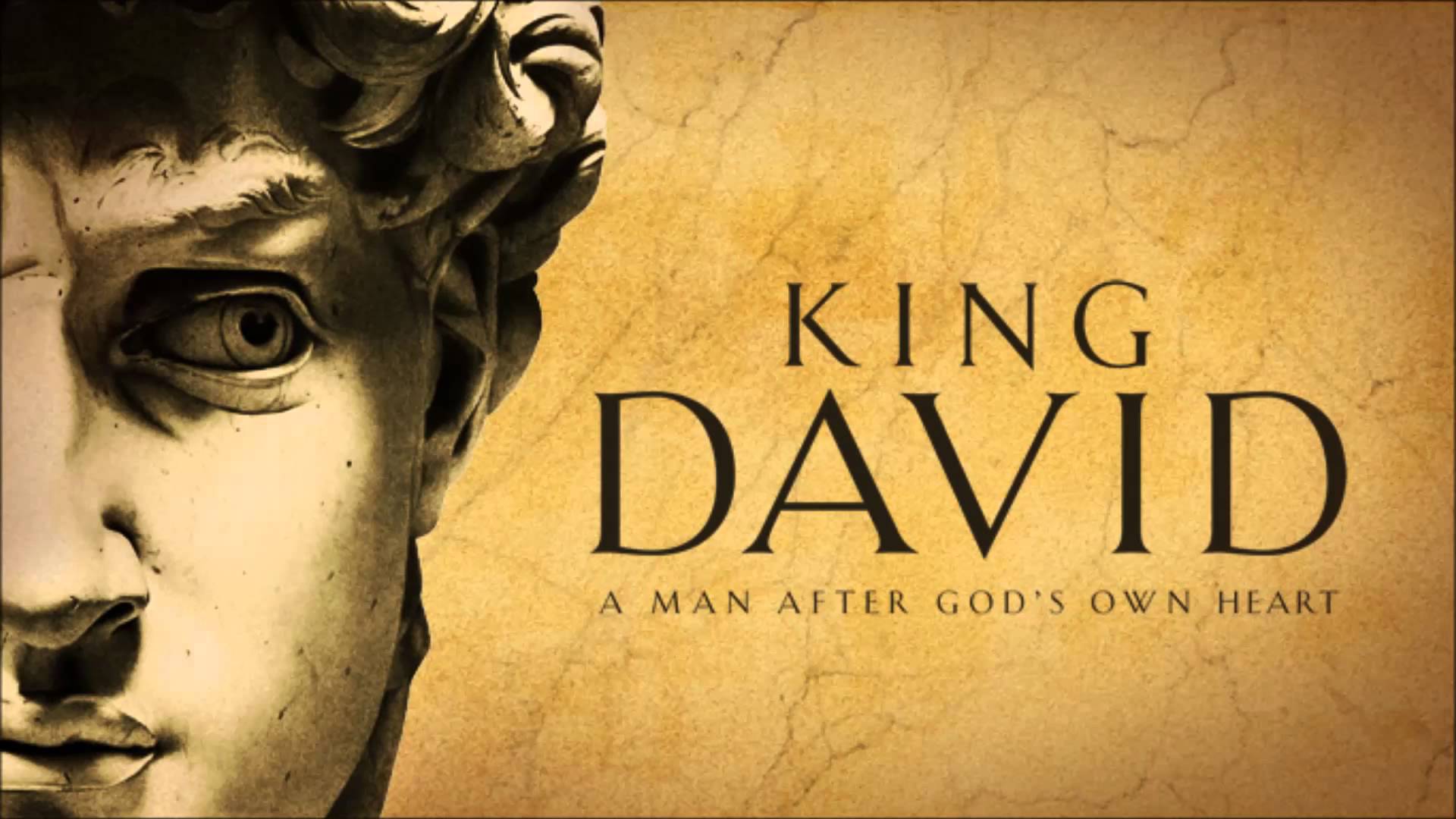 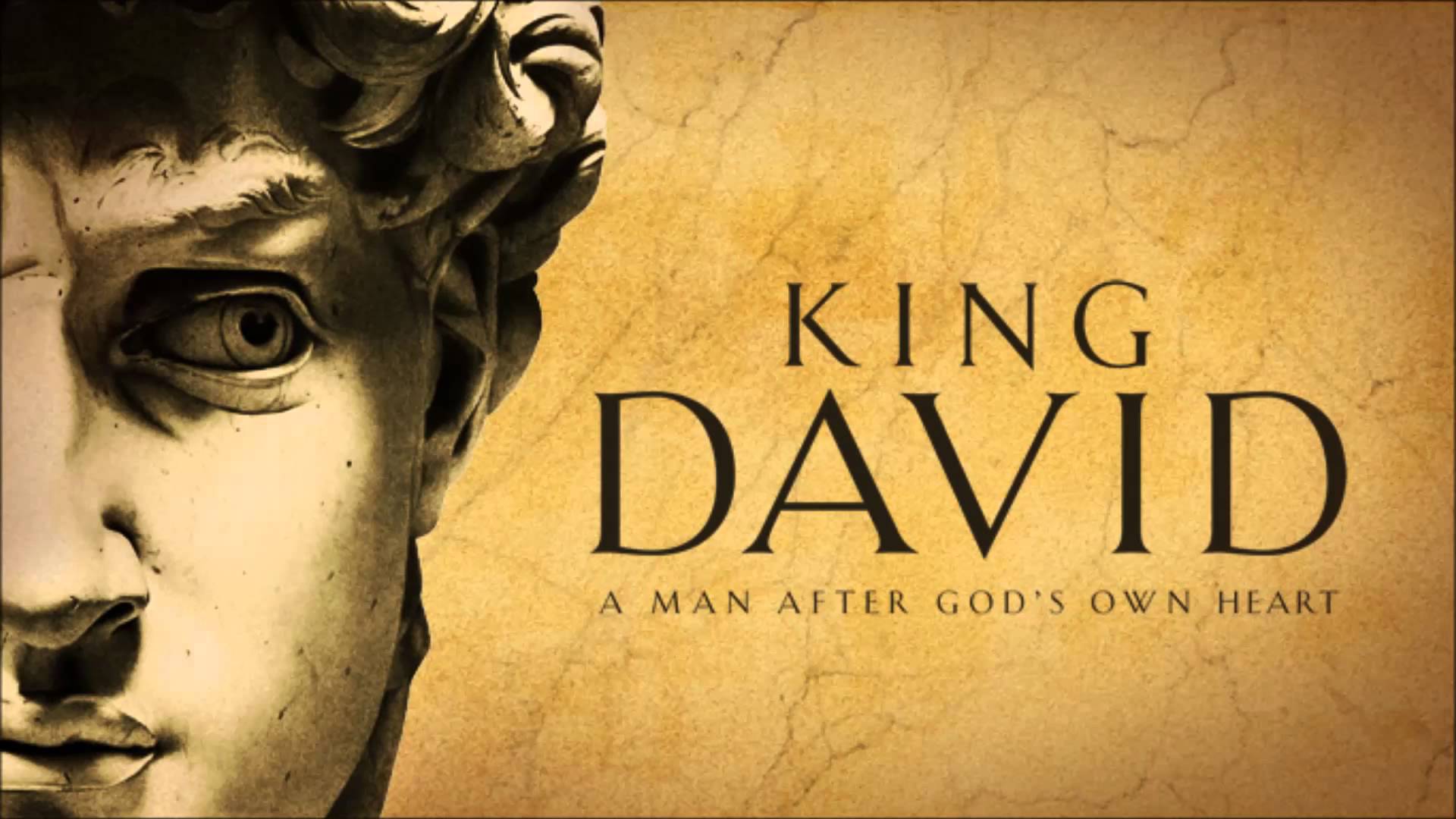 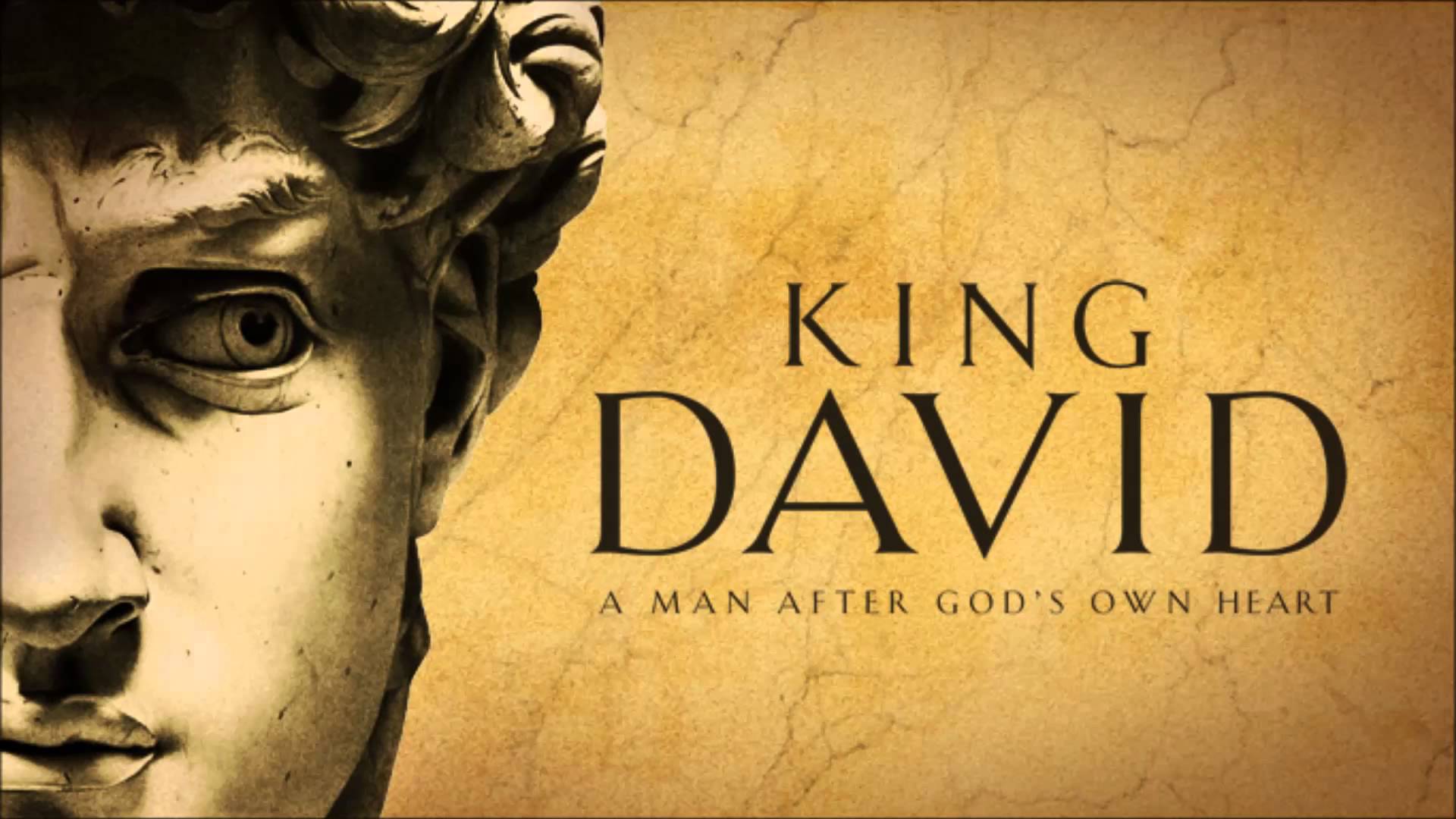 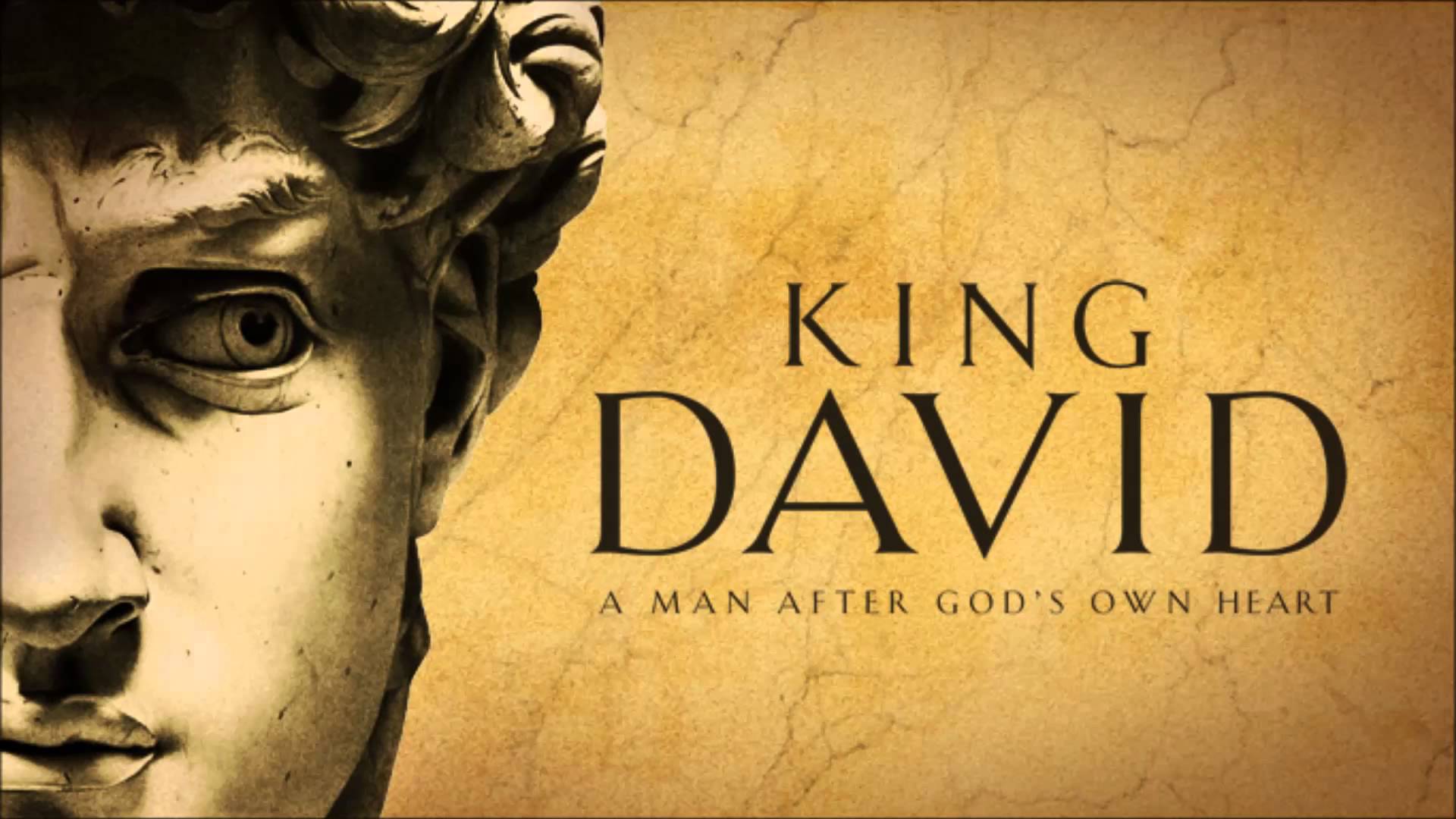 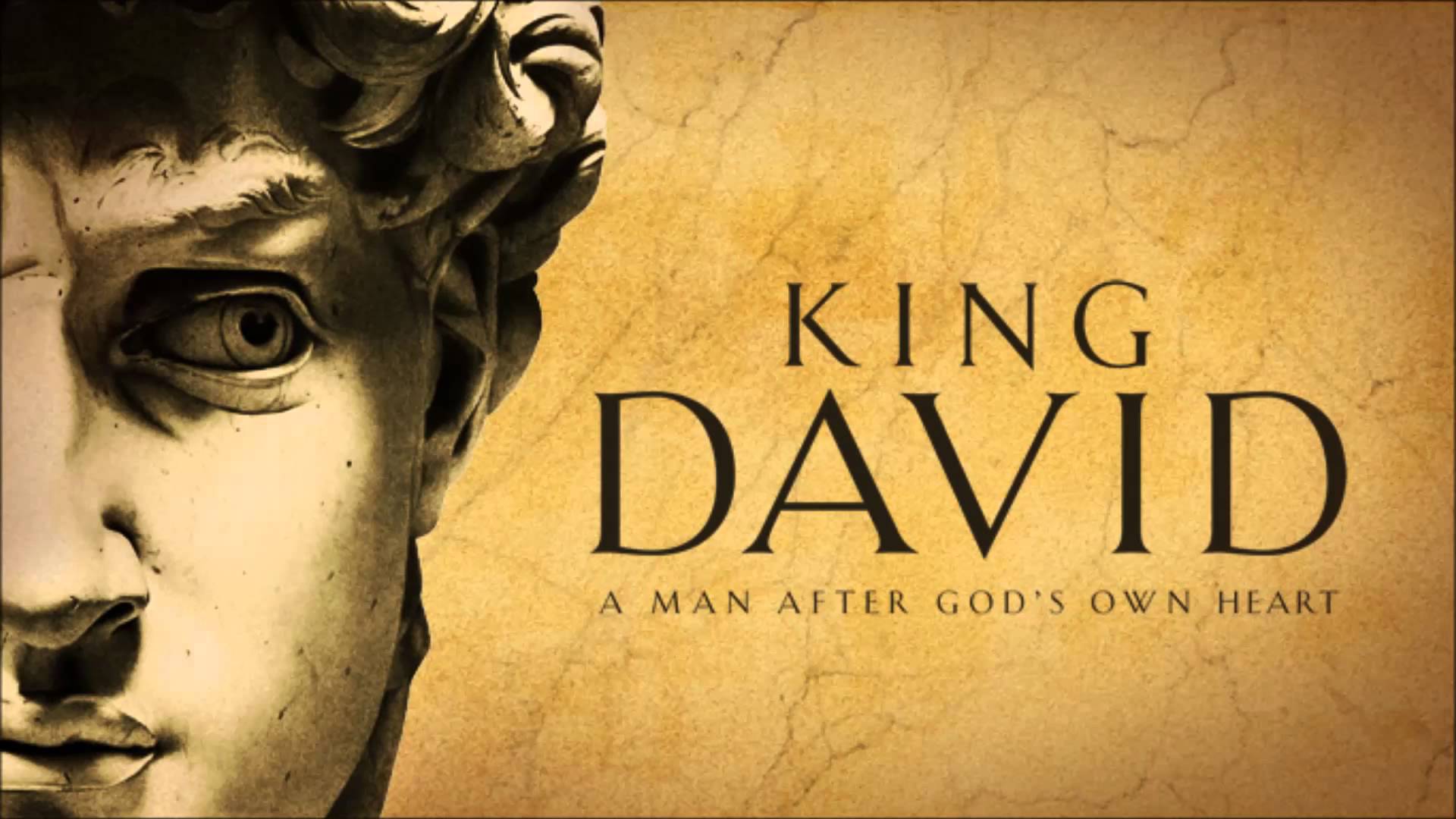 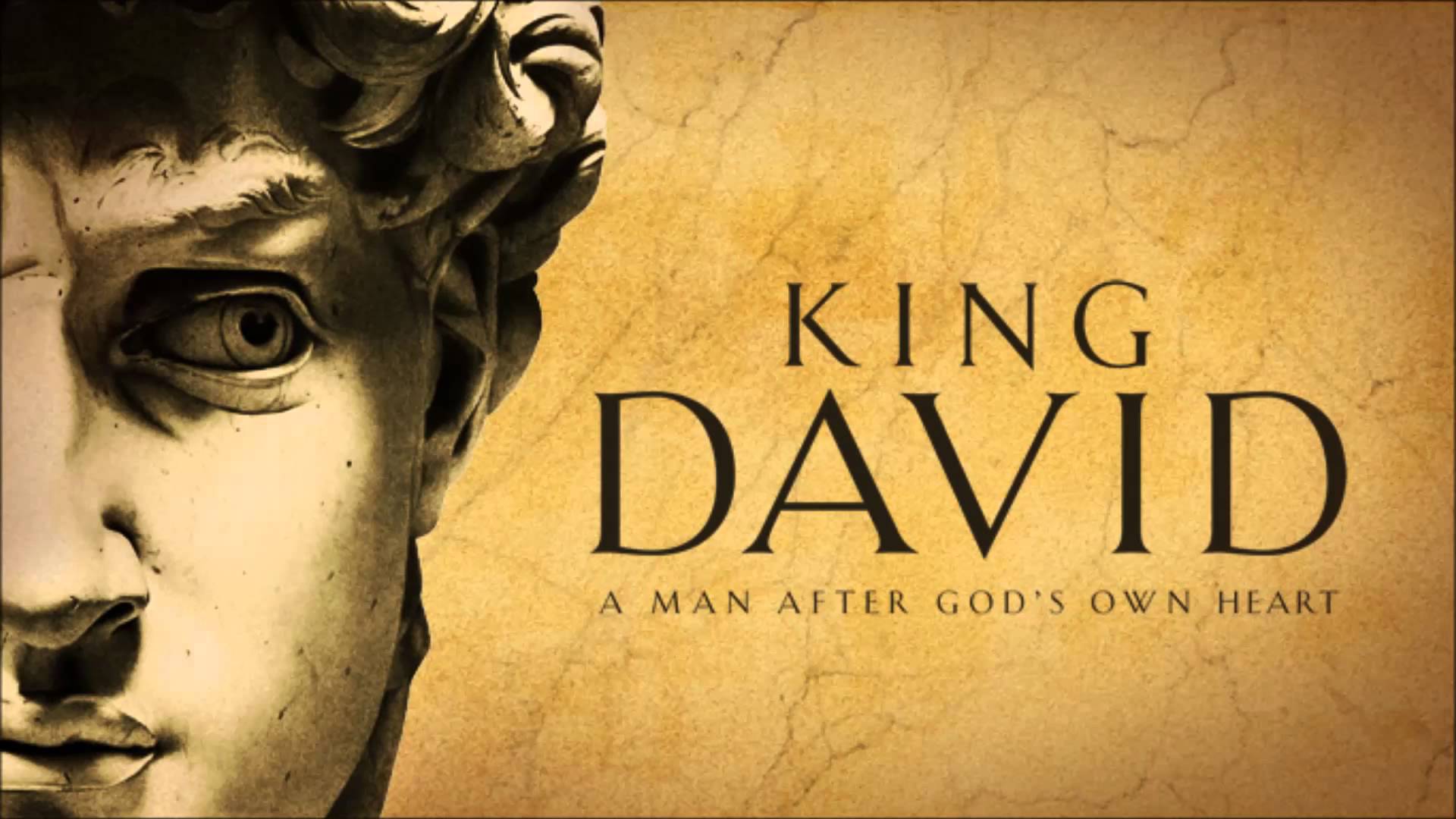 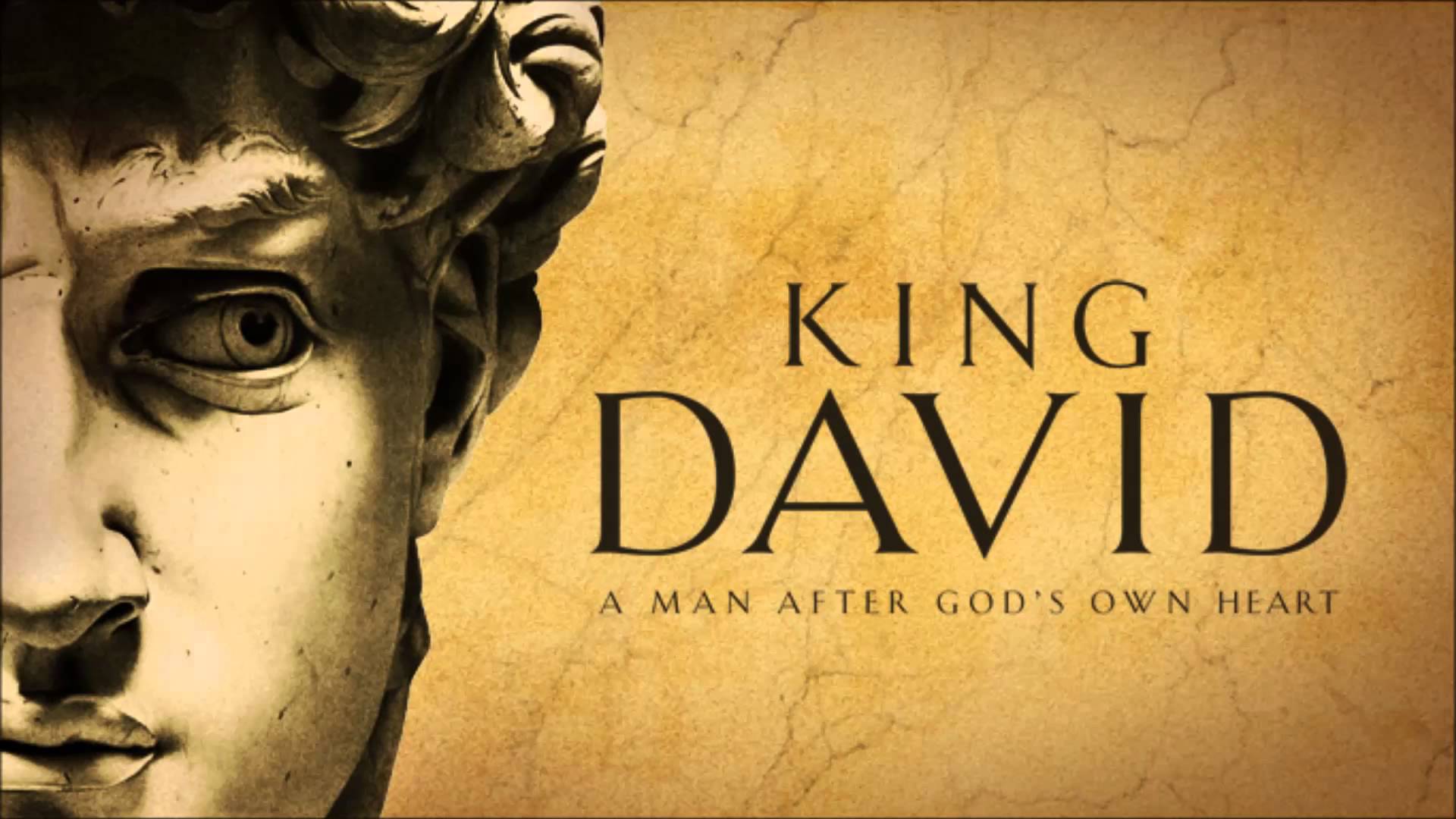 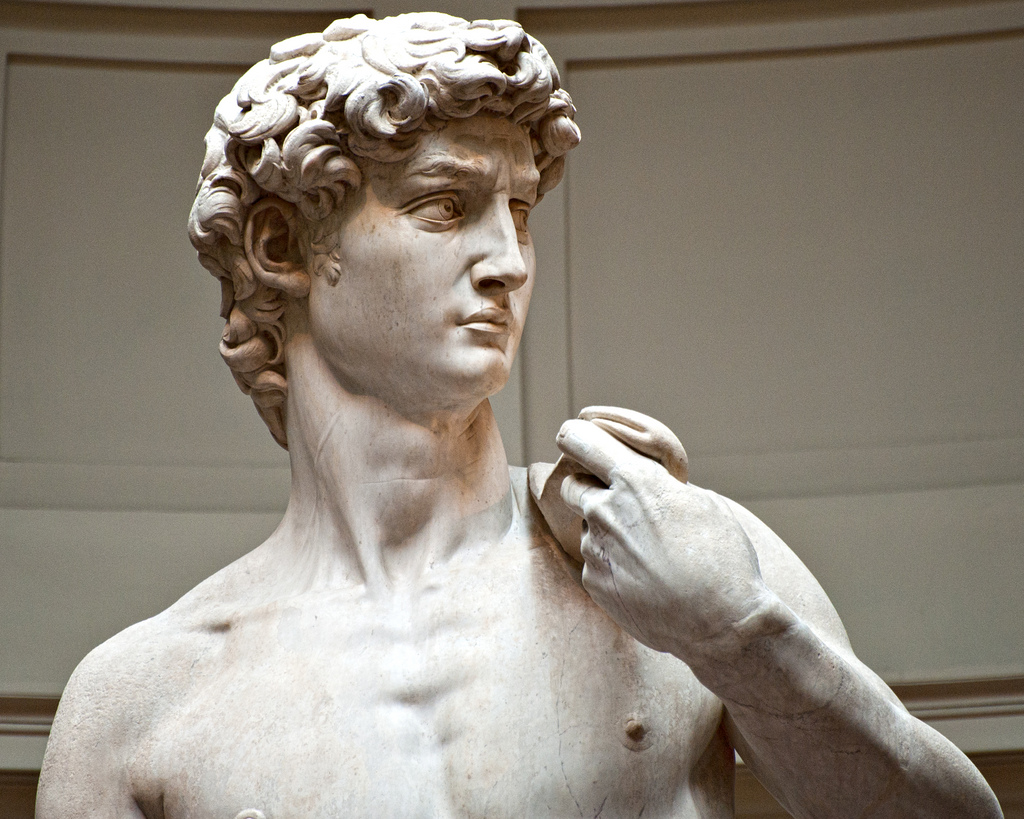 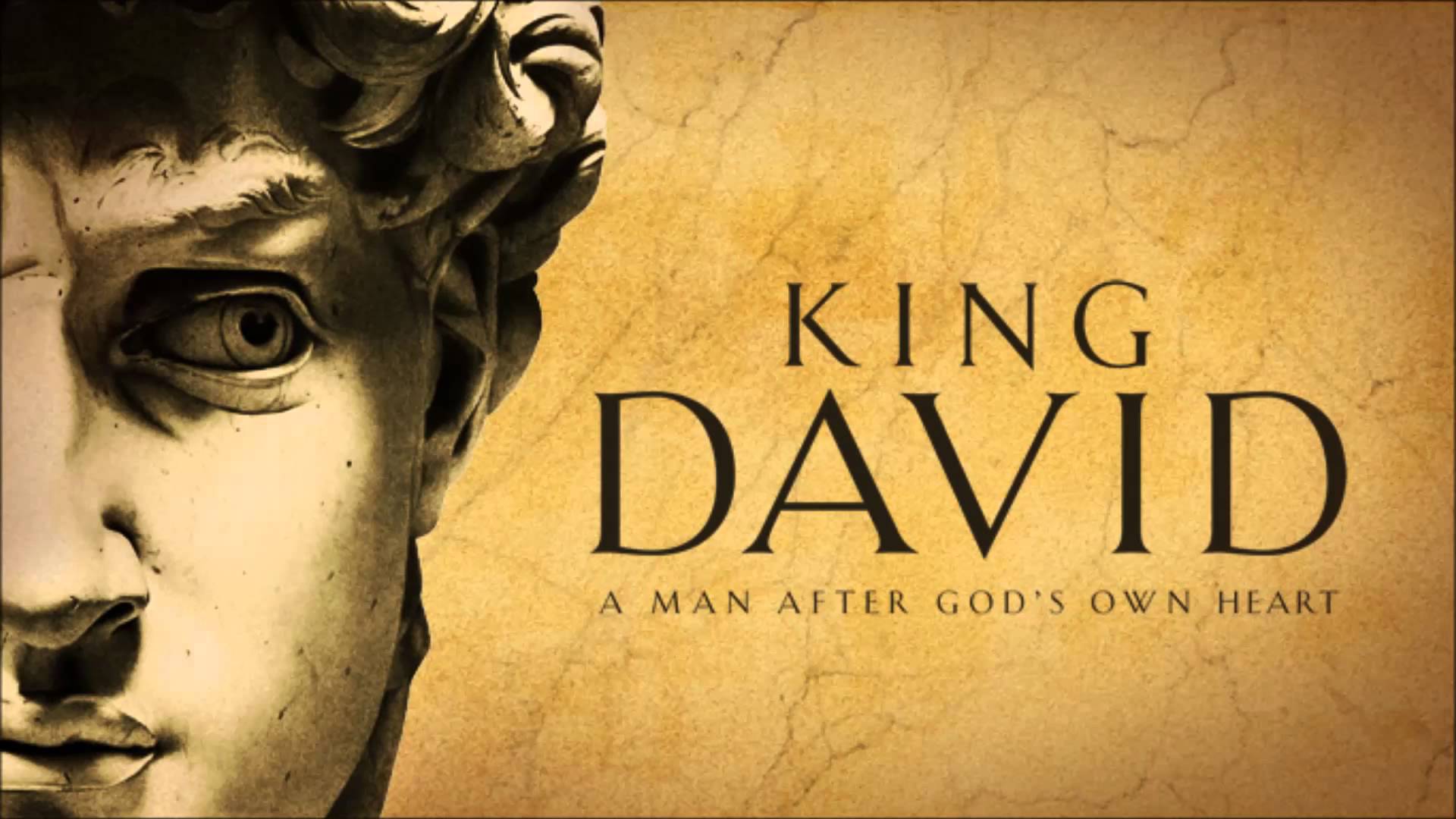 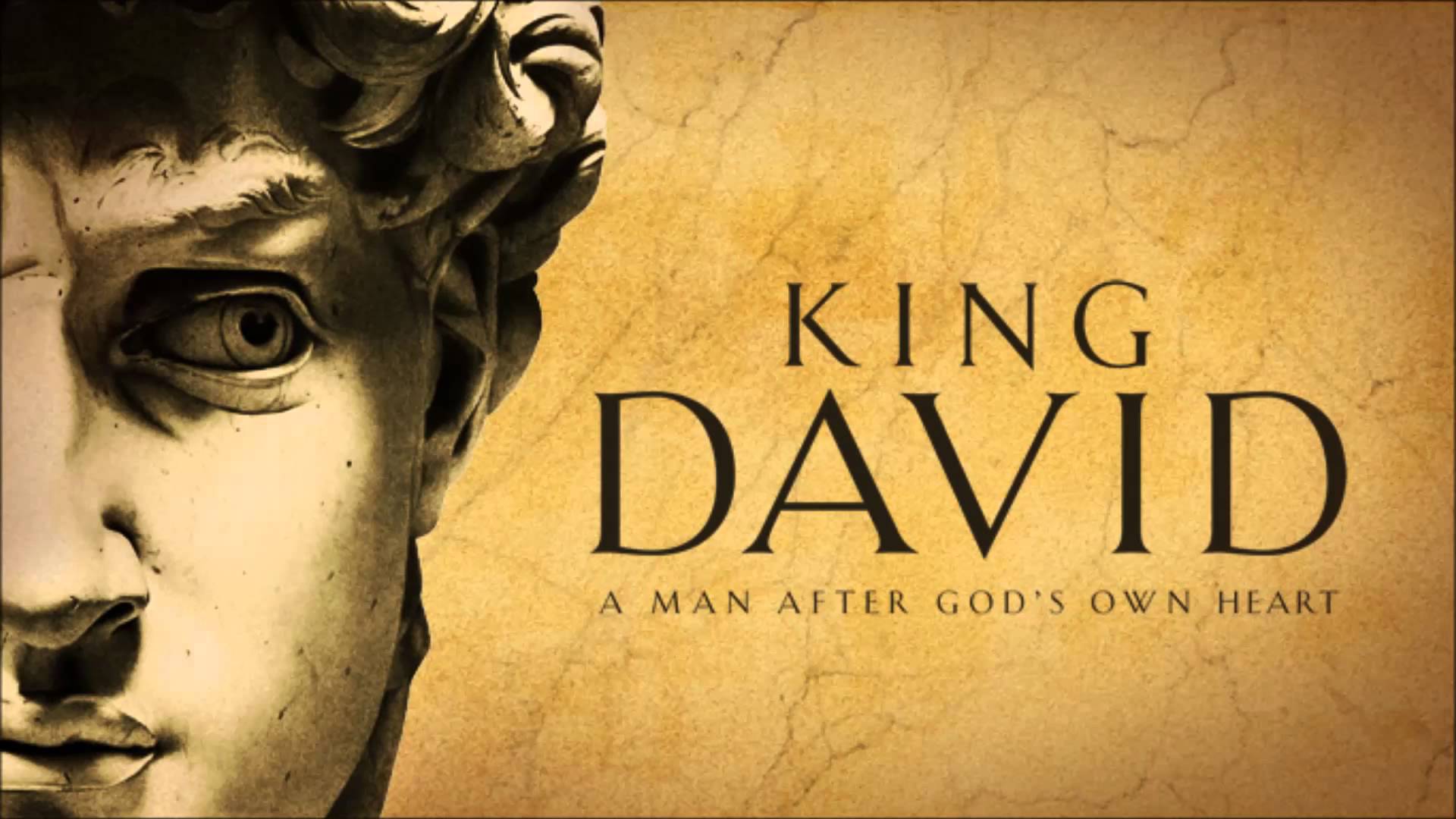 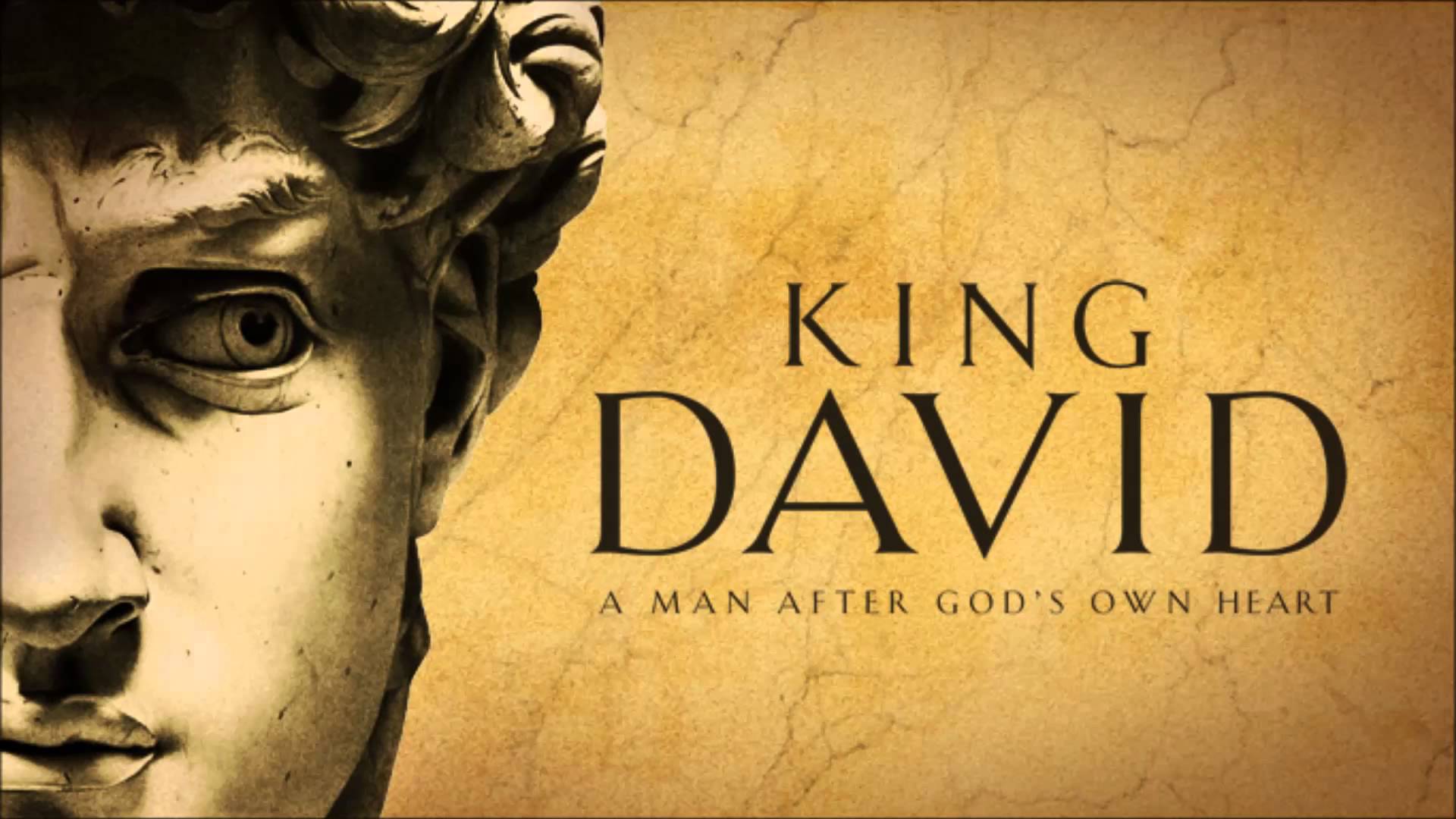 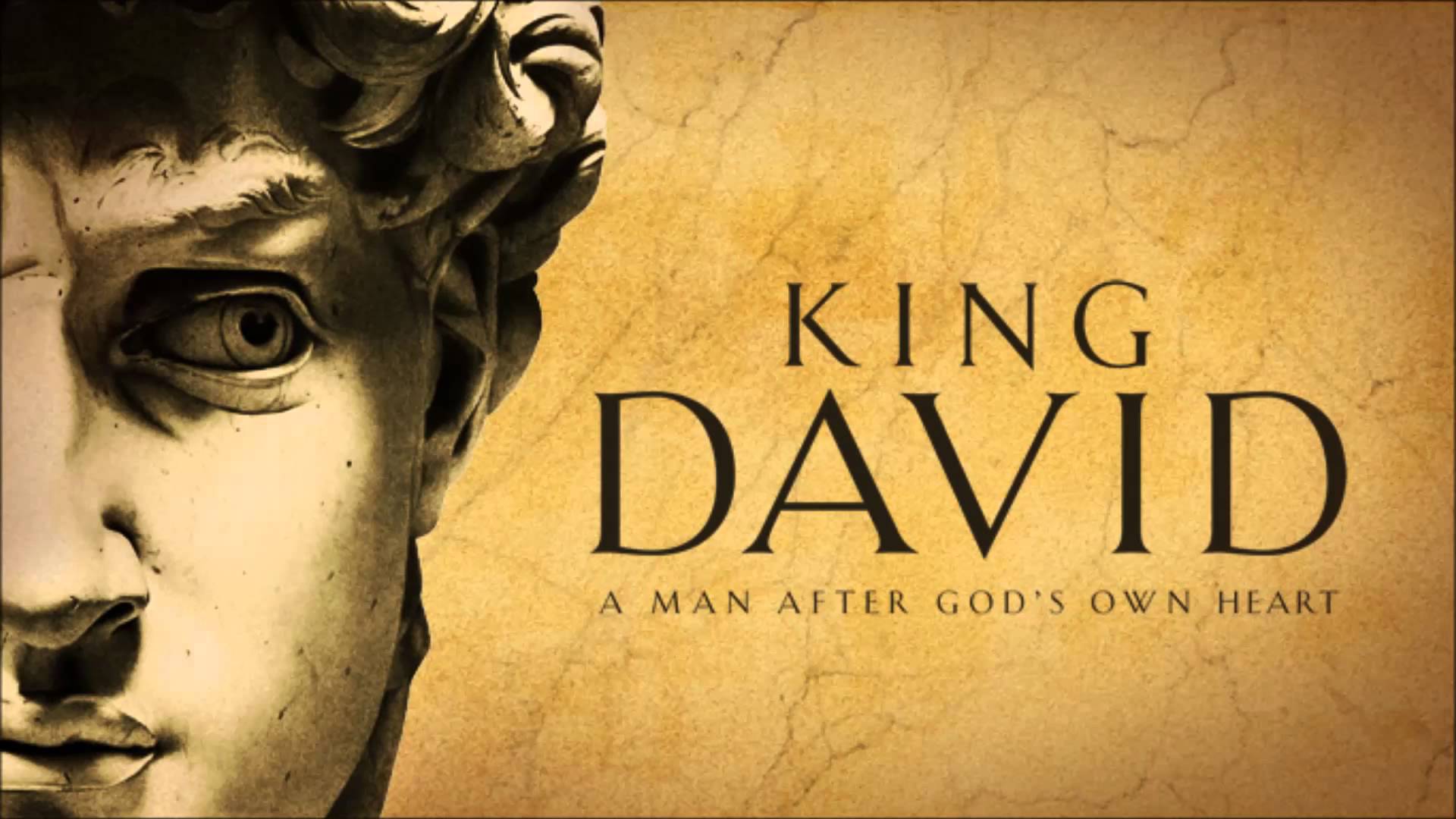 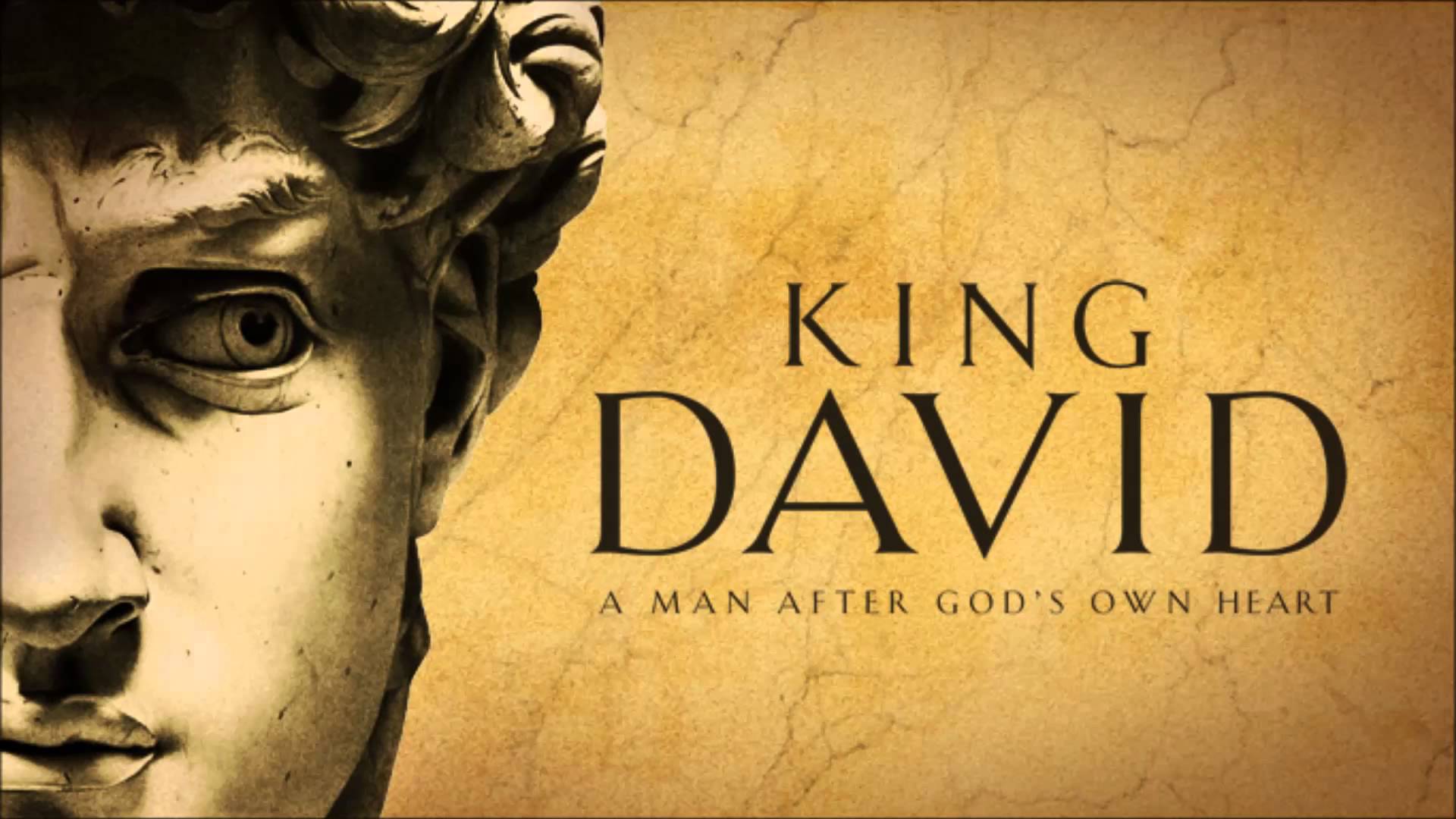 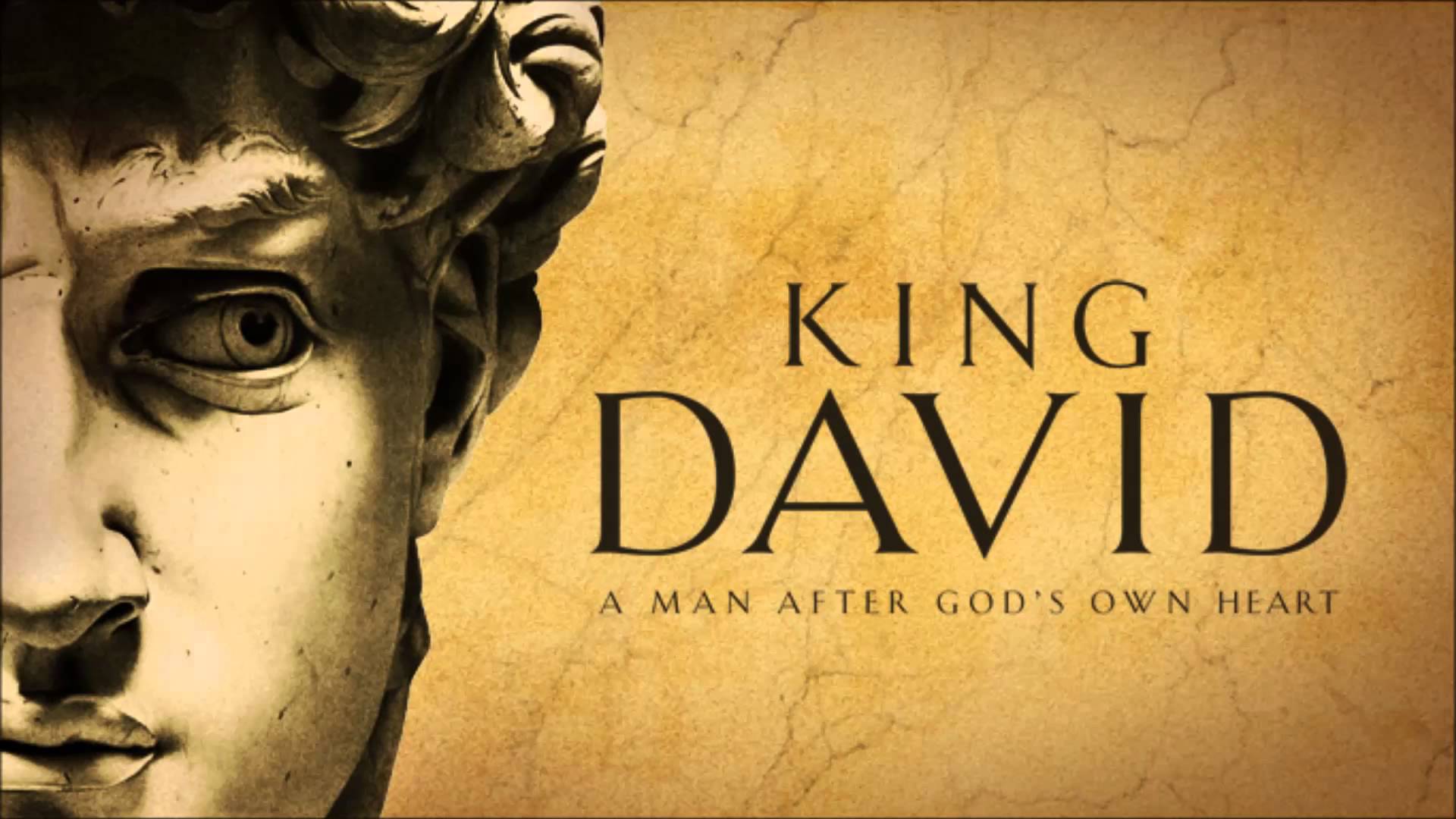 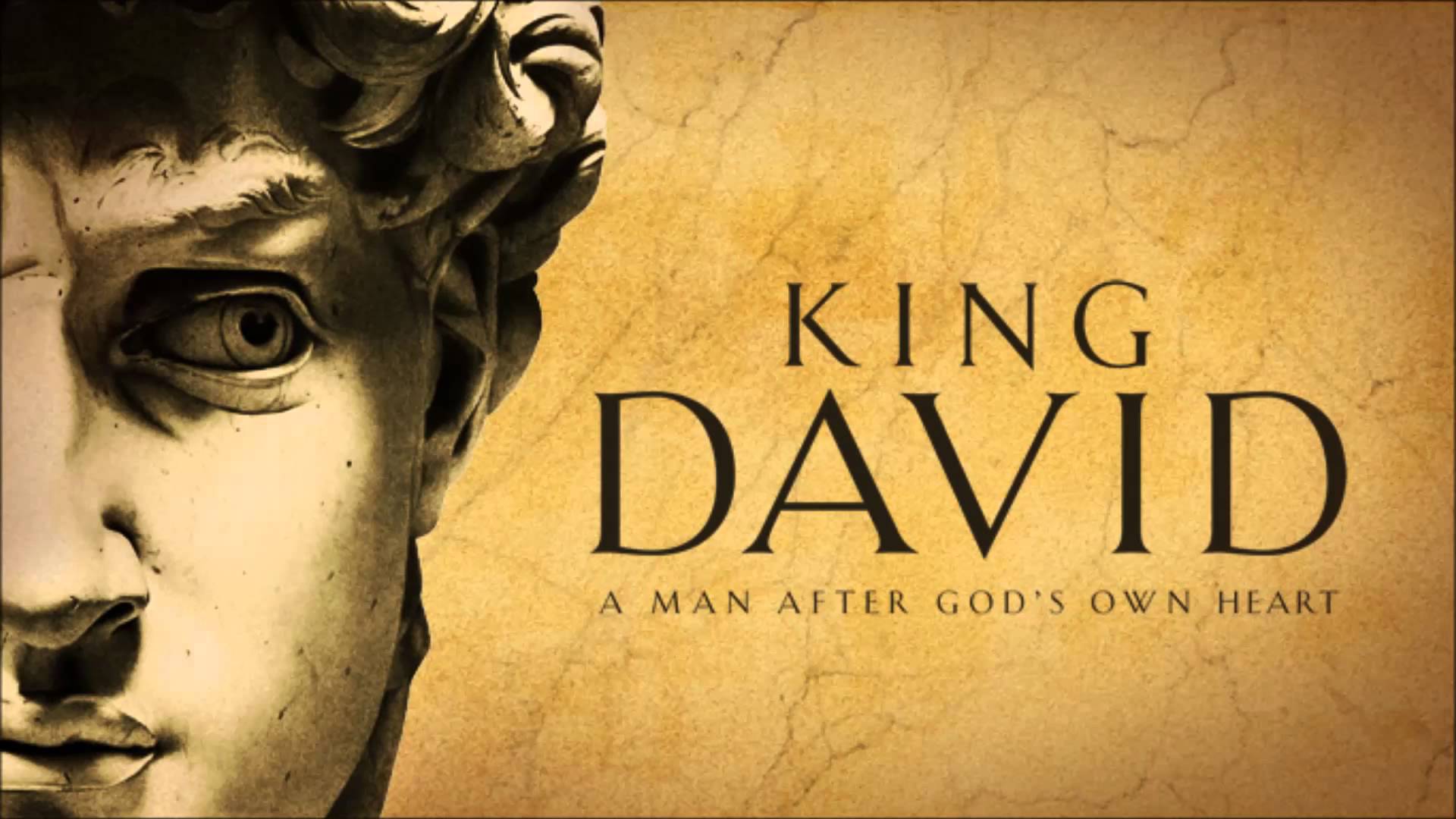 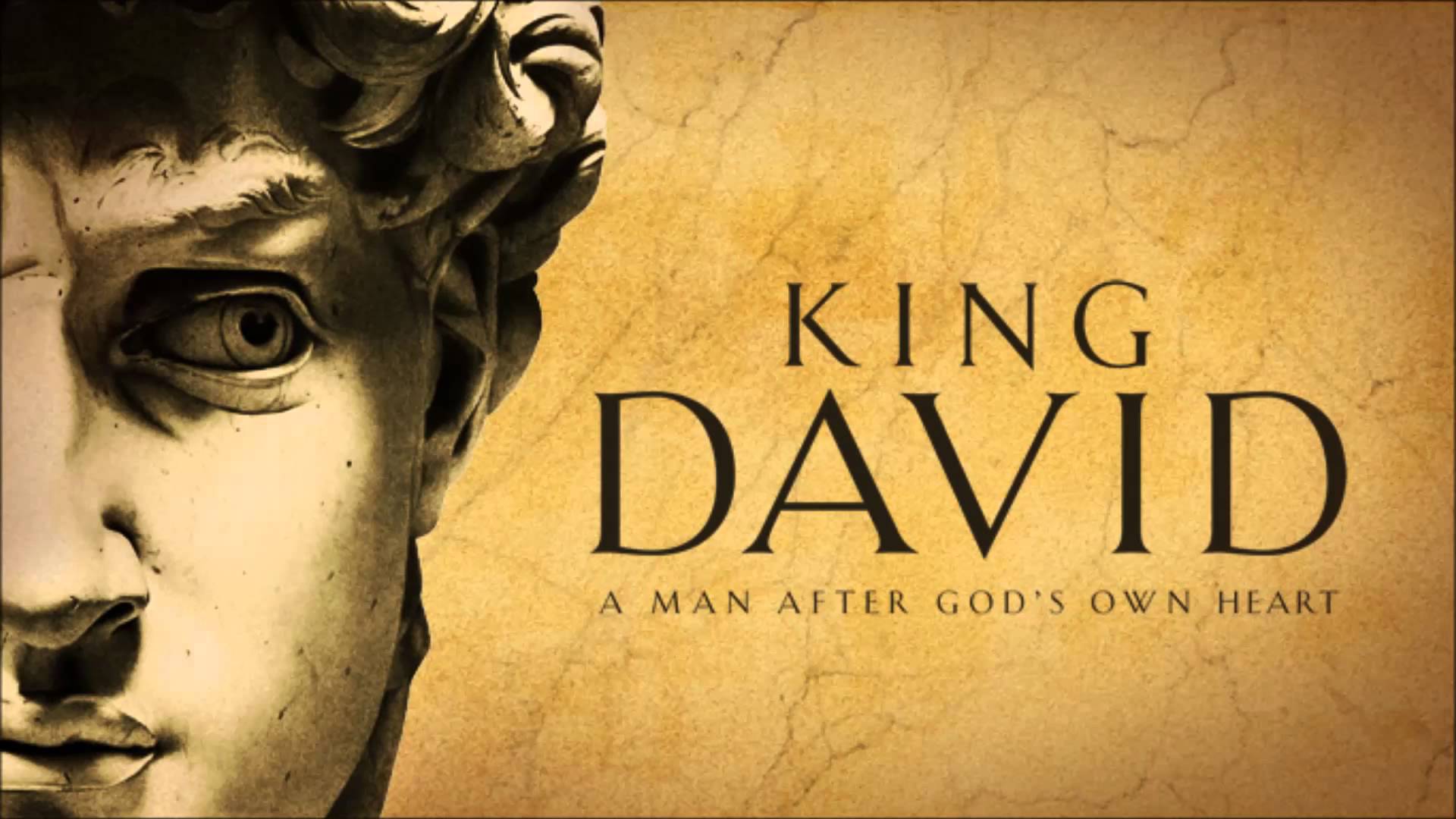 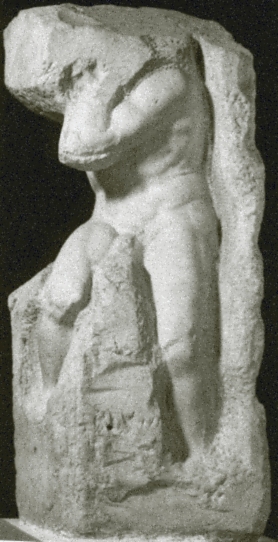 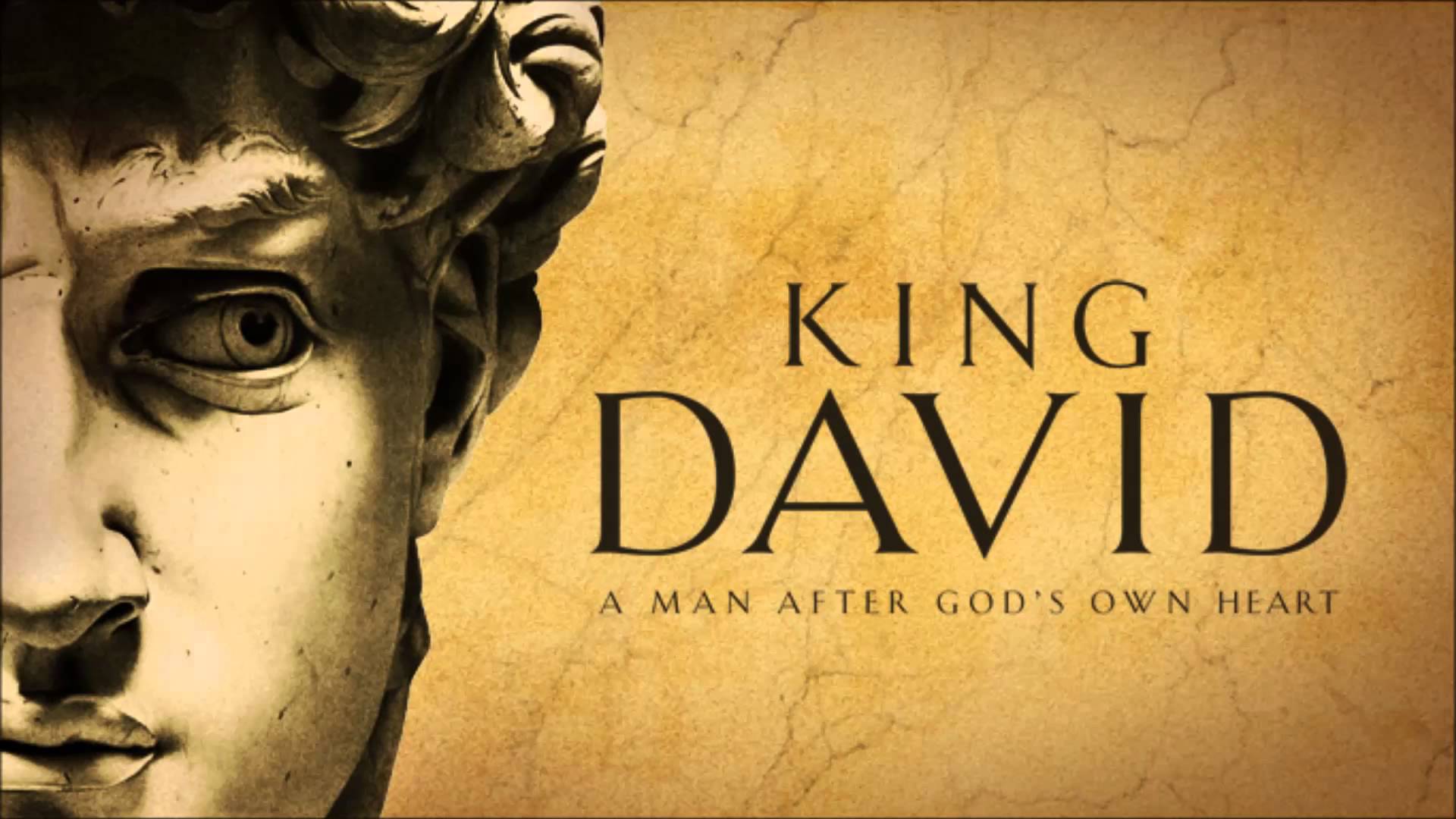 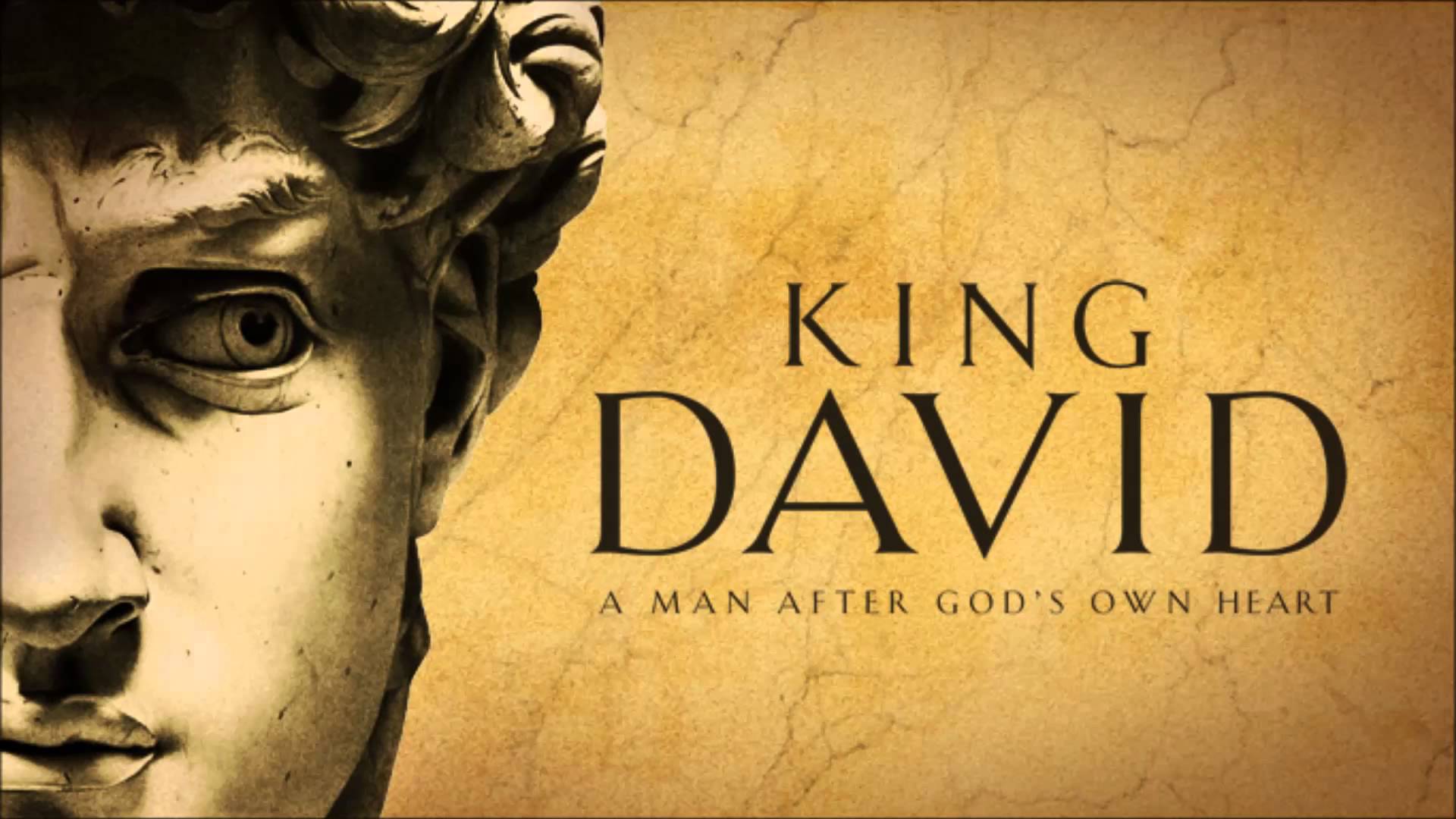 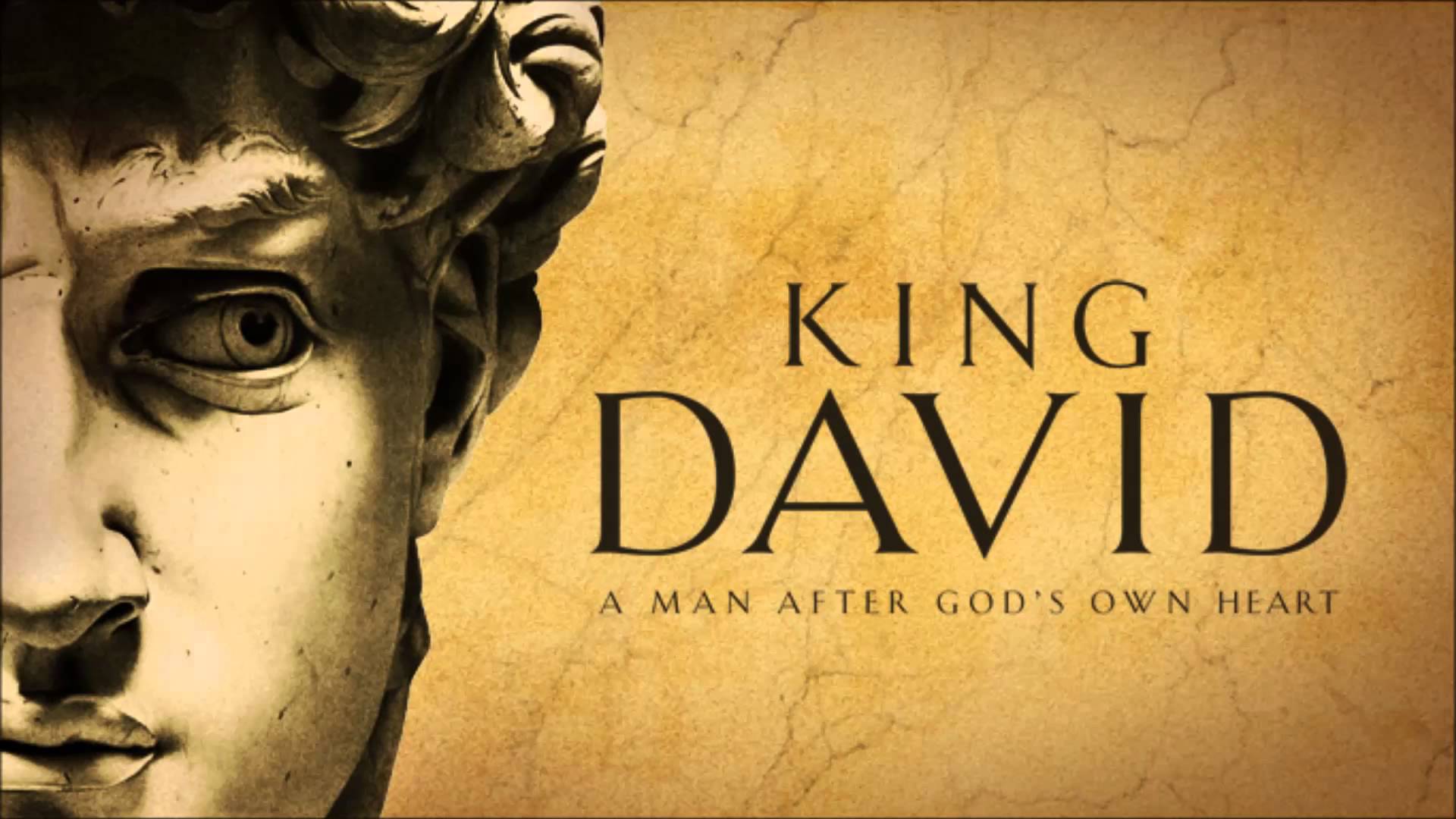 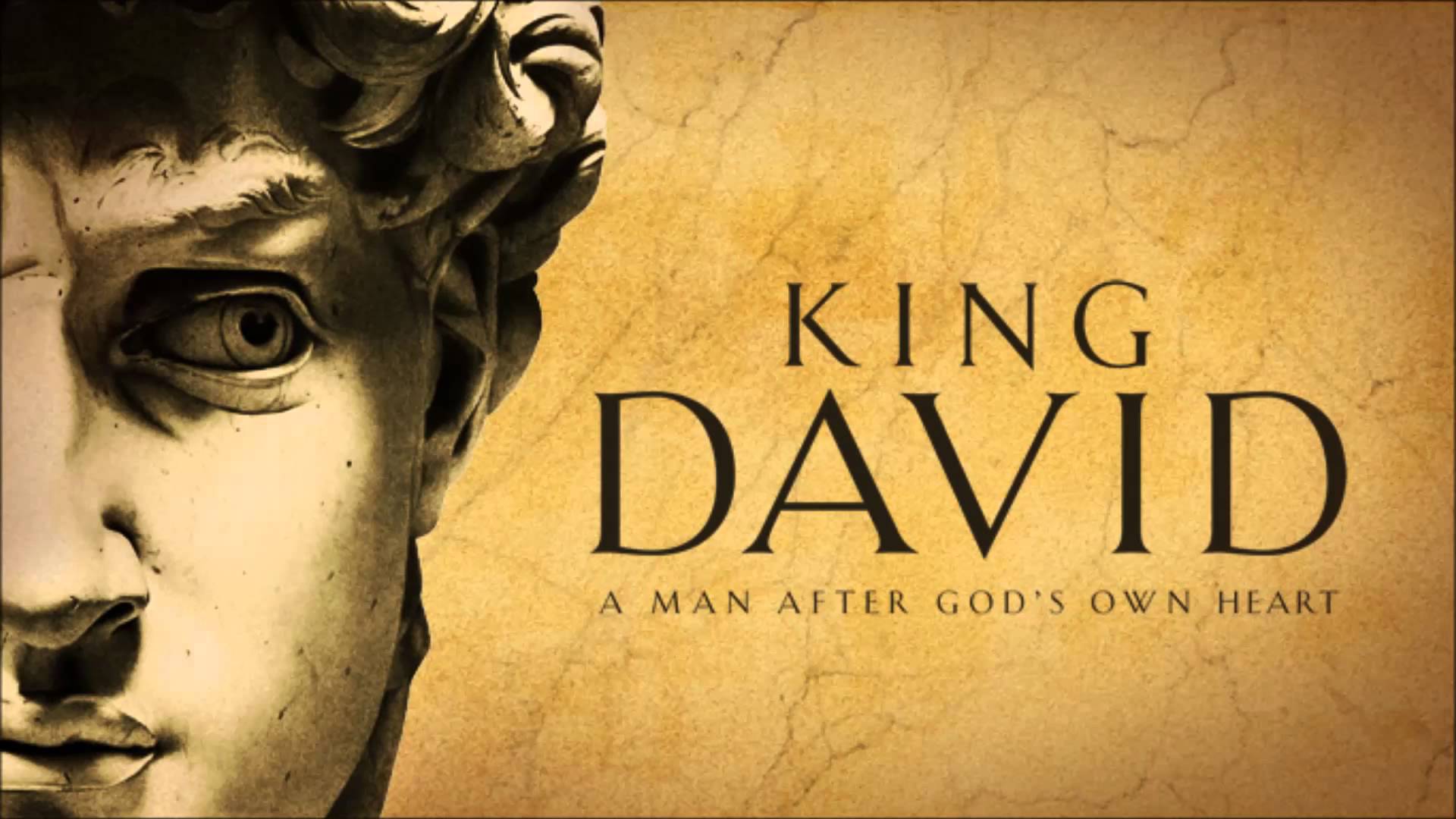 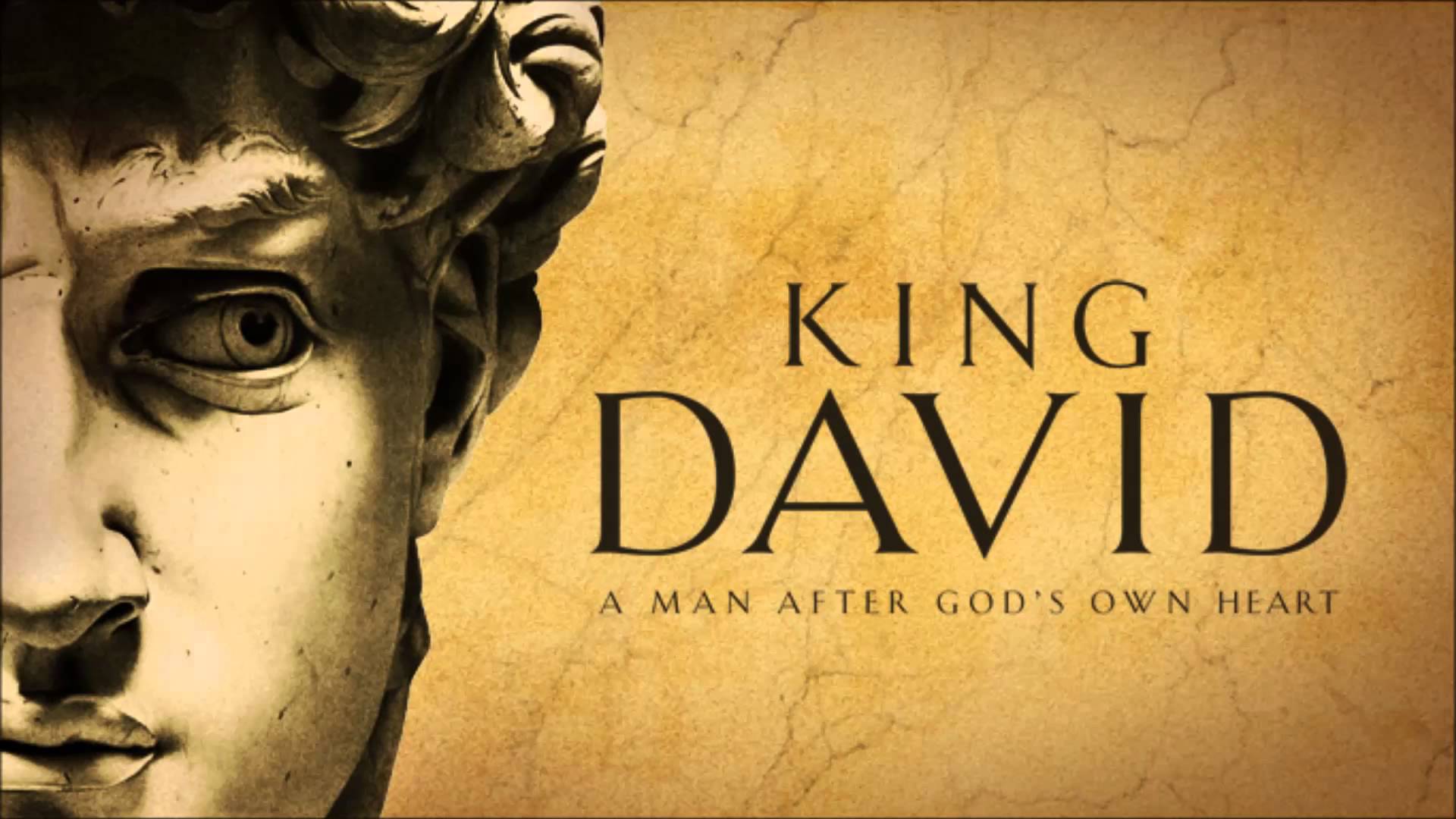 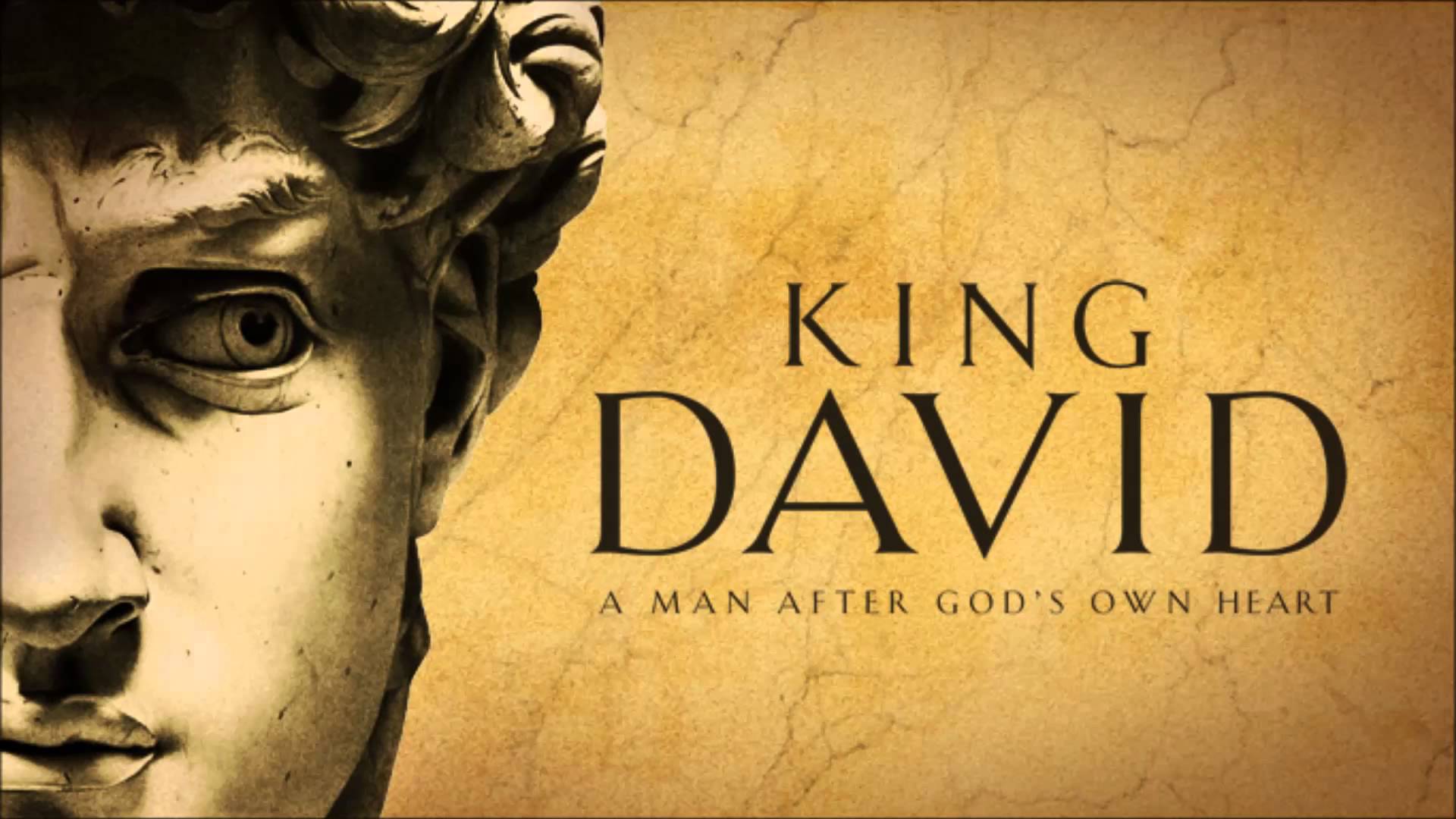 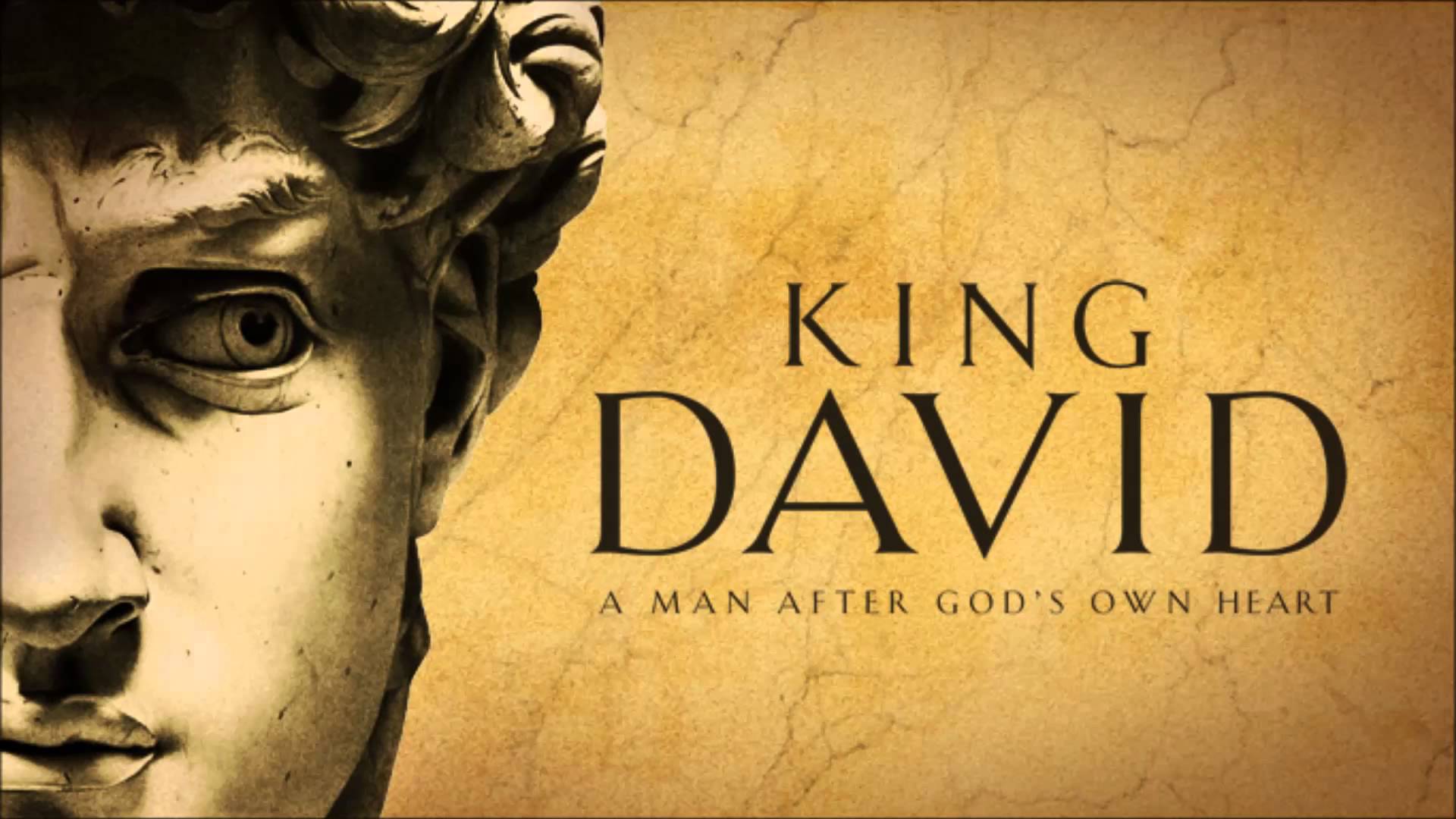 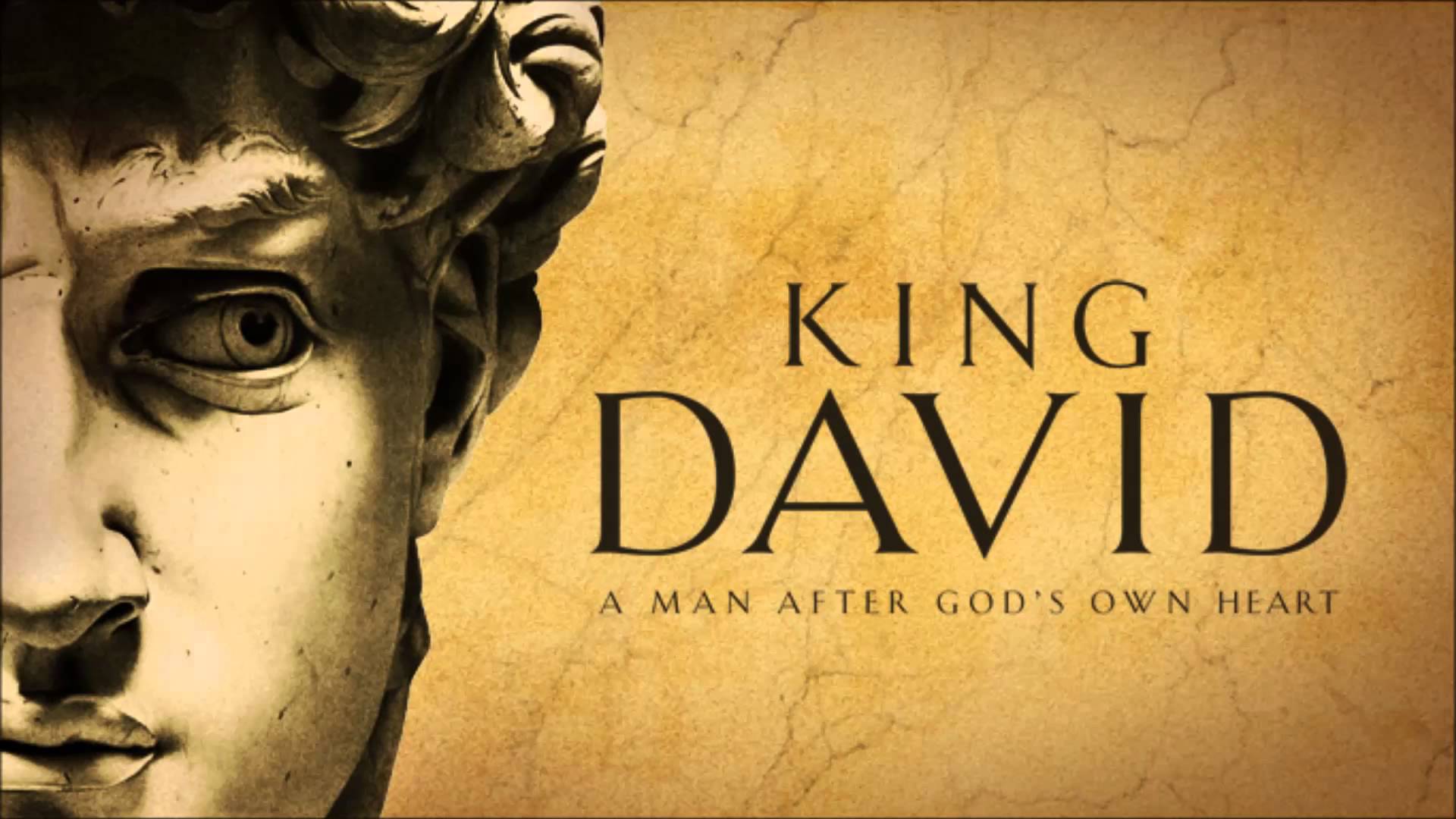 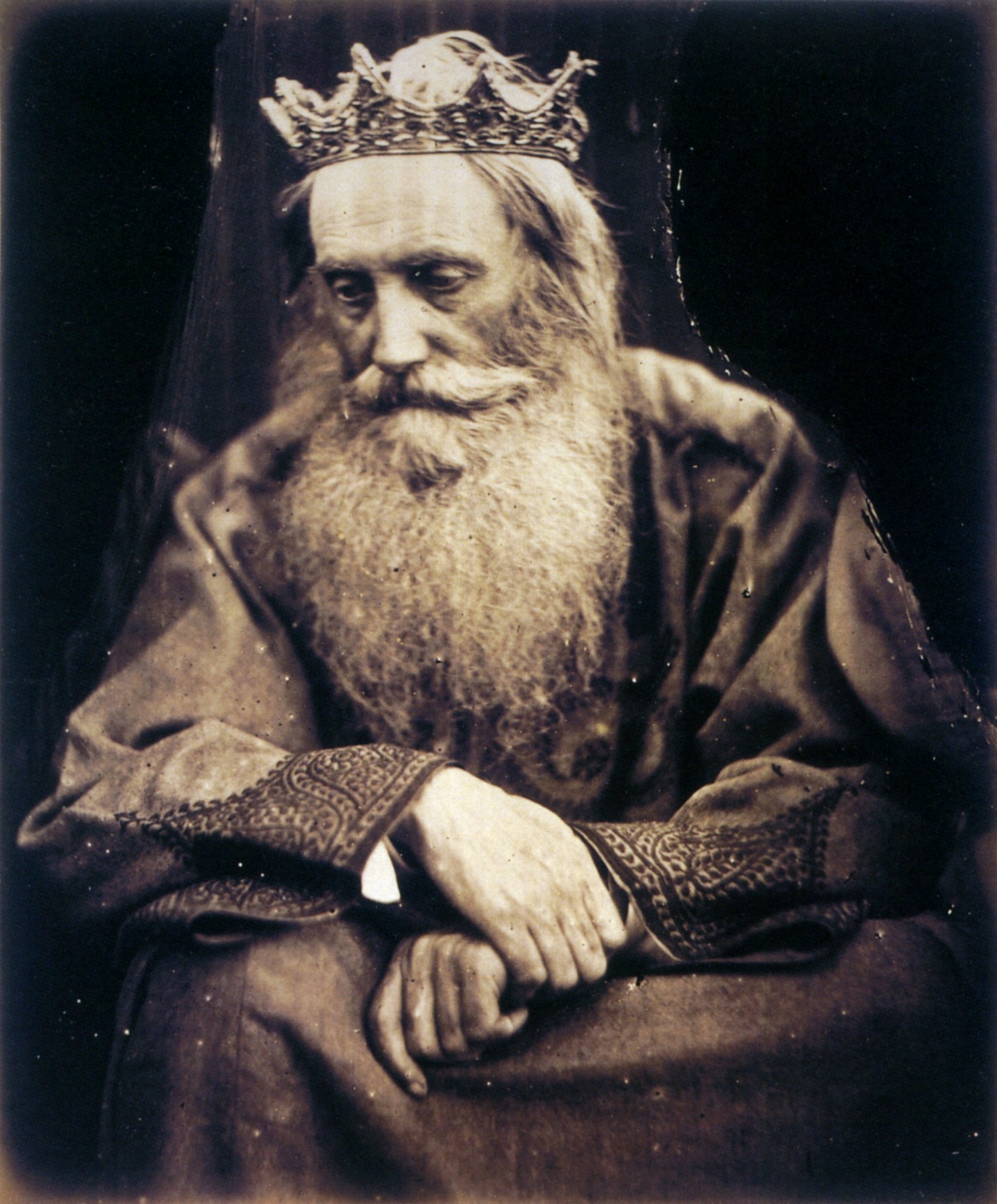 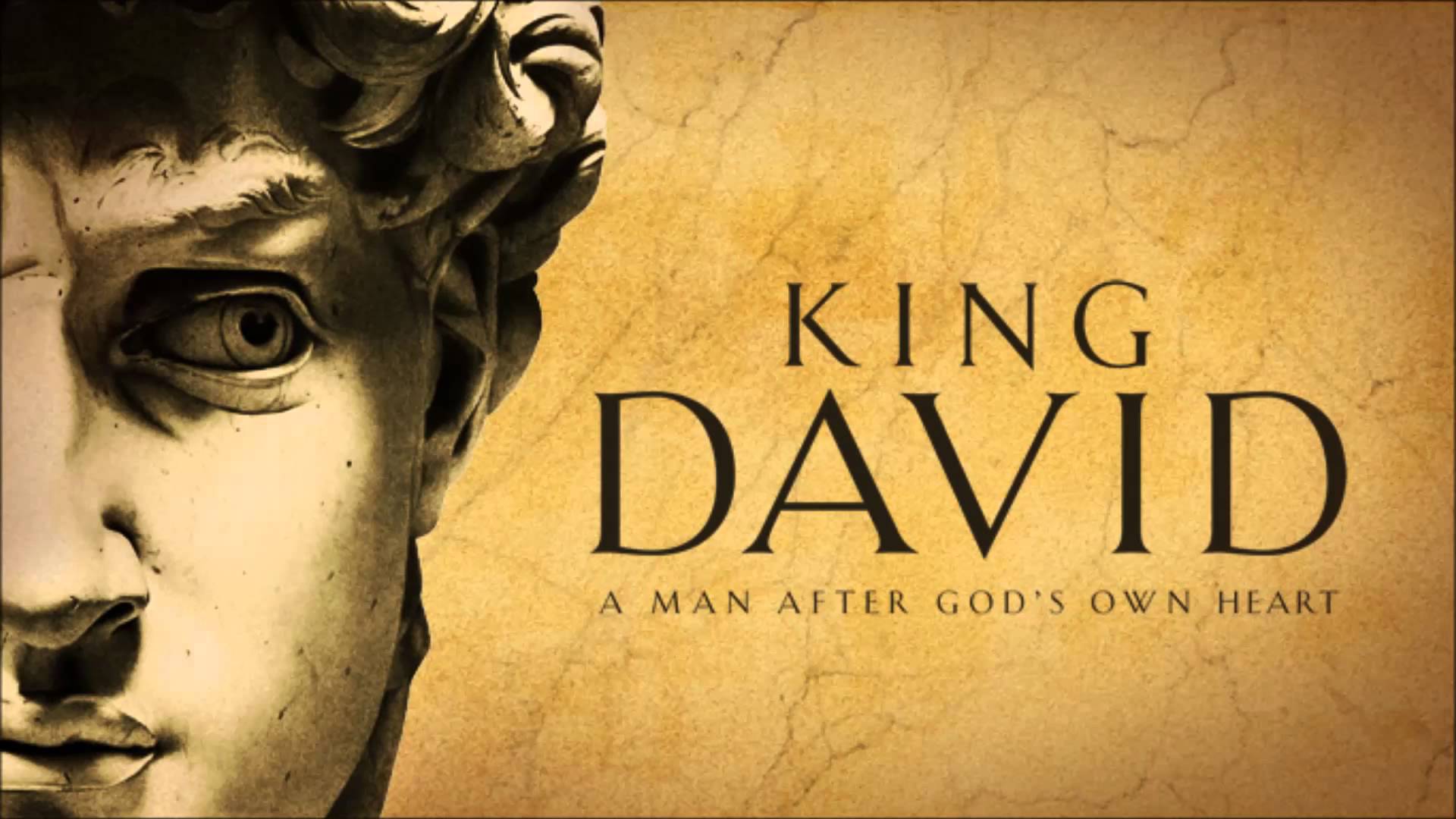 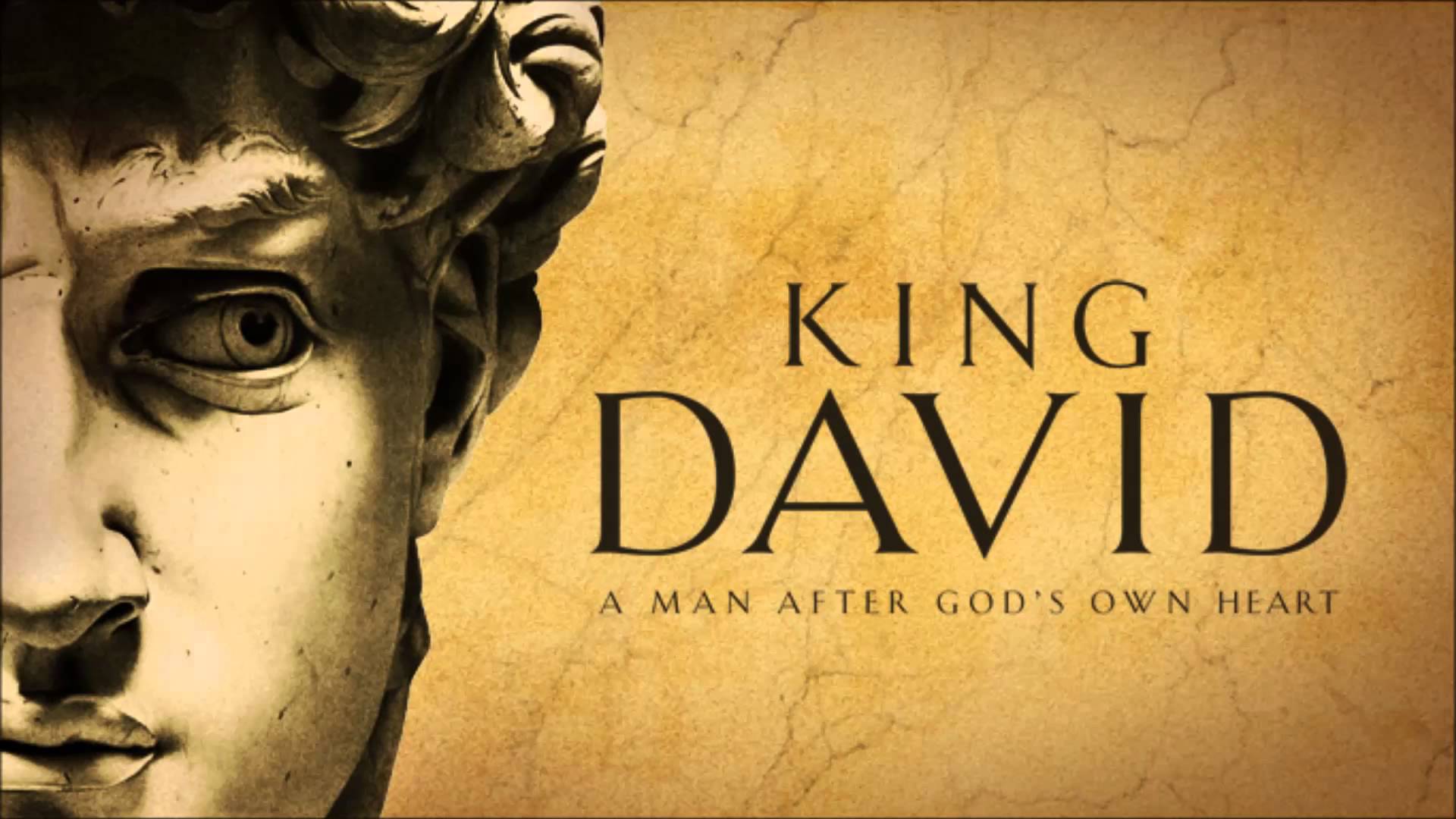 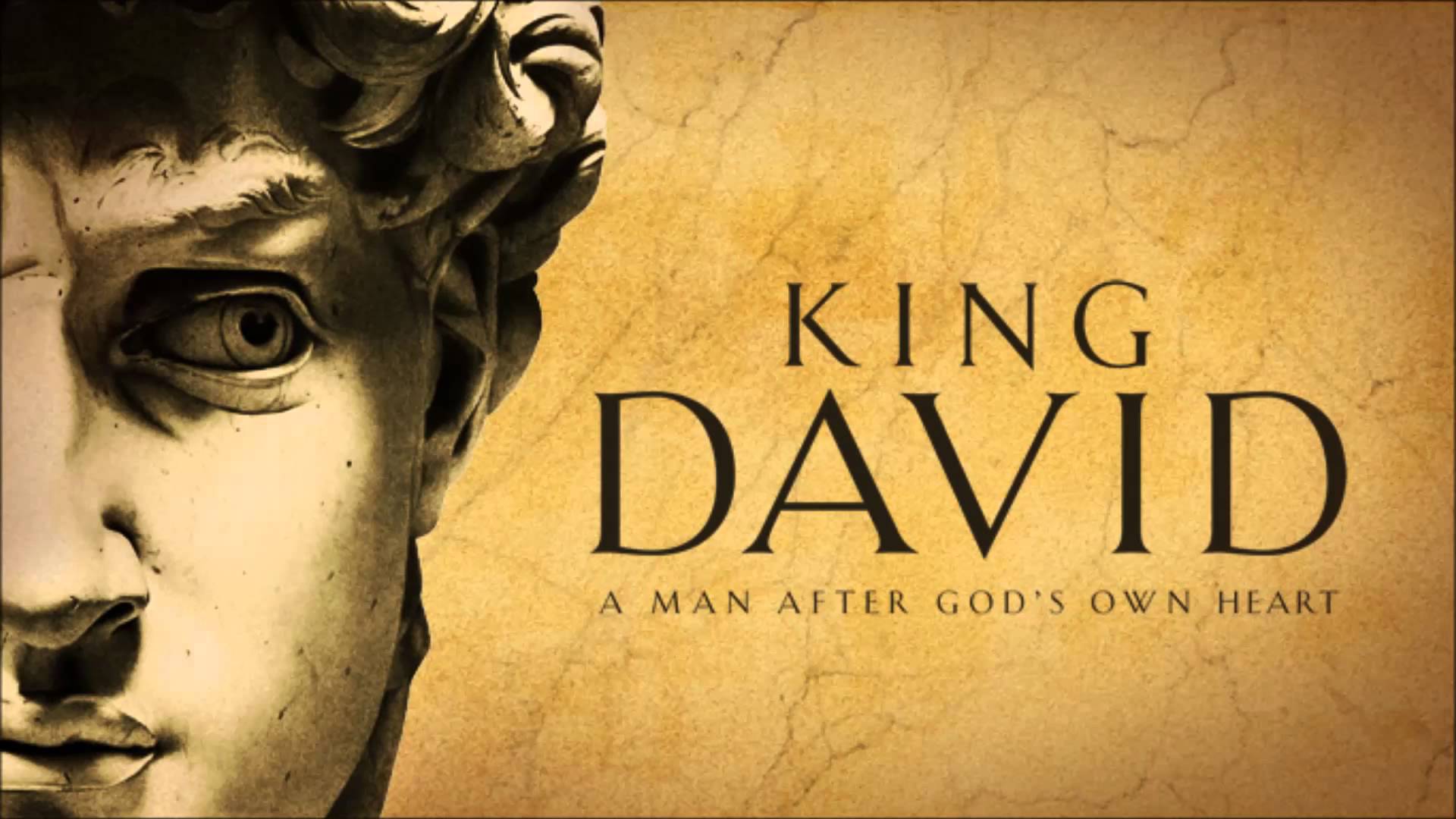 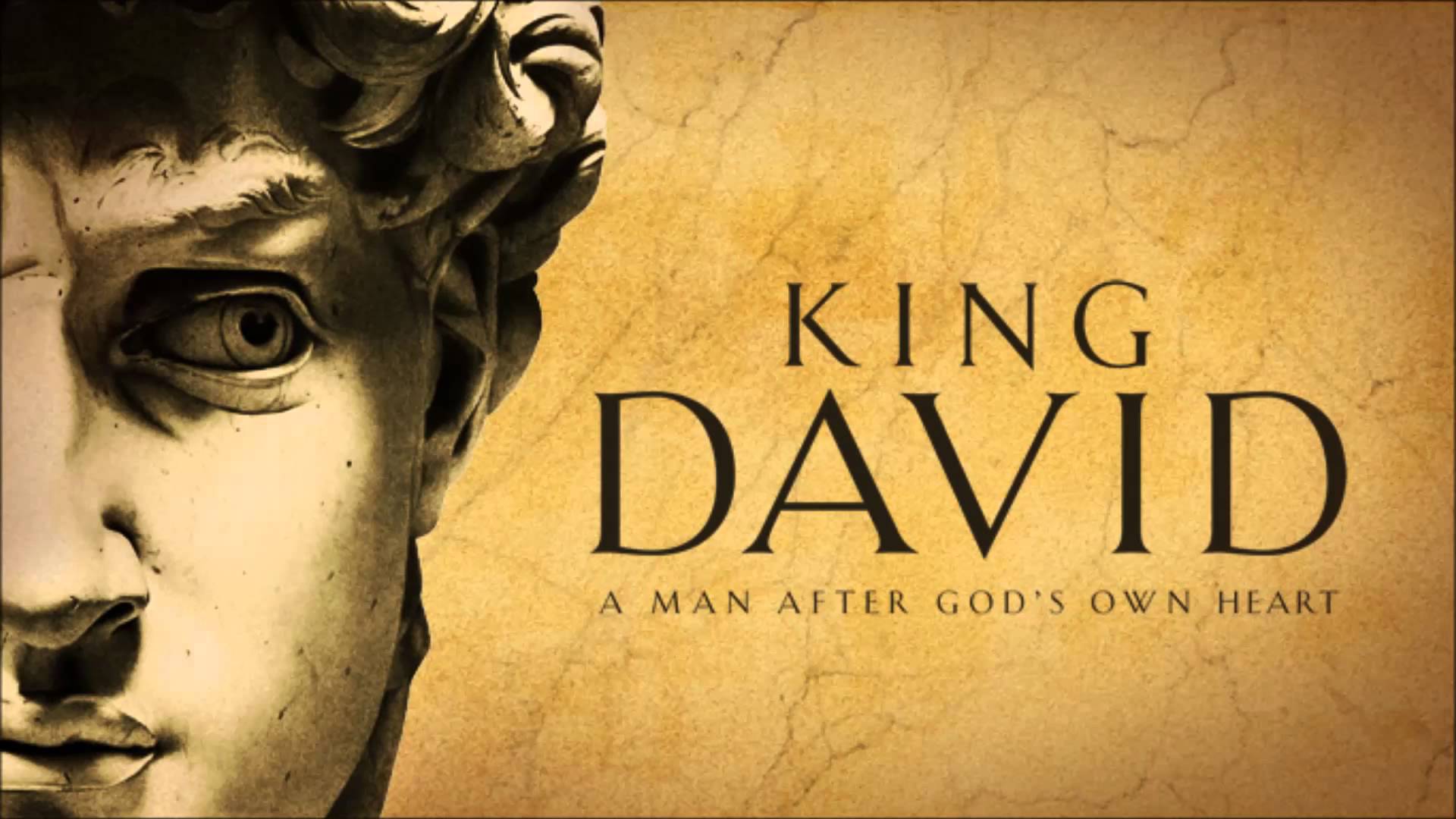 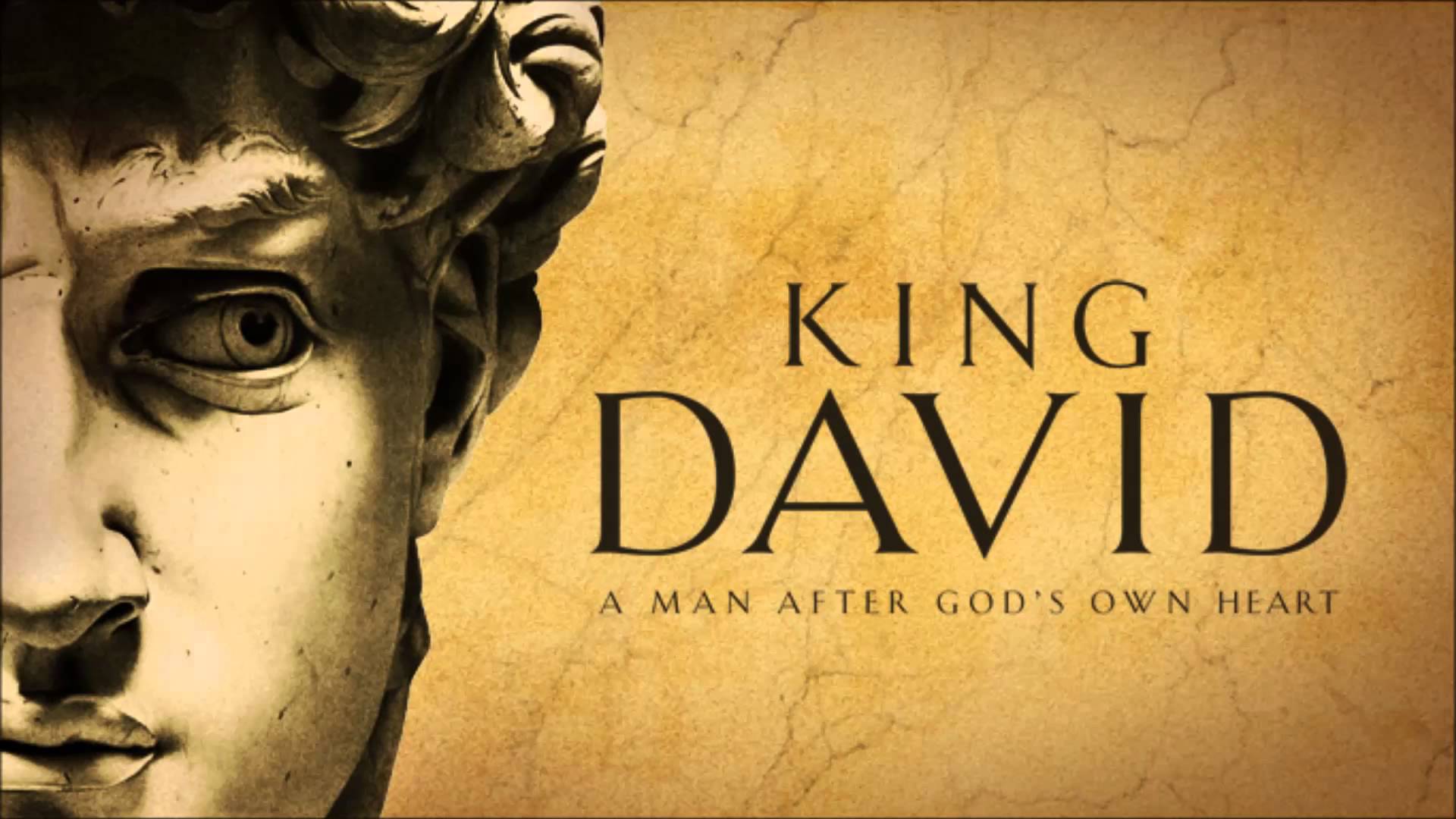 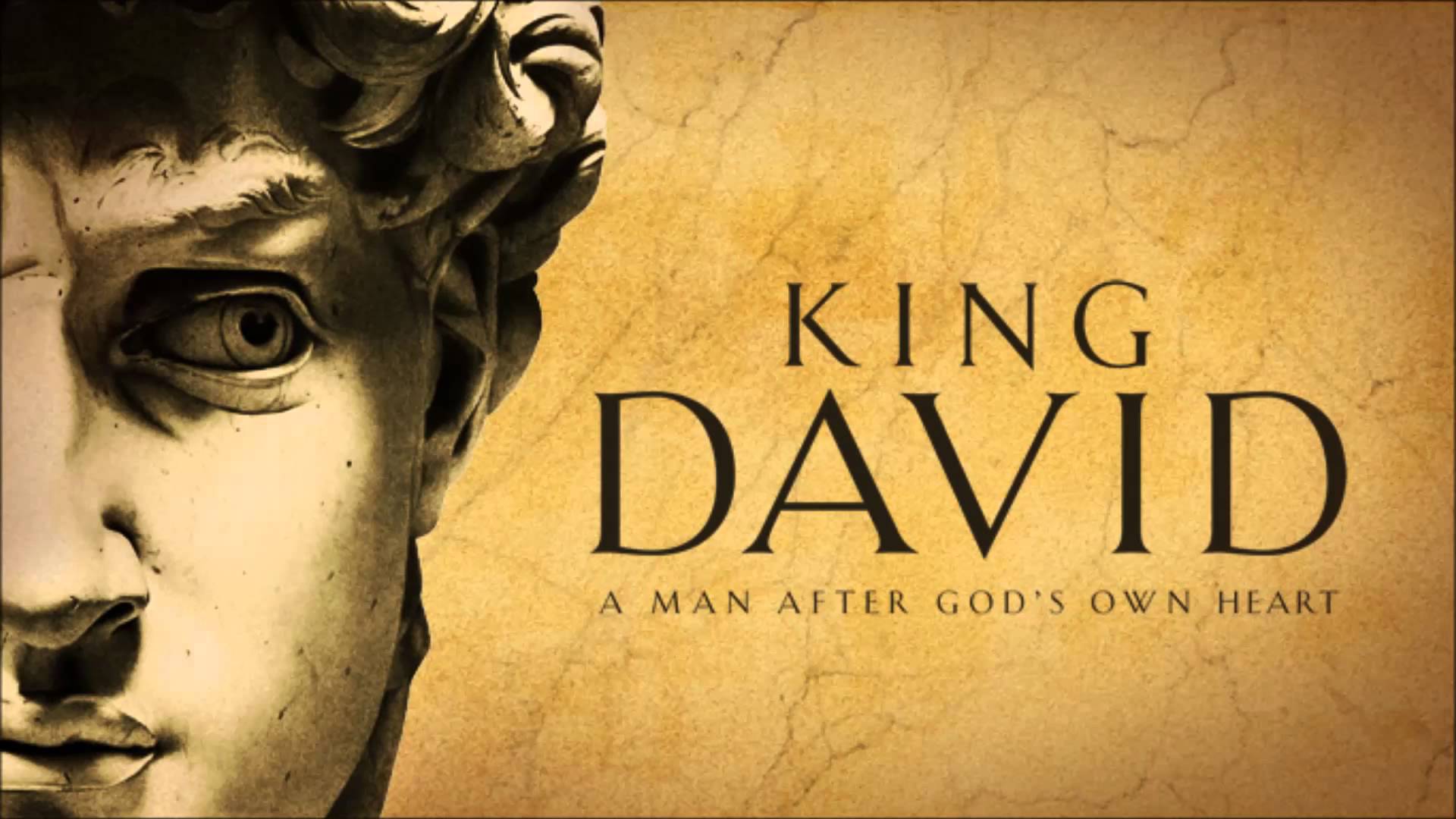 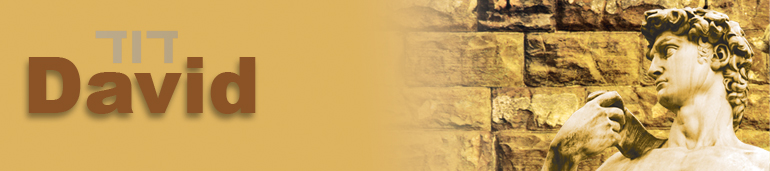 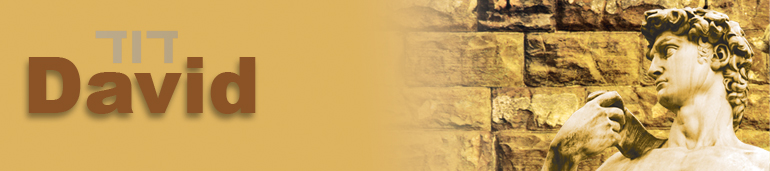 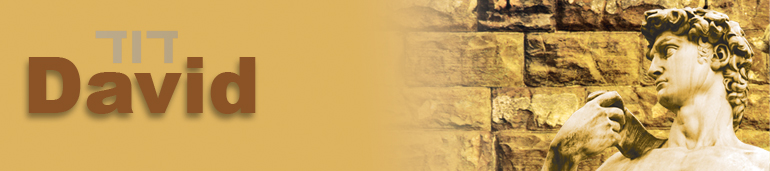 2 Samuel 24 (CEB)
2 So the king said to Joab and the military commanders who were with him, “Go...and take a census of the people so I know how many people there are.”
	3 Joab said to the king, “...But why does my master the king want to do this?”
	4 But the king’s word overruled Joab and the military commanders....
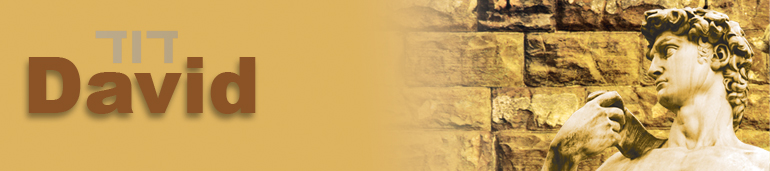 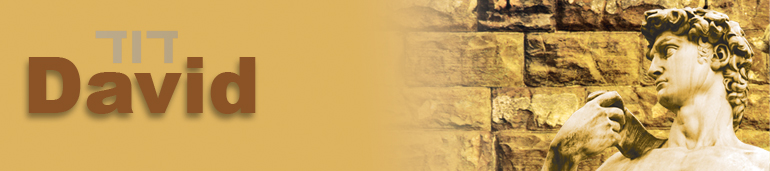 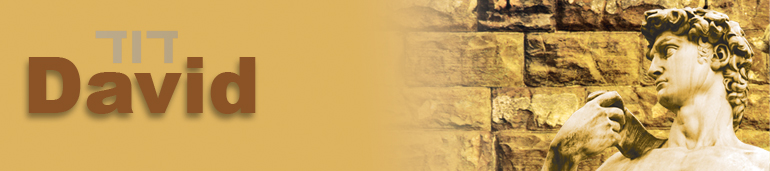 2 Samuel 24 (CEB)
9 Joab reported to the king the number of the people who had been counted: in Israel there were 800,000 strong men who could handle a sword; in Judah the total was 500,000 men.
	10 But after this David felt terrible that he had counted the people. David said to the Lord, “I have sinned greatly in what I have done. Now, Lord, please take away the guilt of your servant because I have done something very foolish.”
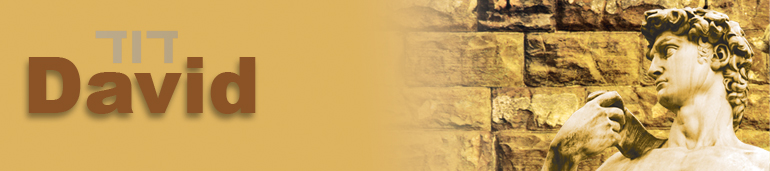 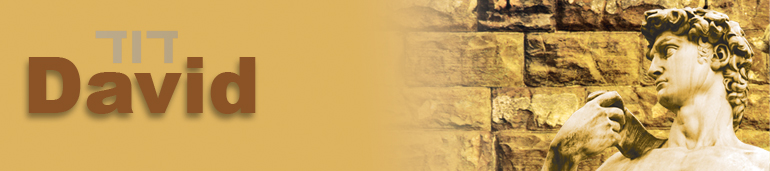 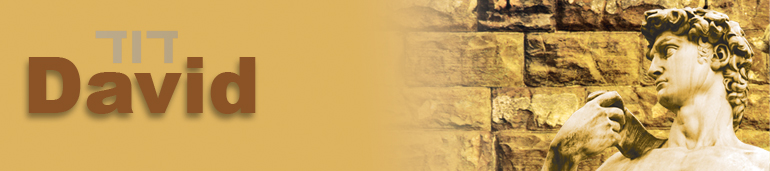 The End of an Era
A Heart after God’s Own Heart
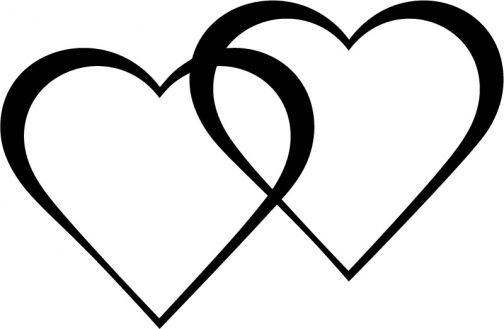 Putting yourself under God’s chisel
Putting yourself before God’s presence
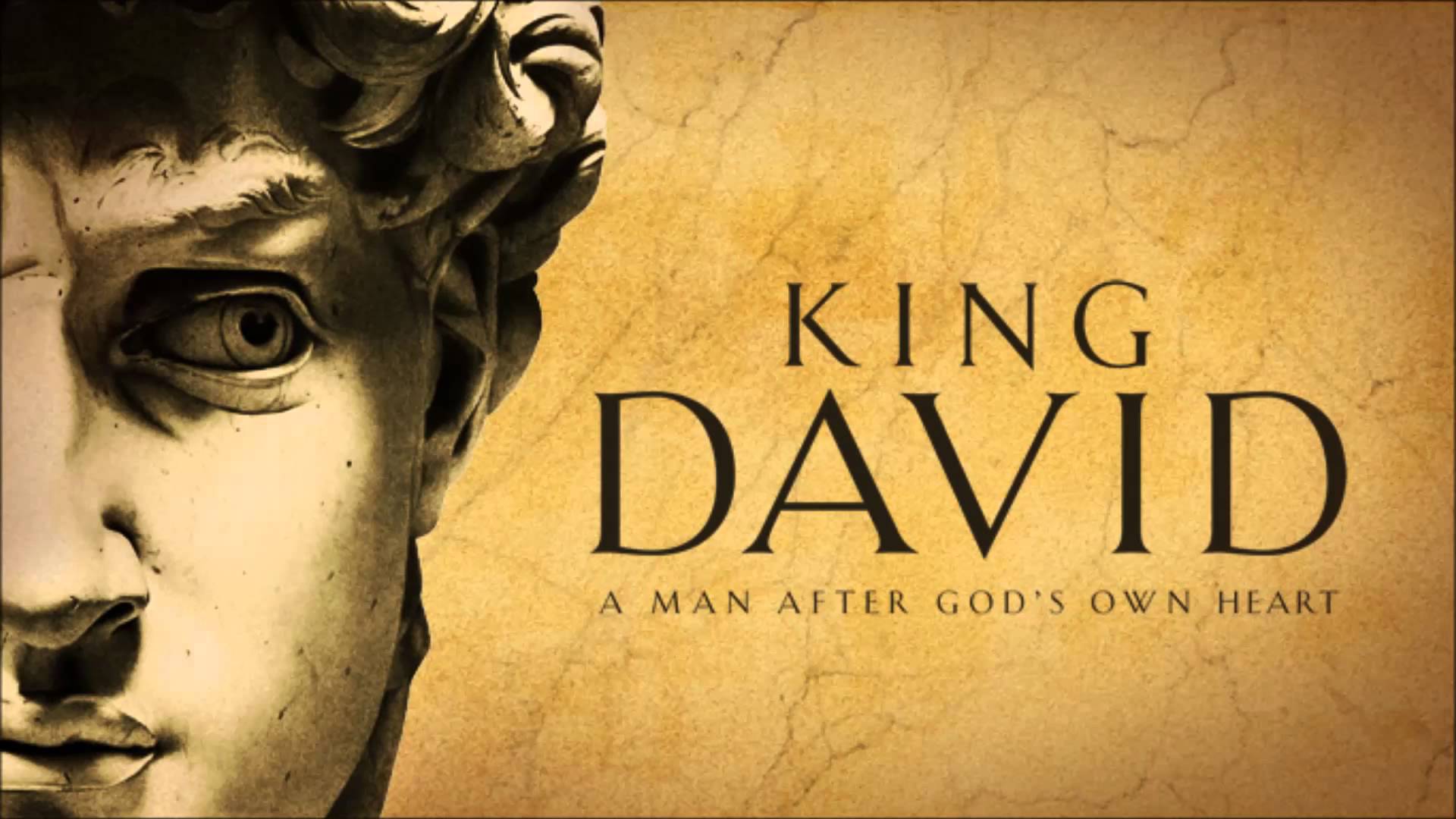 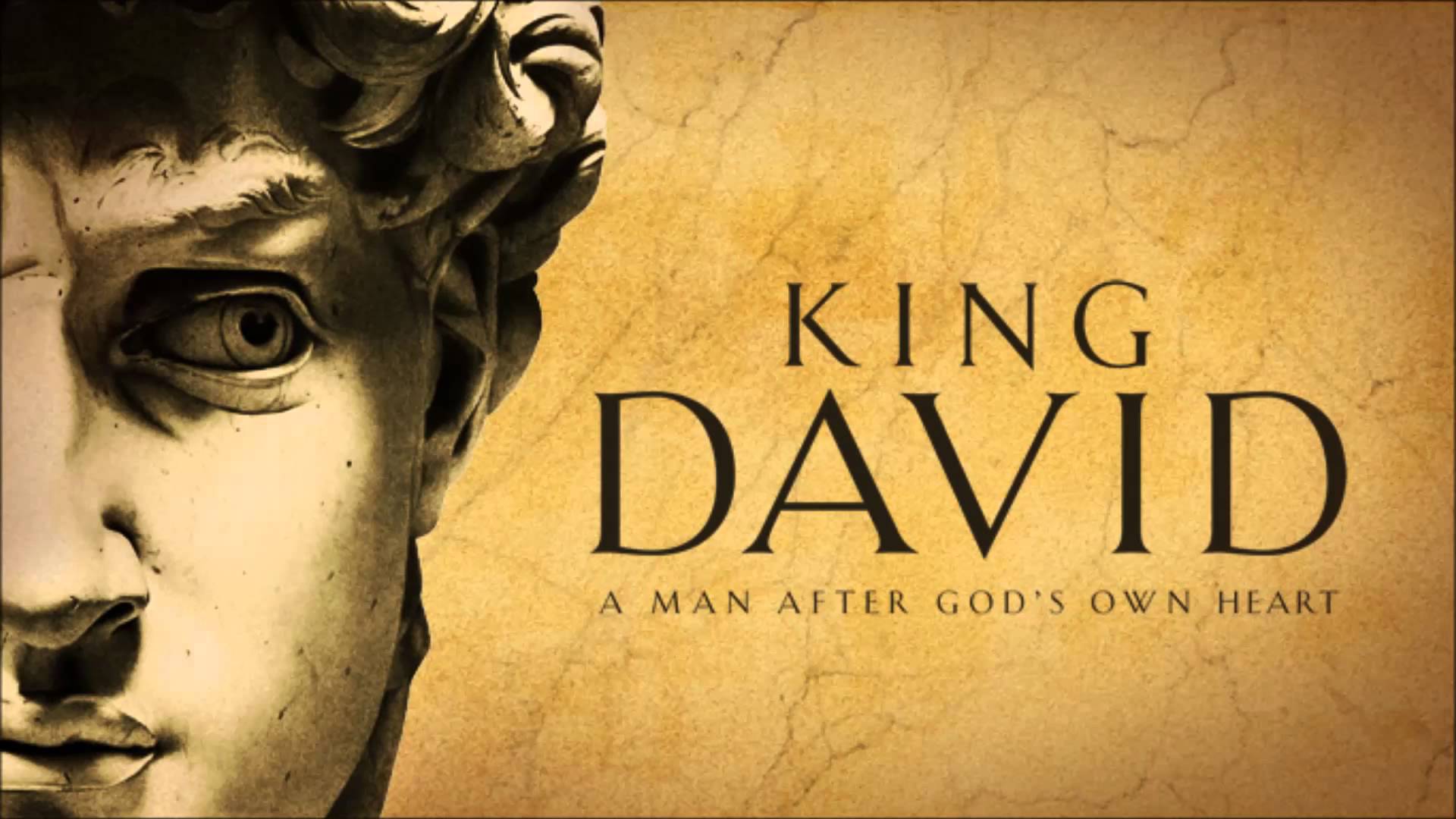 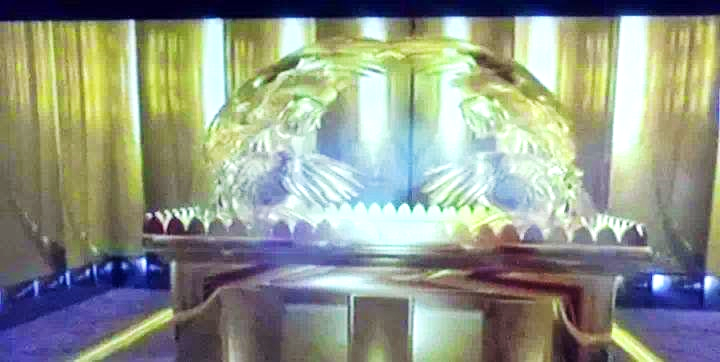 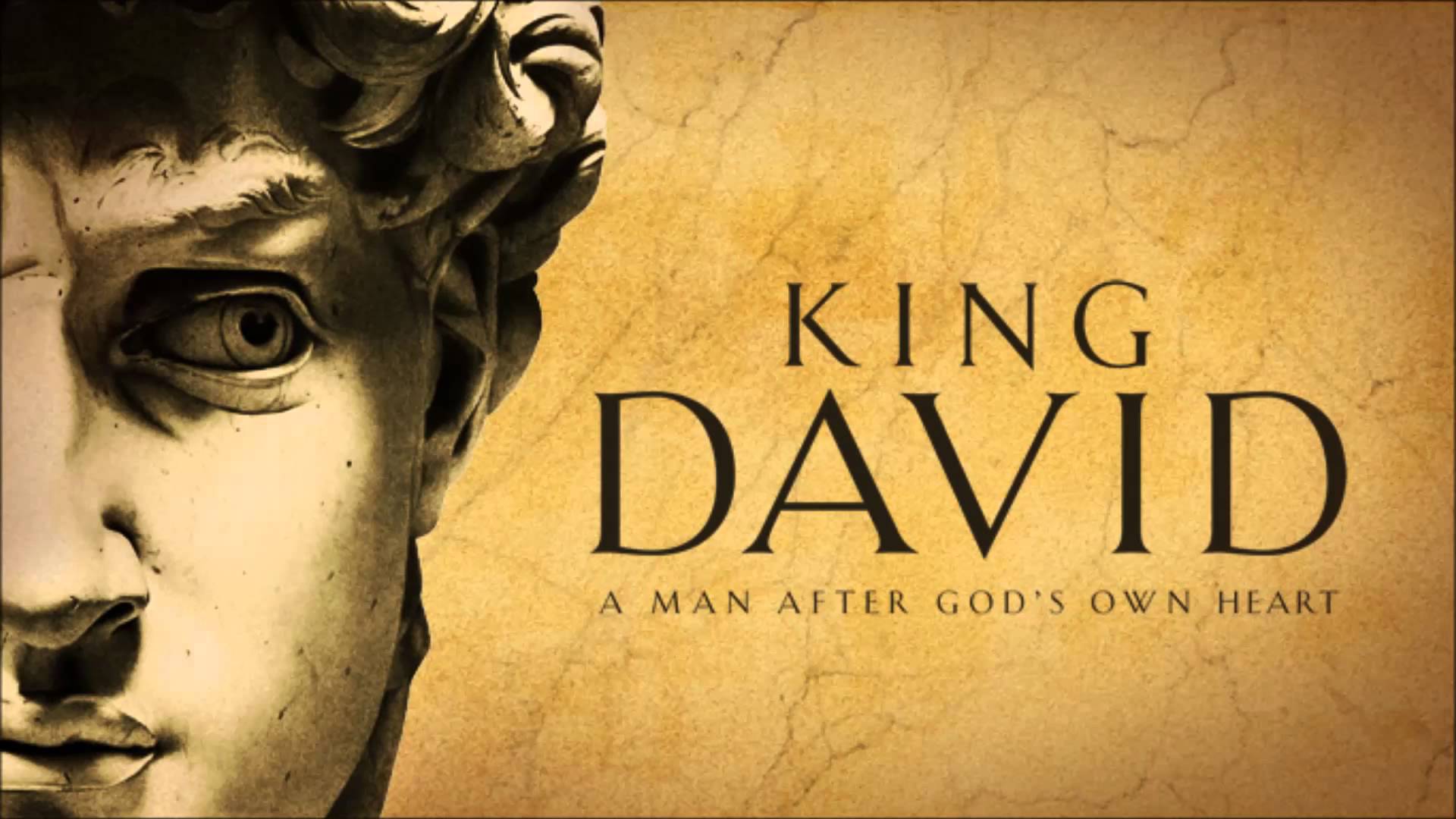 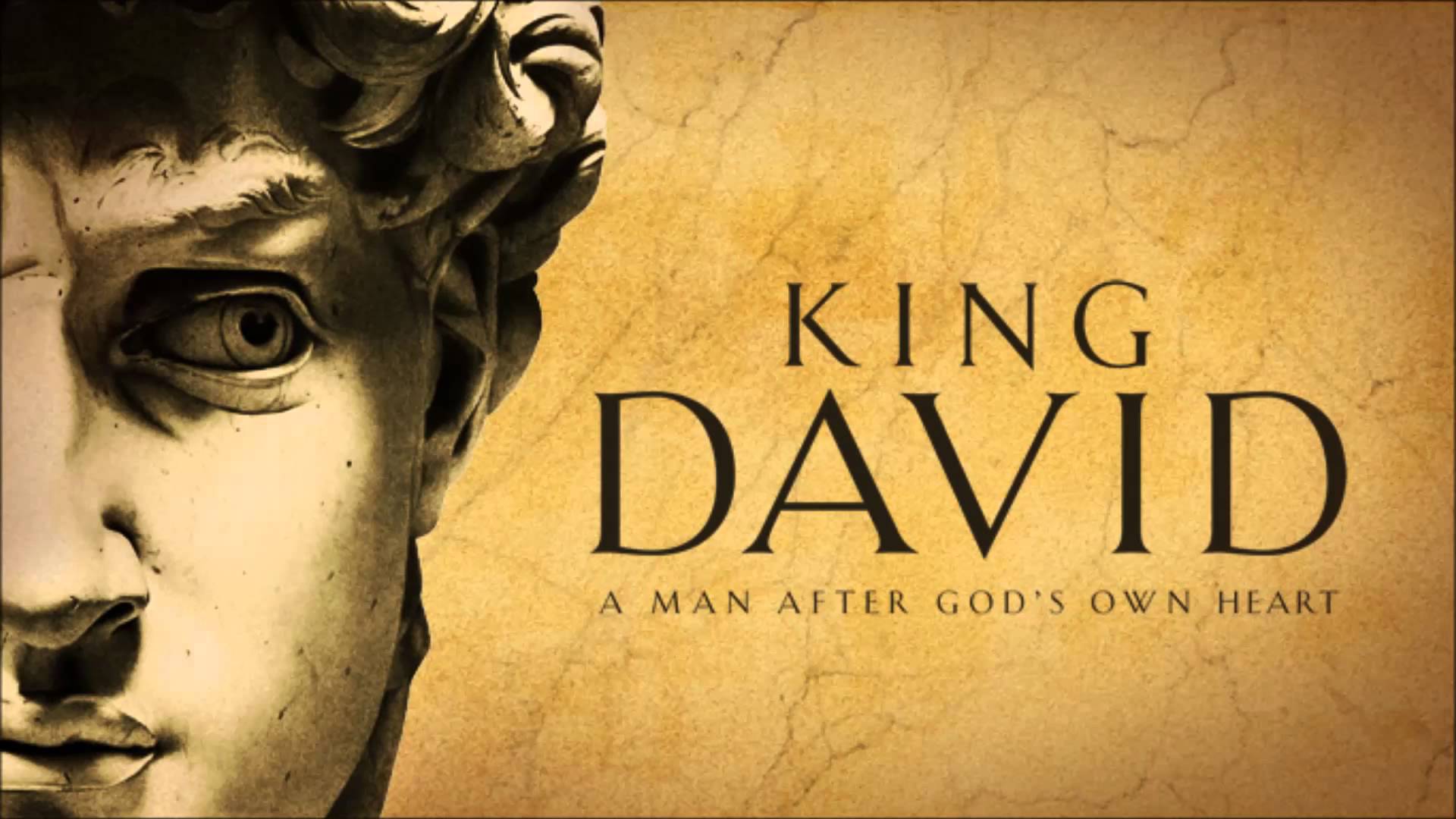 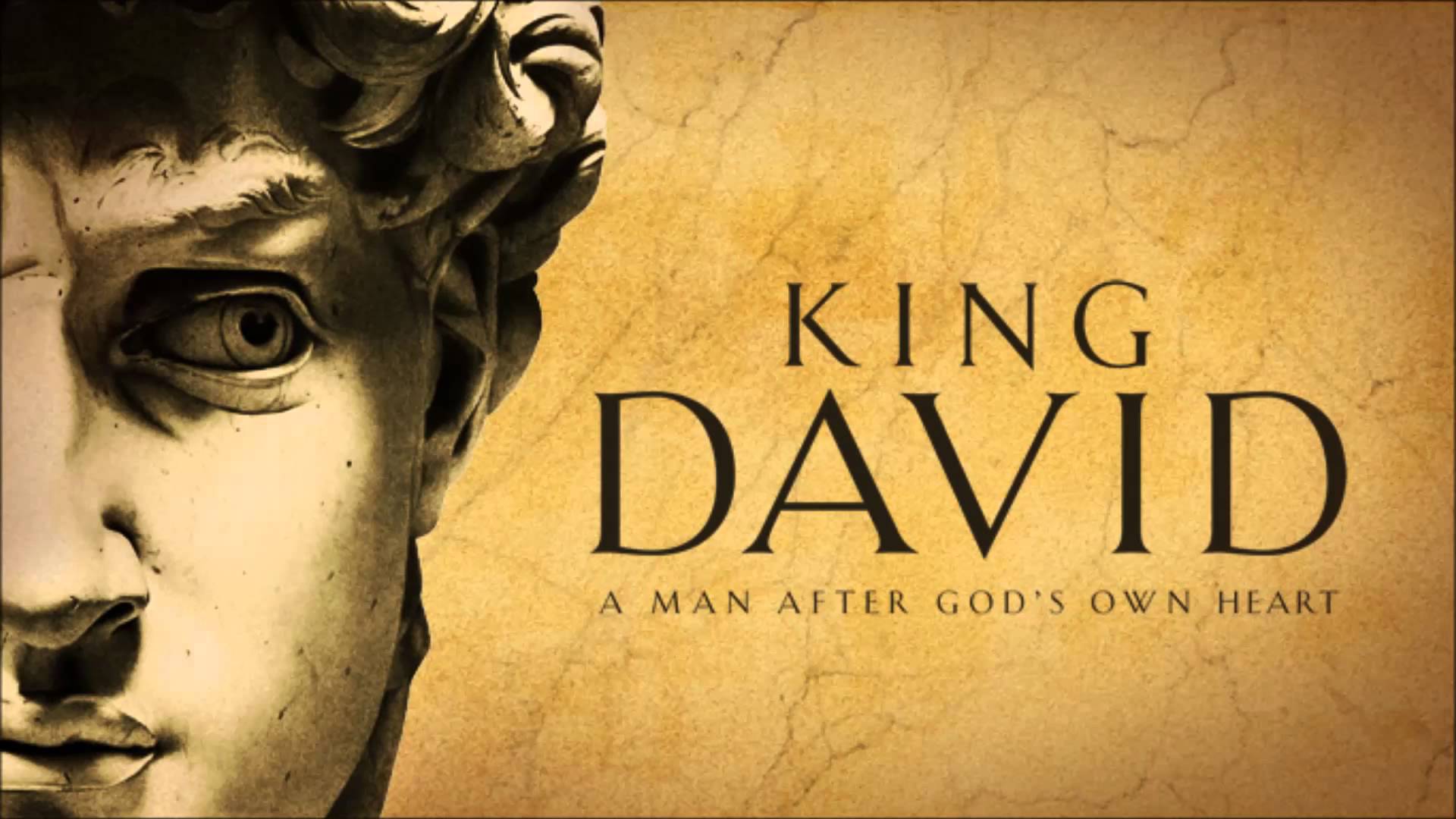 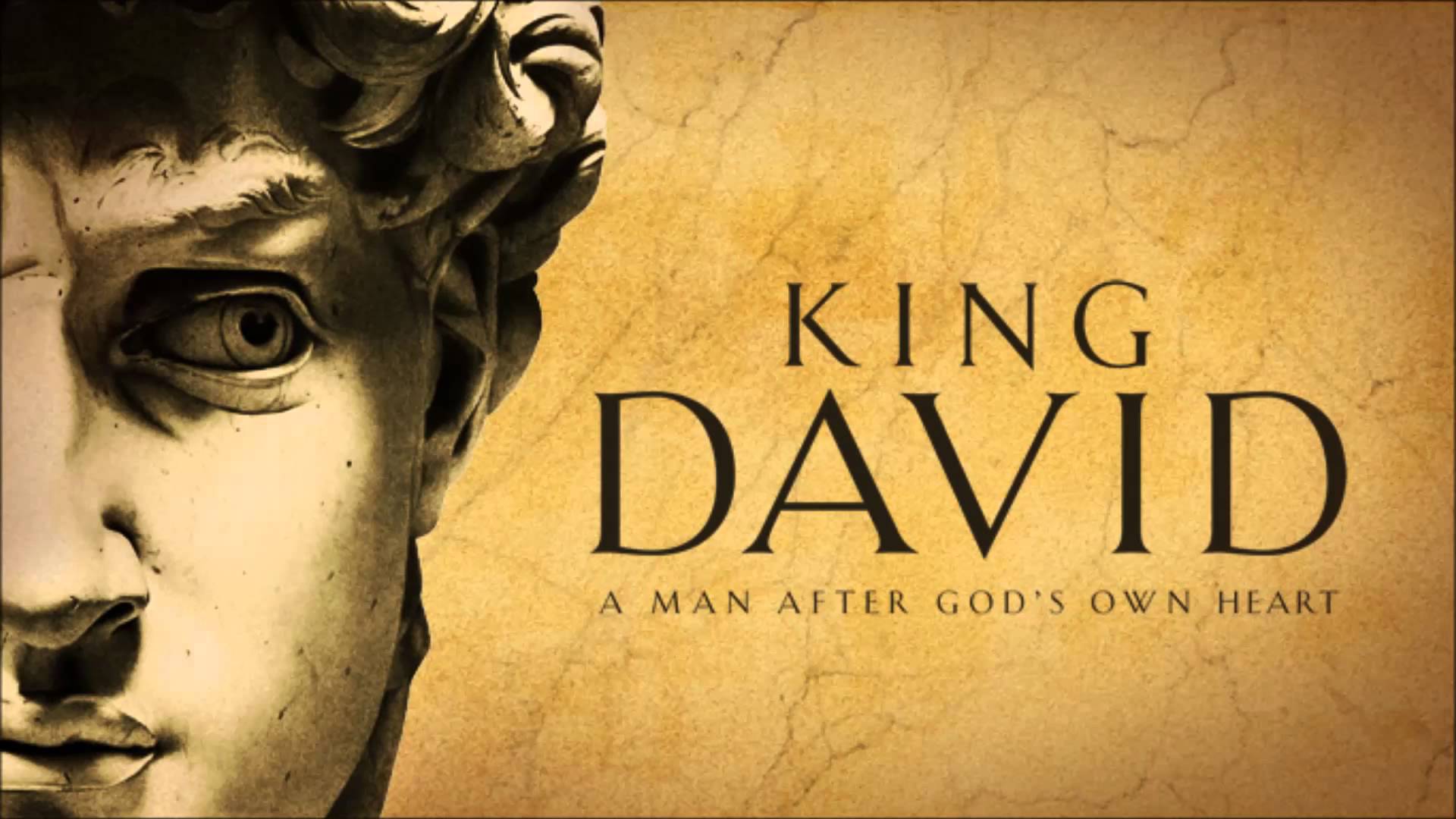 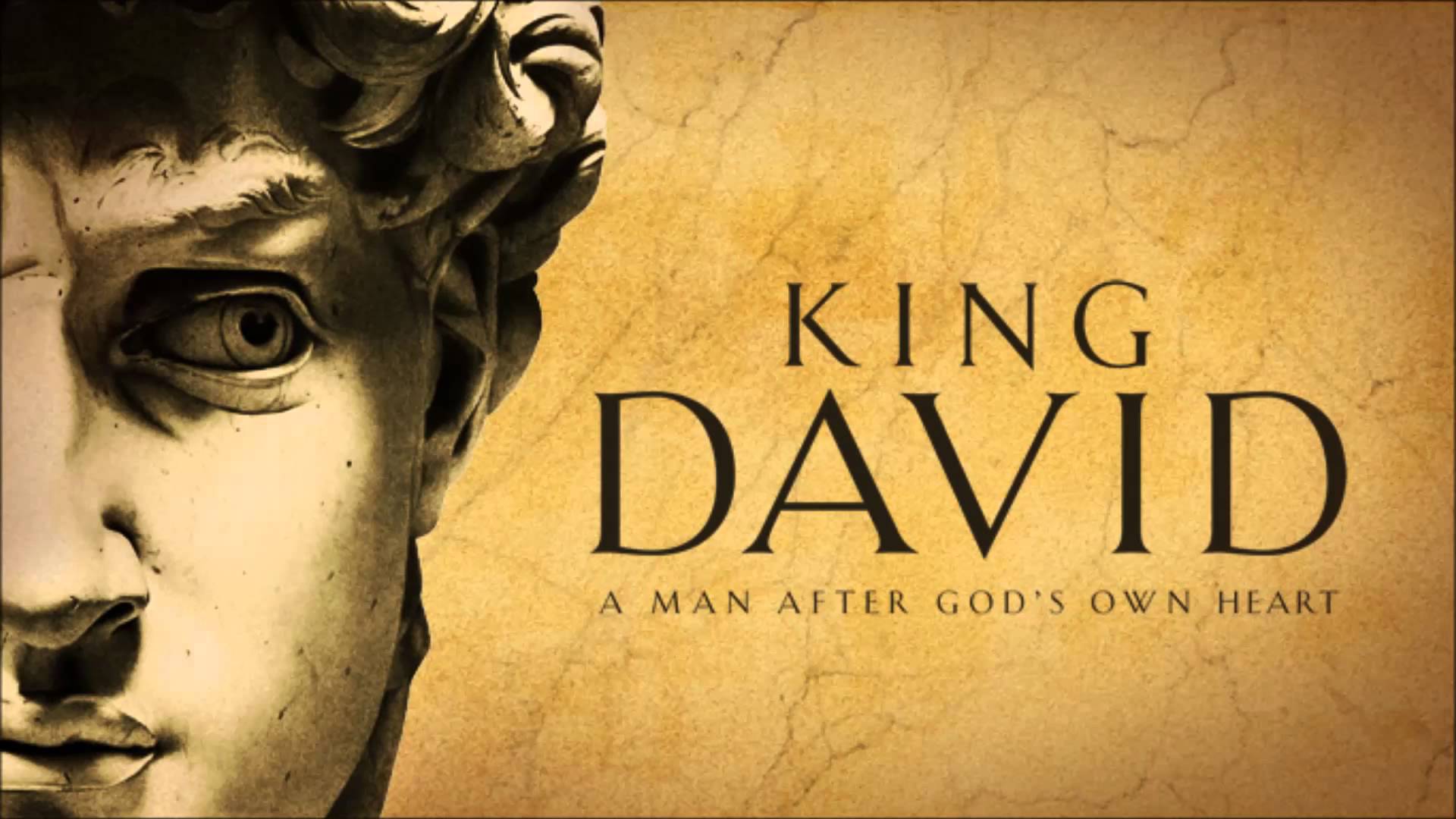 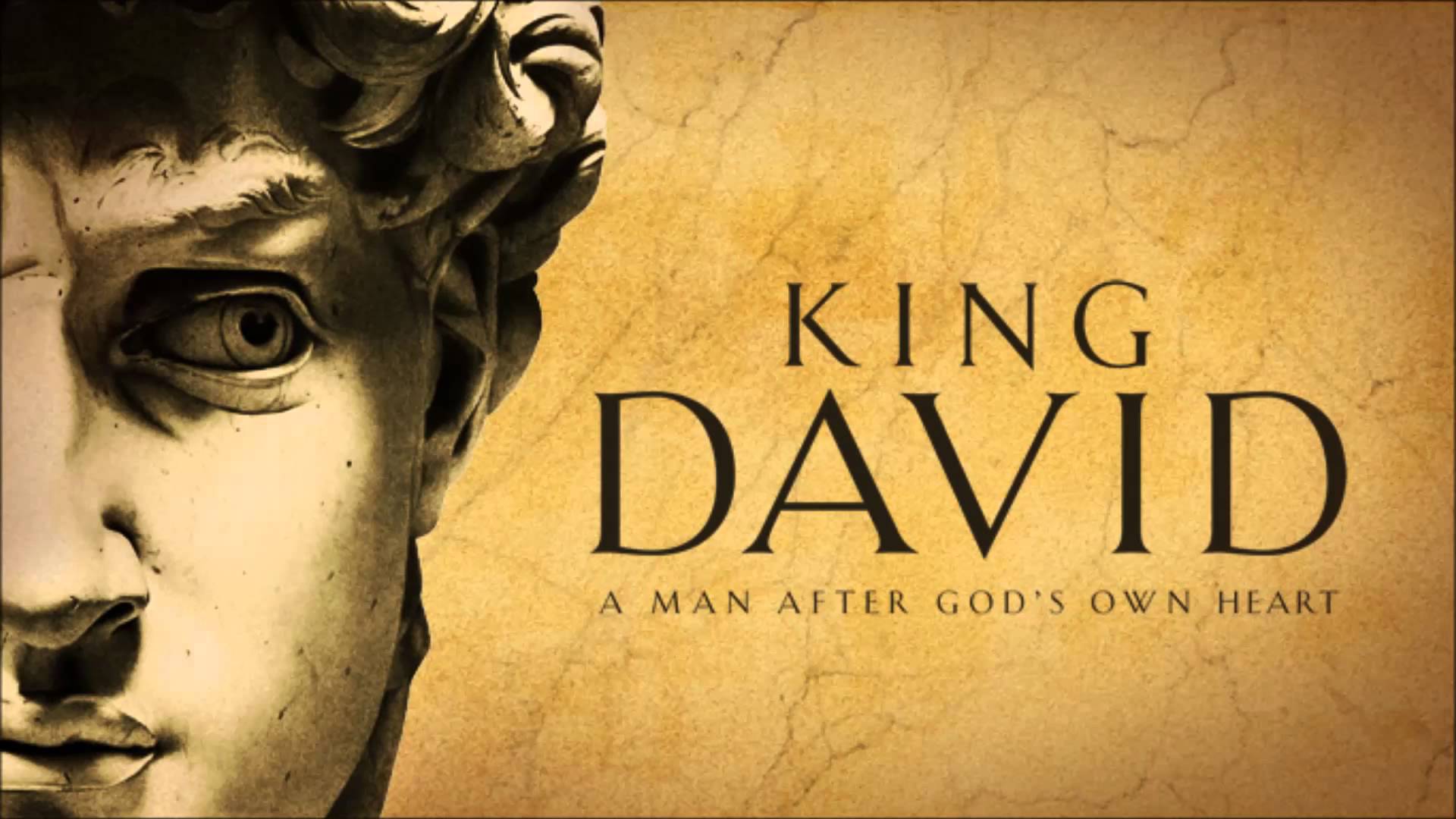 2 Samuel 22 and Psalm 18 (CEB)
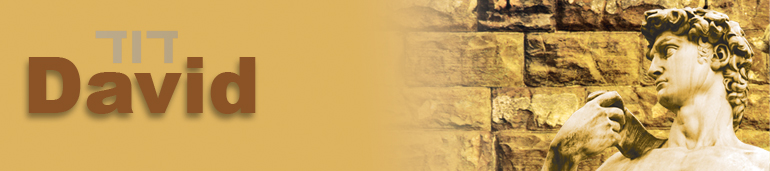 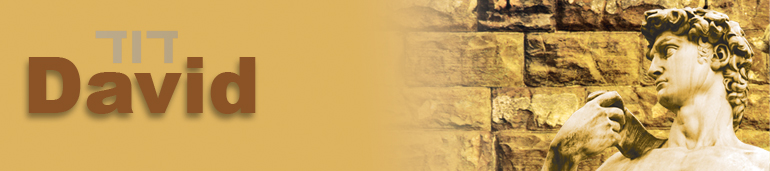 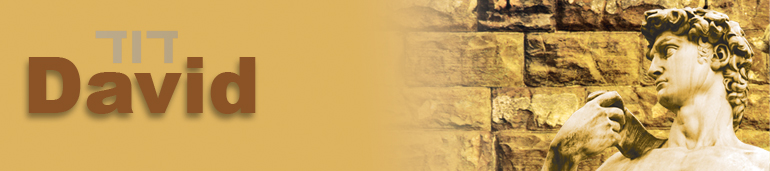 1 David spoke the words of this song to the Lord after the 
Lord delivered 
him from the 
power of all his 
enemies and 
from Saul.
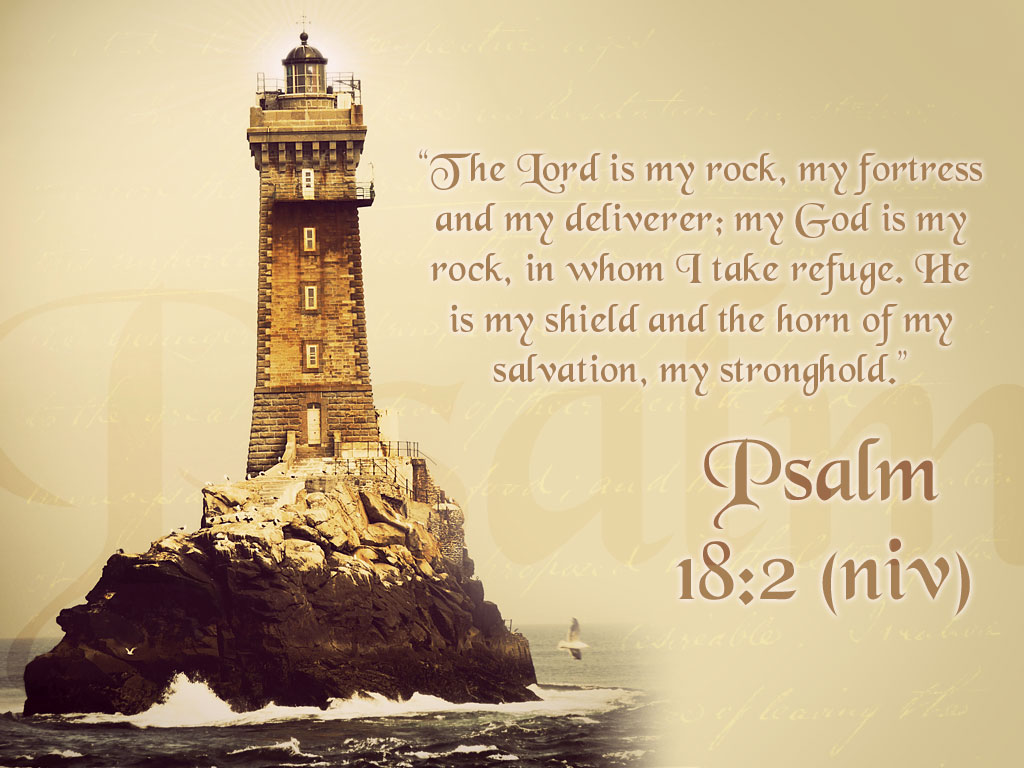 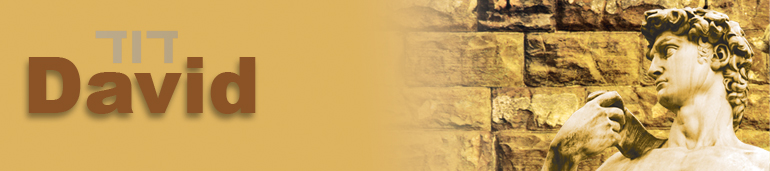 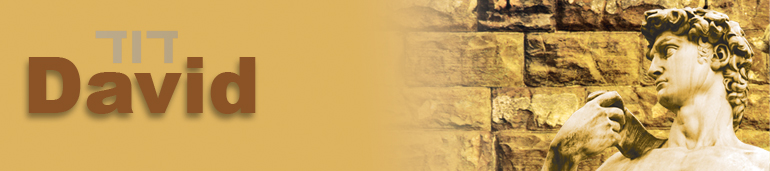 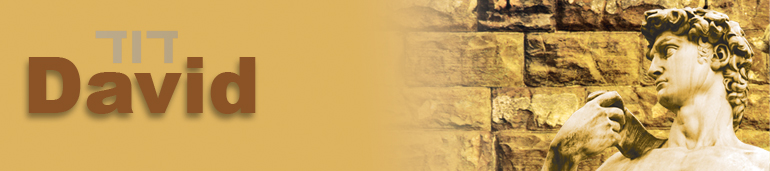 2 Samuel 22:2-3 (CEB)
Left: David said: The Lord is my solid rock, 	my fortress, my rescuer.
 
Right: My God is my rock—I take refuge 
	in Him!—He’s my shield and my 	salvation’s strength,
 
Left: My place of safety and my shelter. 
 
Right: My savior! Save me from violence!
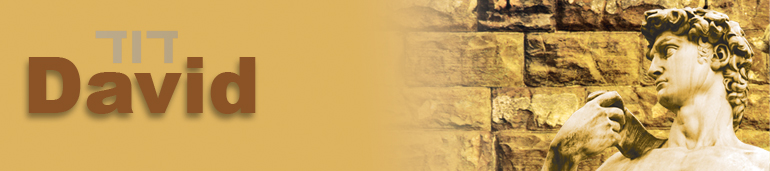 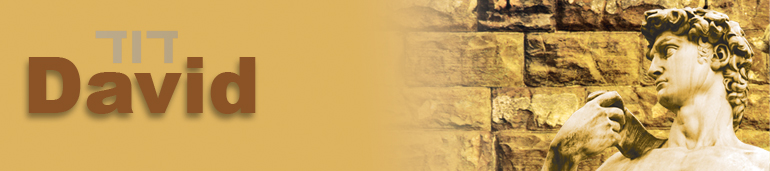 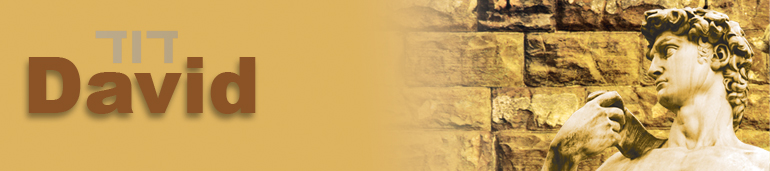 2 Samuel 22:4-7 (CEB)
Left: Because He is praiseworthy, I cried out to the 	Lord, and I was saved from my enemies.
Right: Death’s waves were all around me; rivers 	of wickedness terrified me.
Left: The cords of the grave surrounded me; death’s 	traps held me tight.
Right: In my distress I cried out to the Lord; I 	cried out to my God.
Left: God heard my voice from his temple; my cry 	for help reached his ears.
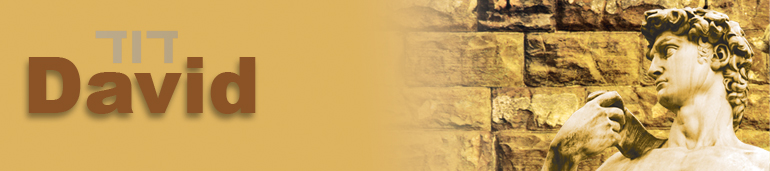 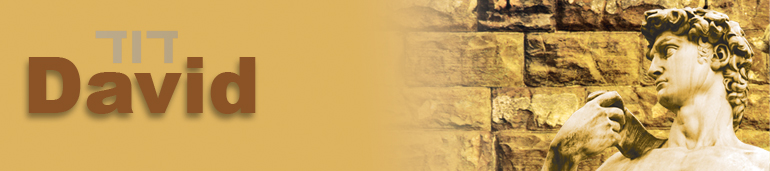 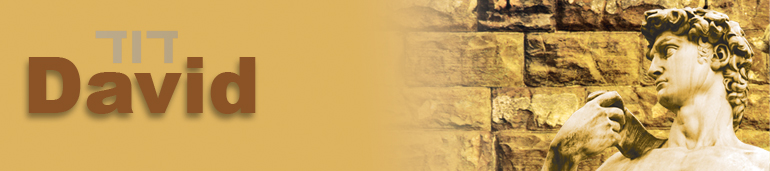 2 Samuel 22:10-11(CEB)
Right: God parted the skies and came down; 	thick darkness was beneath his feet.
 
Left: God mounted the heavenly creatures and 	flew; He was seen on the wind’s wings.
 
Right: From on high God reached down and 	grabbed me; He took me out of deep 	waters.
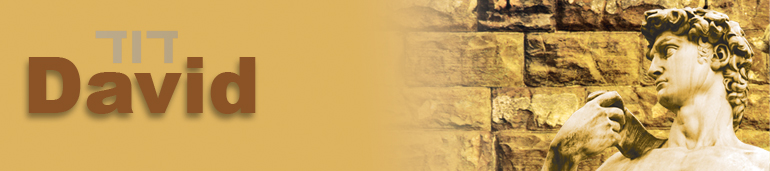 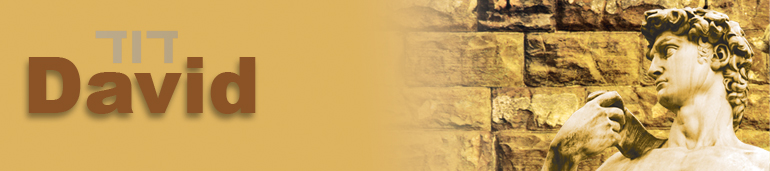 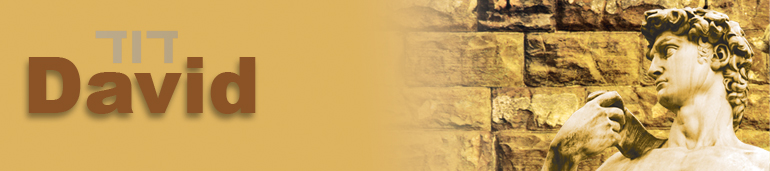 2 Samuel 22:17-20(CEB)
Left: God saved me from my powerful enemy, 	saved me from my foes, who were too 	much for me.
Right: They came at me on the very day of 	my distress, but the Lord was my 	support.
Left: He brought me out to wide open spaces; 	He pulled me out, because He delights 
	in me.
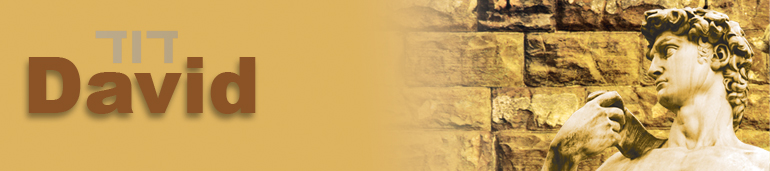 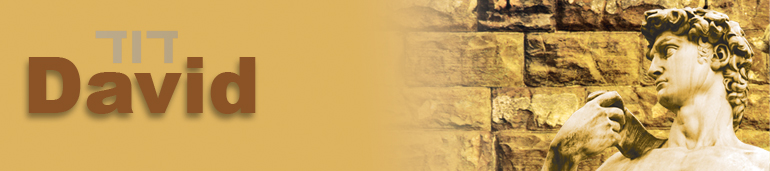 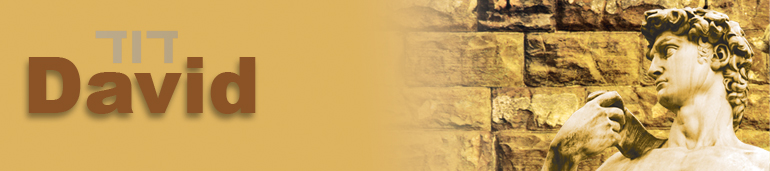 The End of an Era
Putting yourself before God’s presence 
and under God’s chisel:
 
1. When times are tough, the Lord is our Security
 
 
“He pulled me out, because He delights in me” 
-2 Samuel 22:20
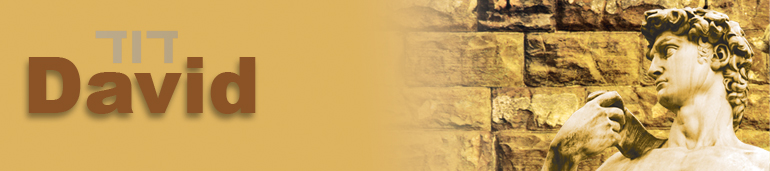 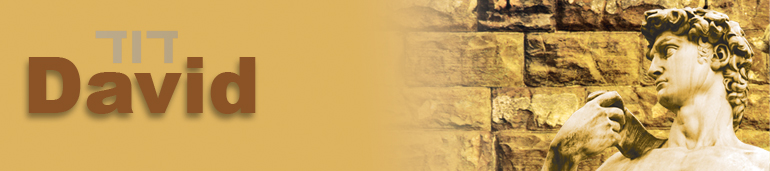 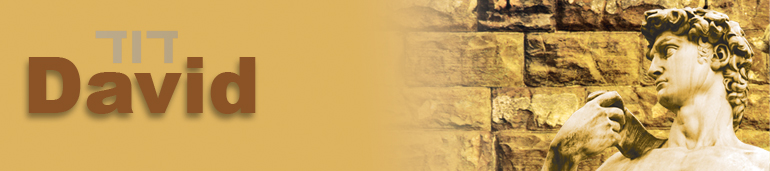 2 Samuel 22:25, 
28-31 (CEB)
Right: And so the Lord restored me for my 	righteousness, because I am clean in His eyes.
Left: You are the one who saves people who suffer, but your 	eyes are against the proud. You bring them down!
Right: You are my lamp, Lord; the Lord illumines my 	darkness.
Left: With you I can charge into battle; with my God I can 	leap over a wall.
Right: God! His way is perfect; the Lord’s word is tried 	and true.
Left: He is a shield for all who take refuge in Him.
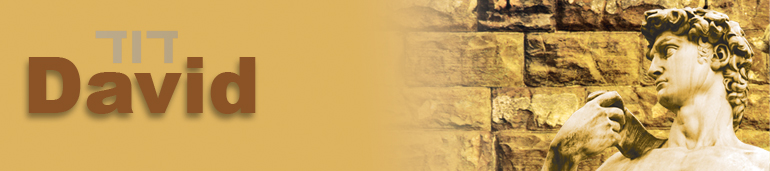 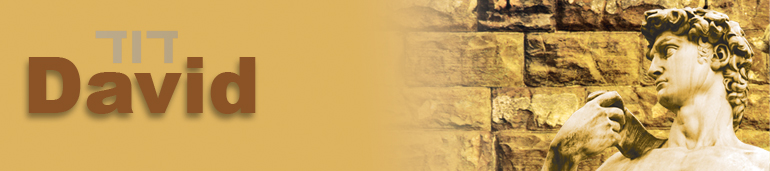 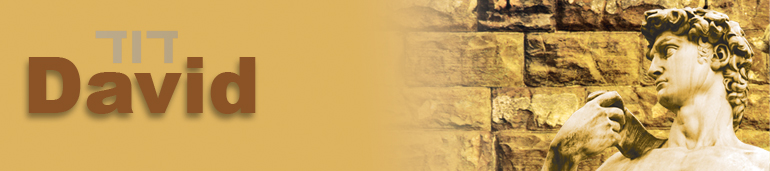 The End of an Era
Putting yourself before God’s presence 
and under God’s chisel:
 
1. When times are tough, the Lord is our Security
2. When days are dark, the Lord is our Light
 

“You are my lamp, Lord; the Lord illumines
 my darkness.” -2 Samuel 22:29
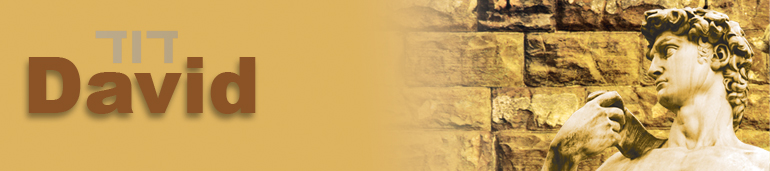 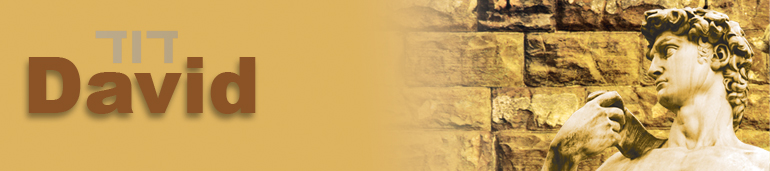 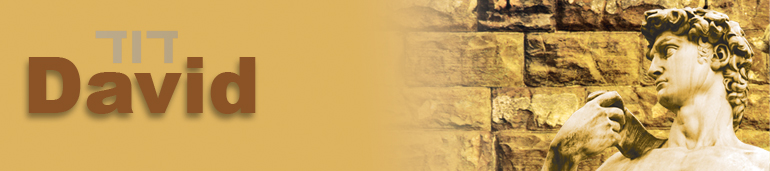 2 Samuel 22:32-36(CEB)
Right: Now really, who is divine except the 	Lord? And who is a rock except our God?
 
Left: Only God! My mighty fortress, who makes my 	way perfect,
 
Right: Who makes my step as sure as the deer’s, 	who lets me stand securely on the heights,
 
Left: Who trains my hands for war so my arms can 	bend a bronze bow.
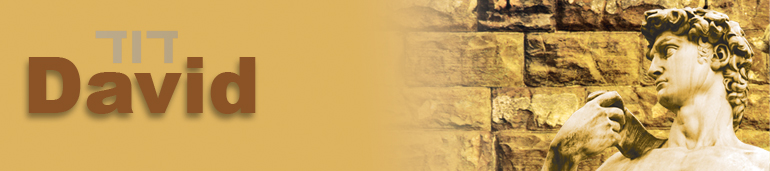 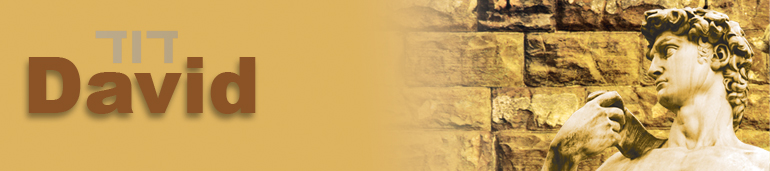 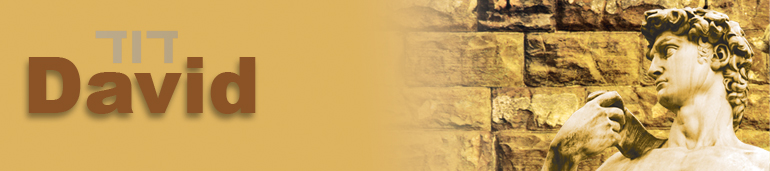 The End of an Era
Putting yourself before God’s presence 
and under God’s chisel:
 
1. When times are tough, the Lord is our Security
2. When days are dark, the Lord is our Light
3. When our walk is weak, the Lord is our Strength

“Your help has made me great.” -2 Samuel 22:36
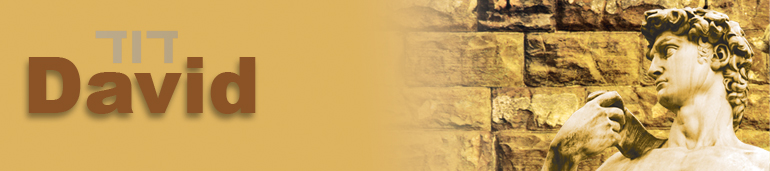 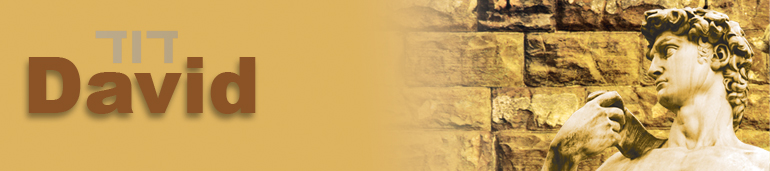 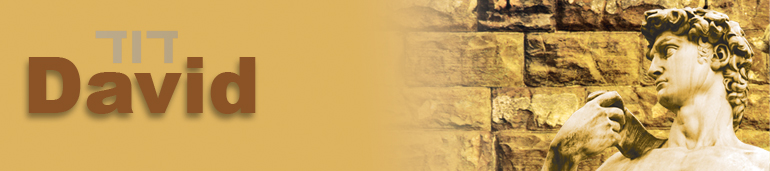 2 Samuel 22:47, 
50-51 (CEB)
Left: The Lord lives! Bless God, my rock! 
Right: Let my God, the rock of my salvation, be 	lifted high!
Left: That’s why I thank you, Lord, in the presence 	of the nations.
Right: That’s why I sing praises to your name.
Left: You are the one who gives great victories to 	your king,
Right: Who shows faithful love to your anointed 	one–to David and to his descendants forever.
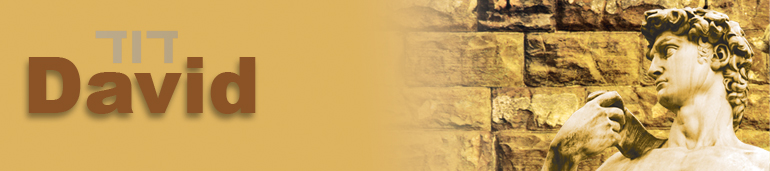 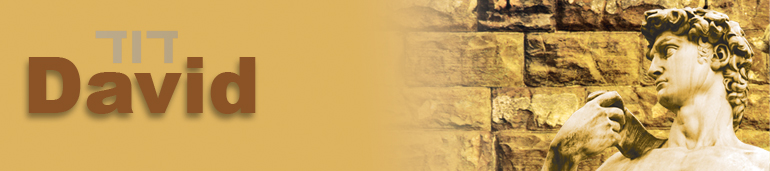 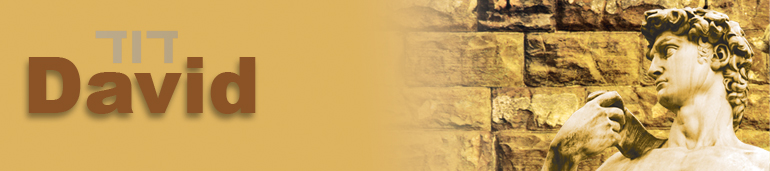 The End of an Era
Putting yourself before God’s presence 
and under God’s chisel:
 
1. When times are tough, the Lord is our Security
2. When days are dark, the Lord is our Light
3. When our walk is weak, the Lord is our Strength
4. When our future is foggy, the Lord is our Hope

“The Lord lives! Bless God, my rock!”
-2 Samuel 22:47
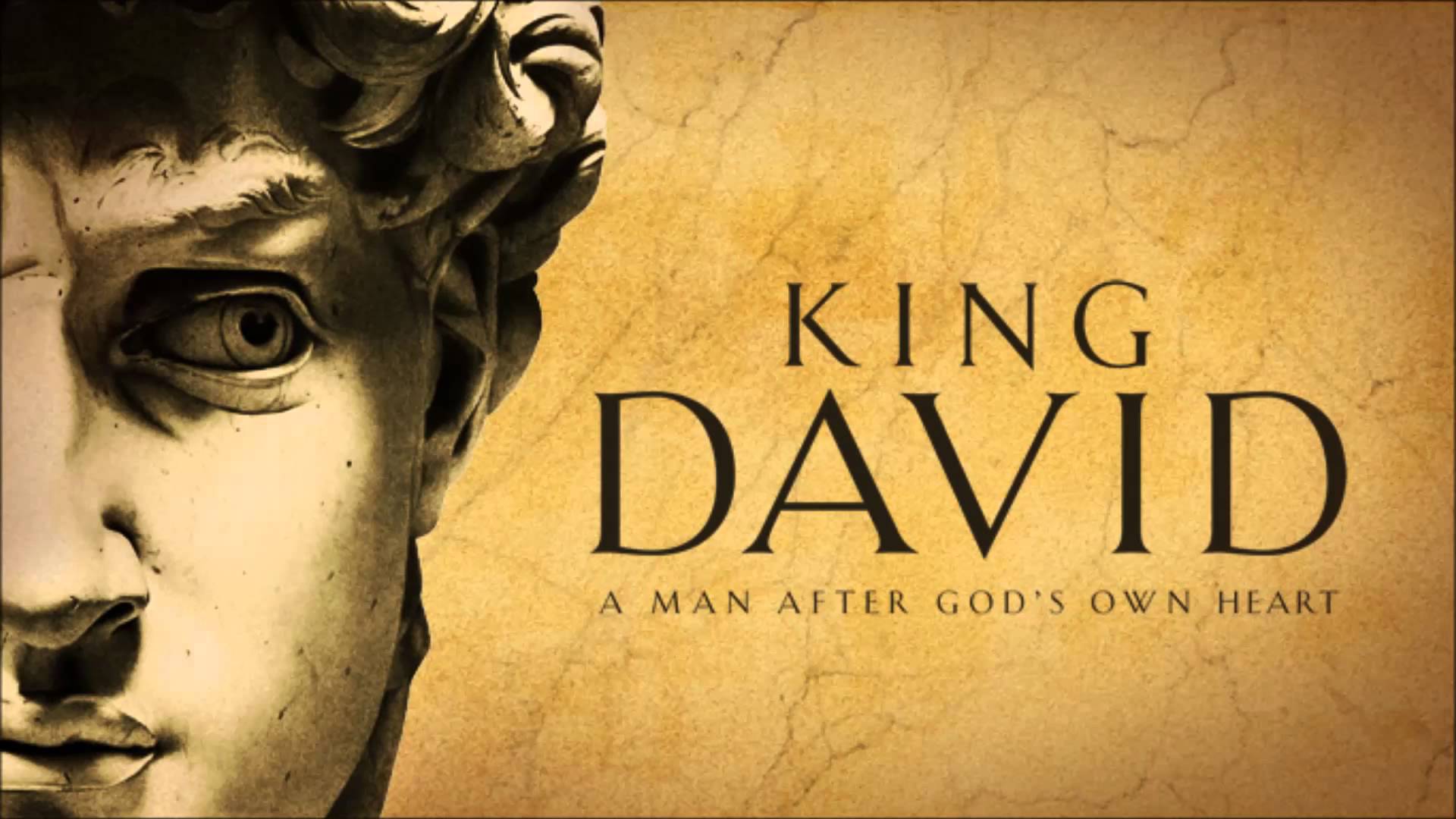 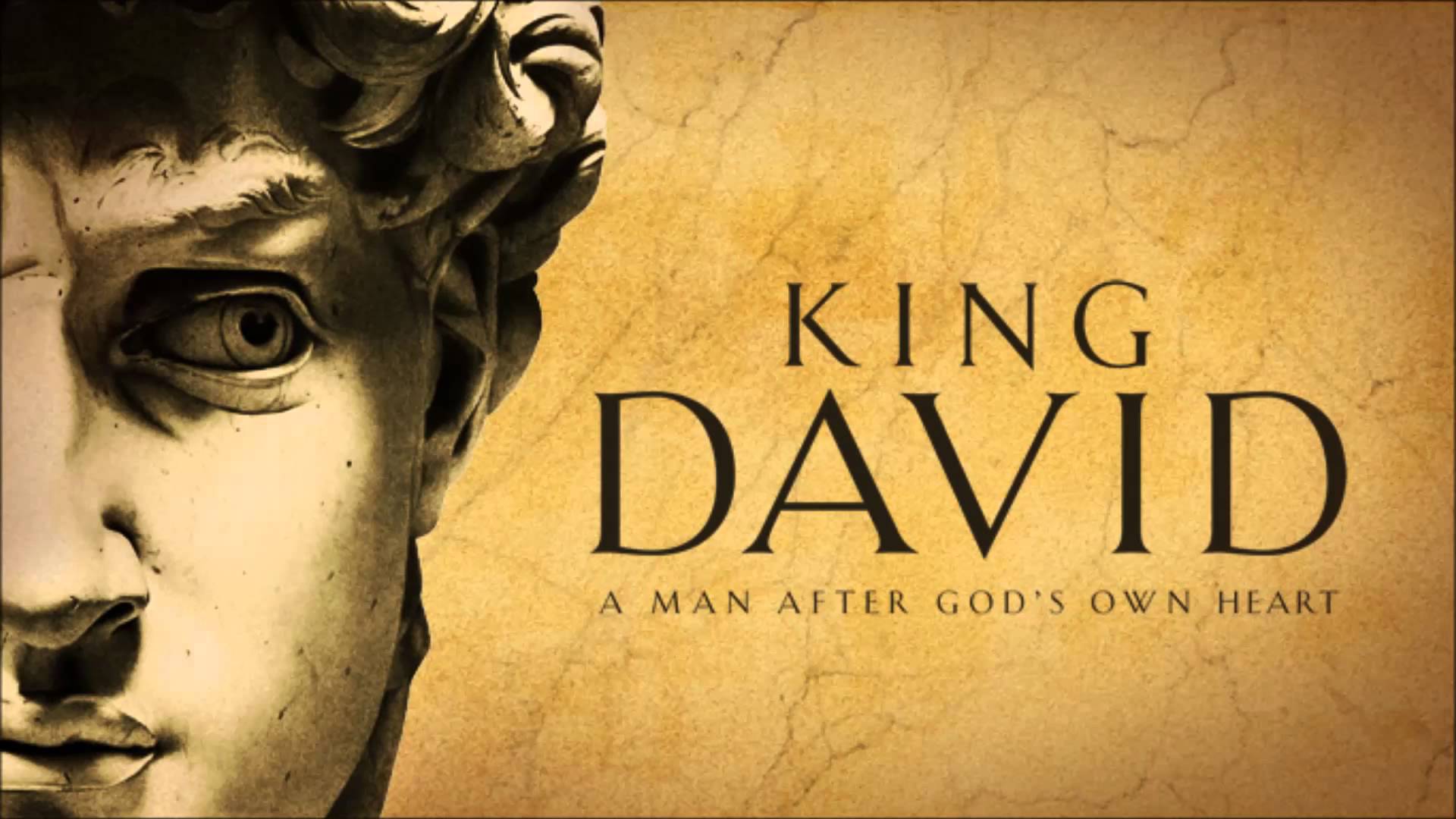 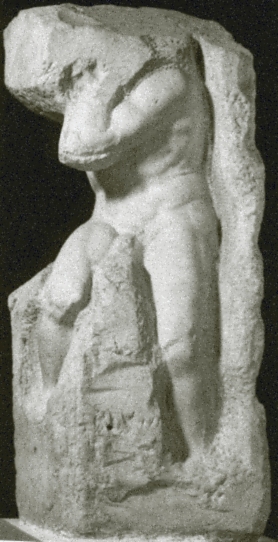 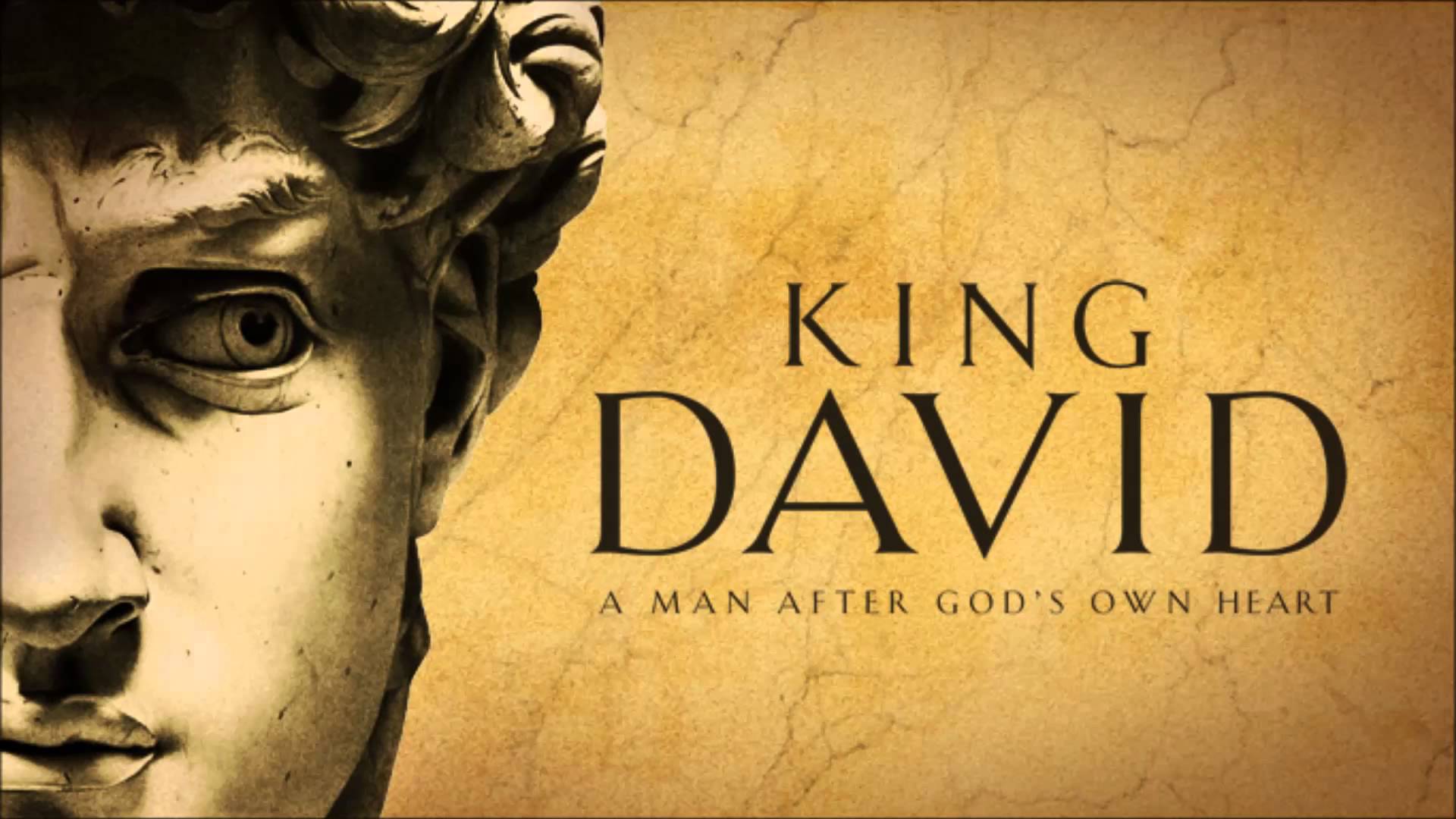 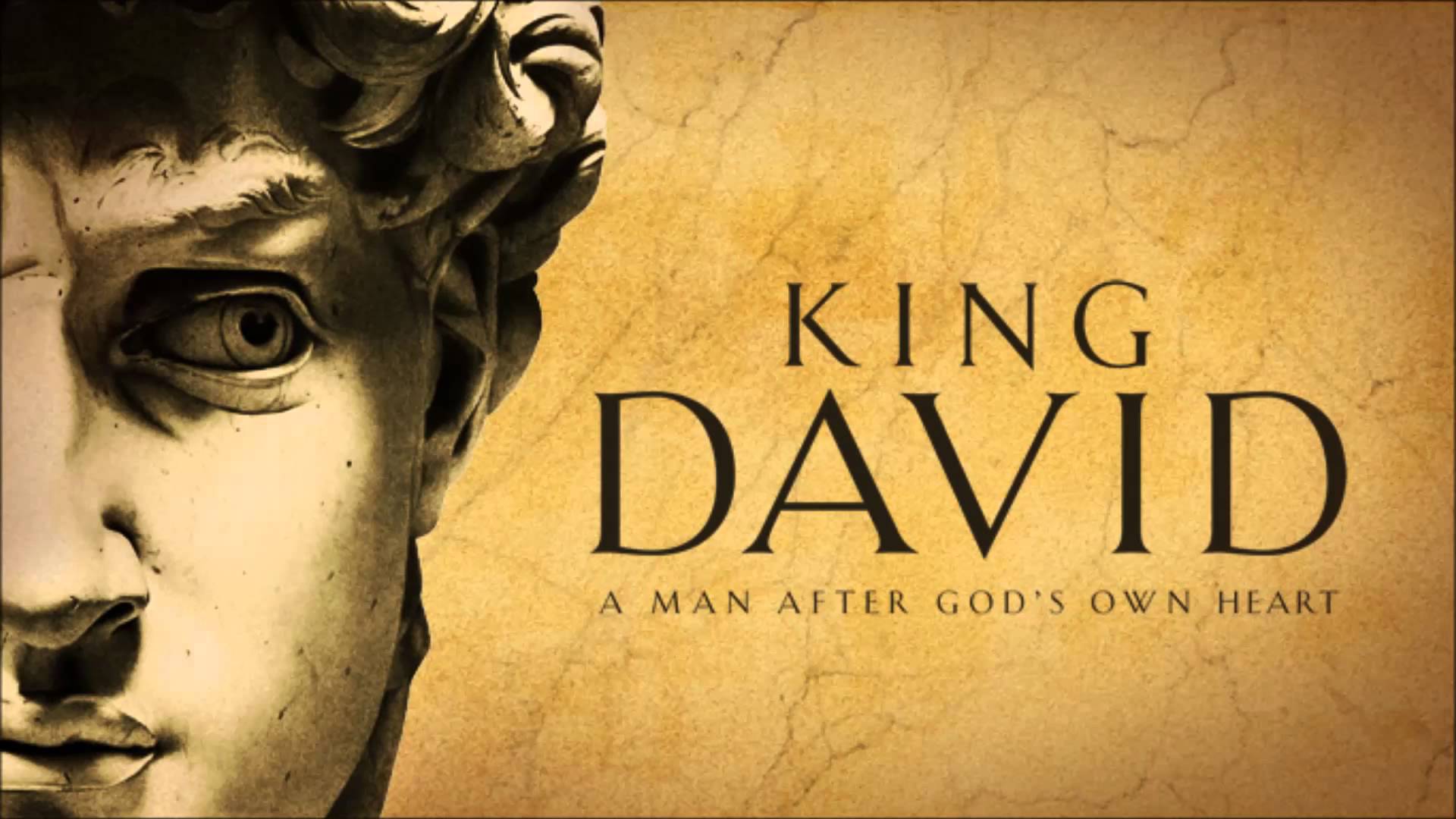 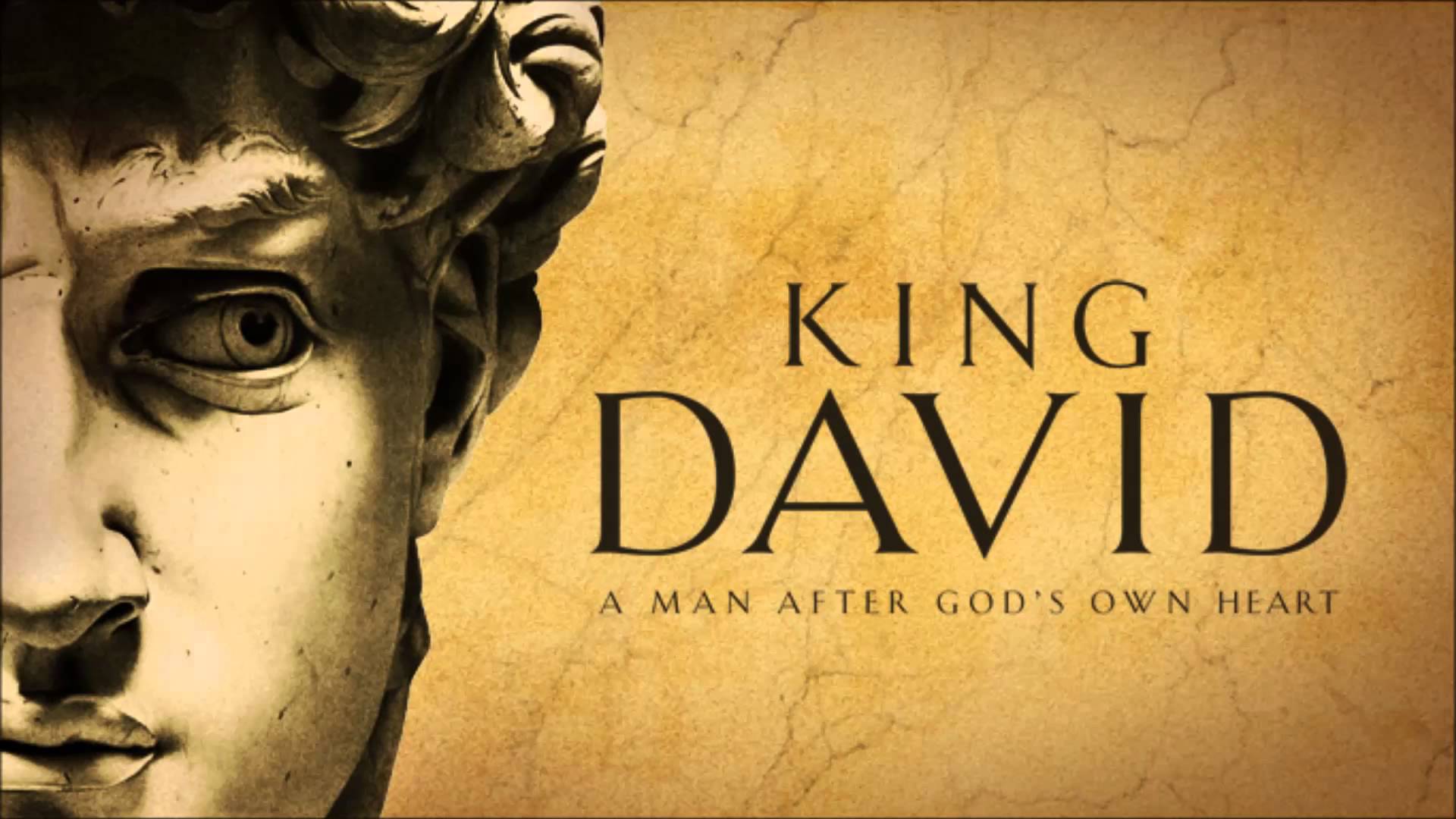 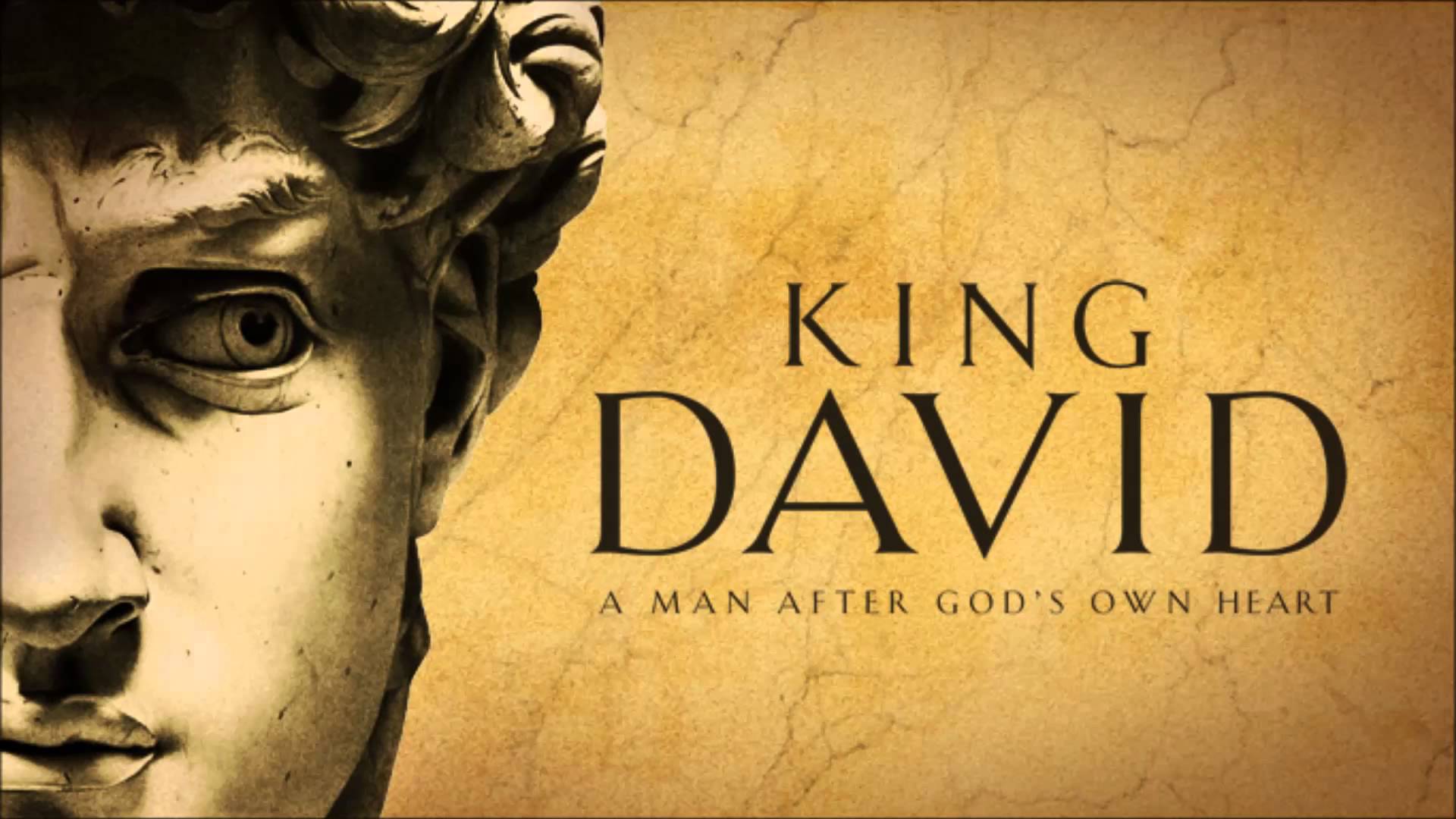 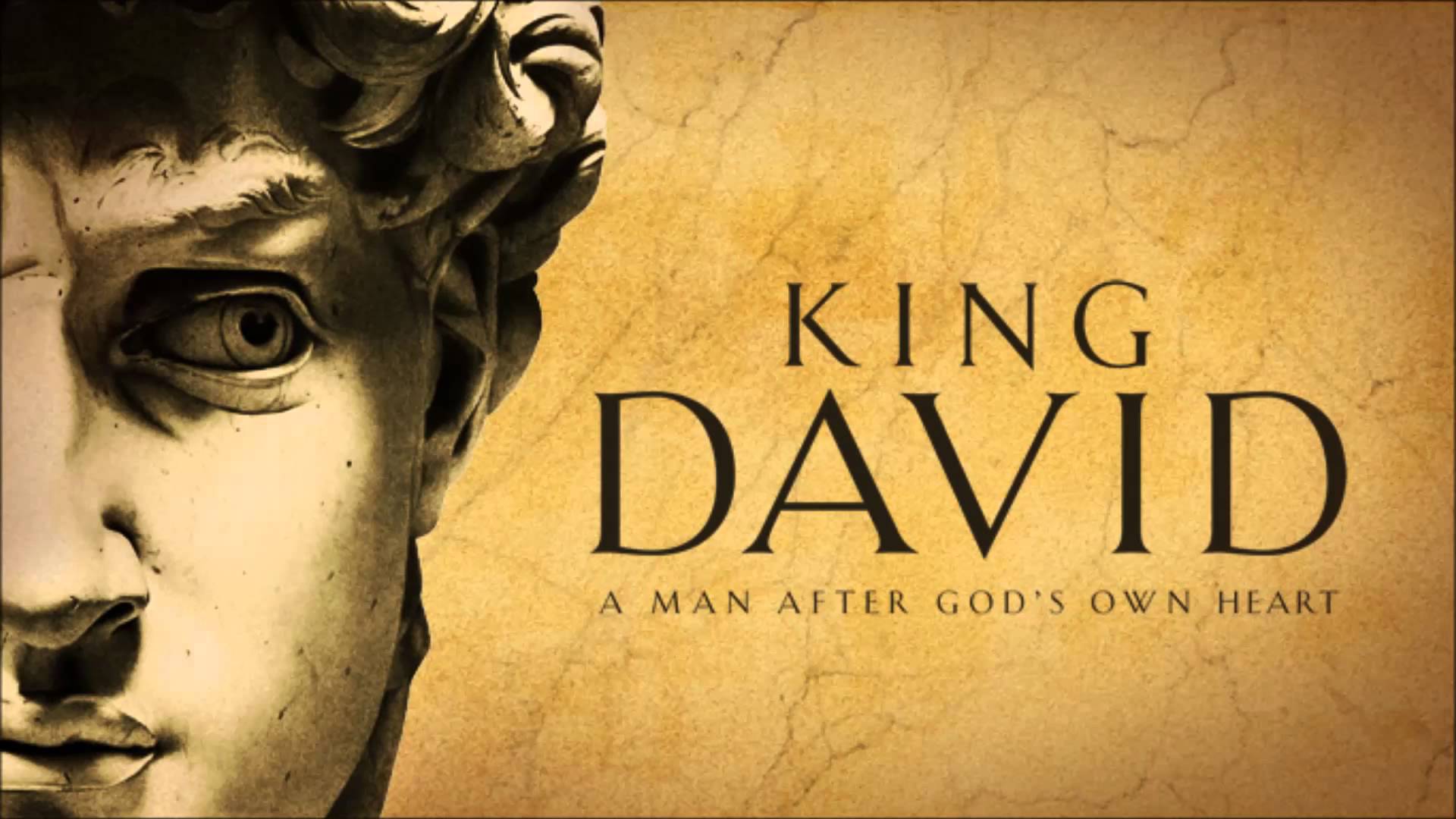 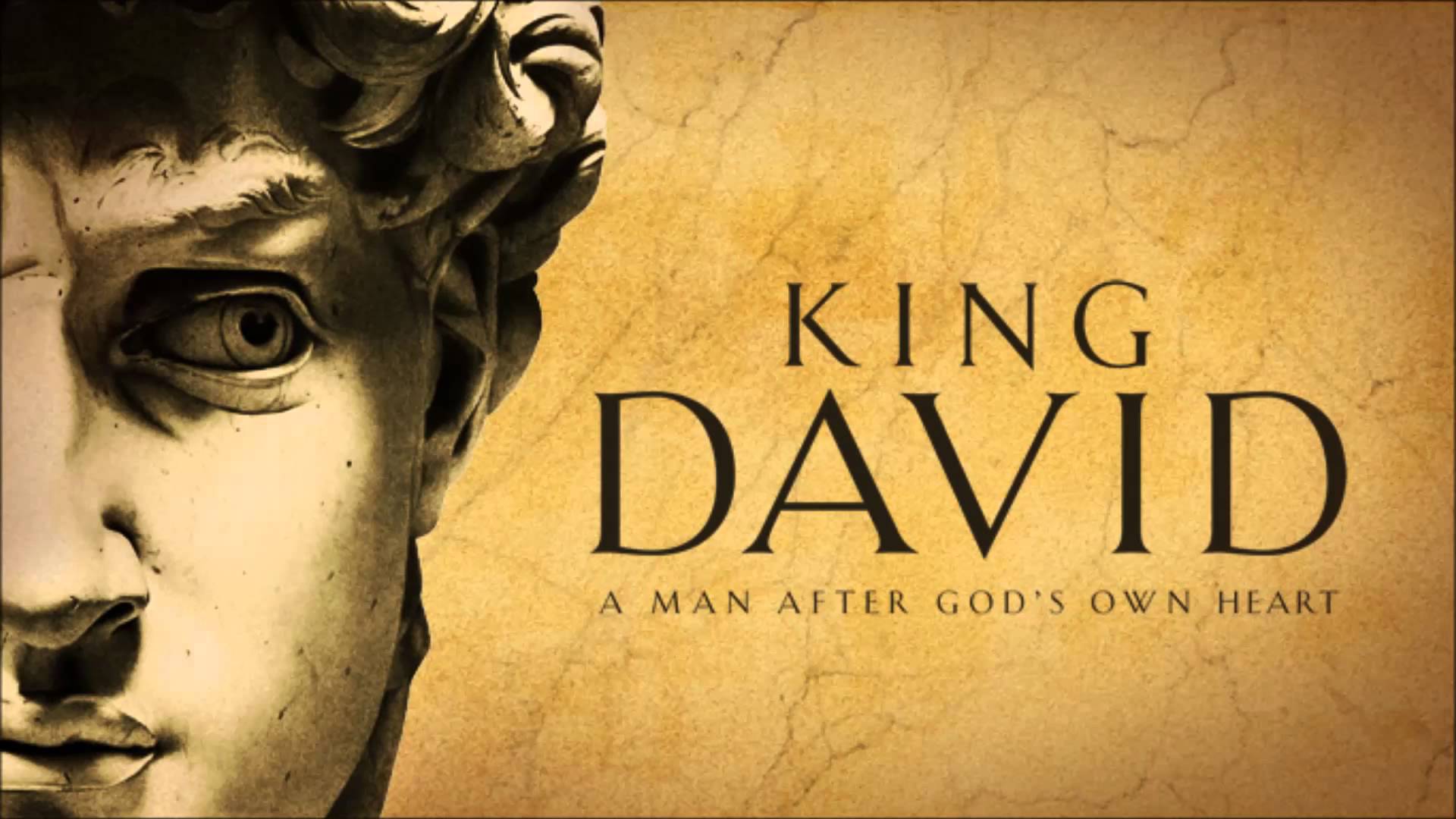